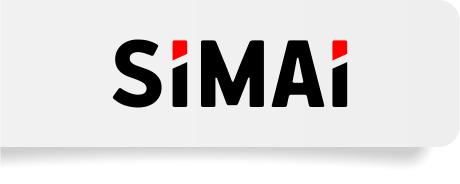 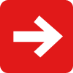 От сайта до комплексного управления компанией
Забаров Рим, директор
Интернет-компания «Симай», г.Уфа
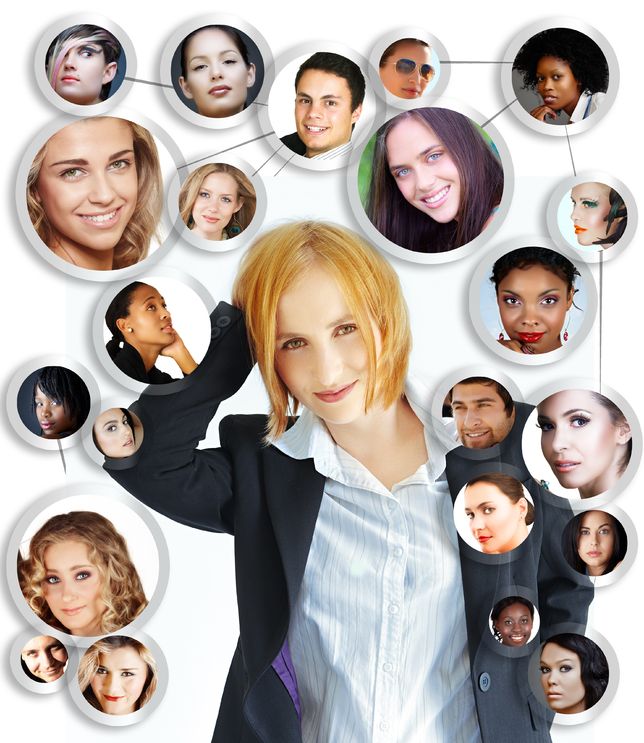 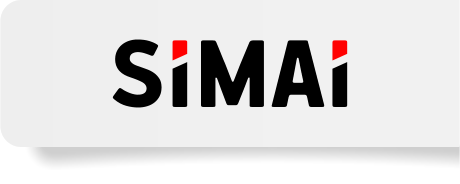 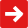 Социальный интранет
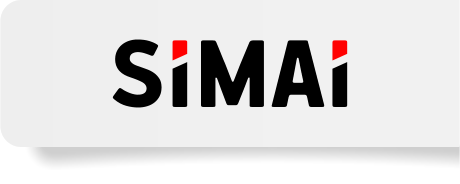 «Живая лента»
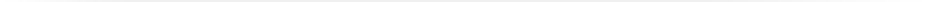 Единая лента событий, в которой отображаются все изменения в рабочих группах, документах, статусах задач и других элементах.
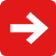 Инструмент позволяет:

оперативно информировать сотрудников о происходящем в компании;

быстро реагировать на поставленные задачи;

подключаться к обсуждениям;

работать с новыми документами.
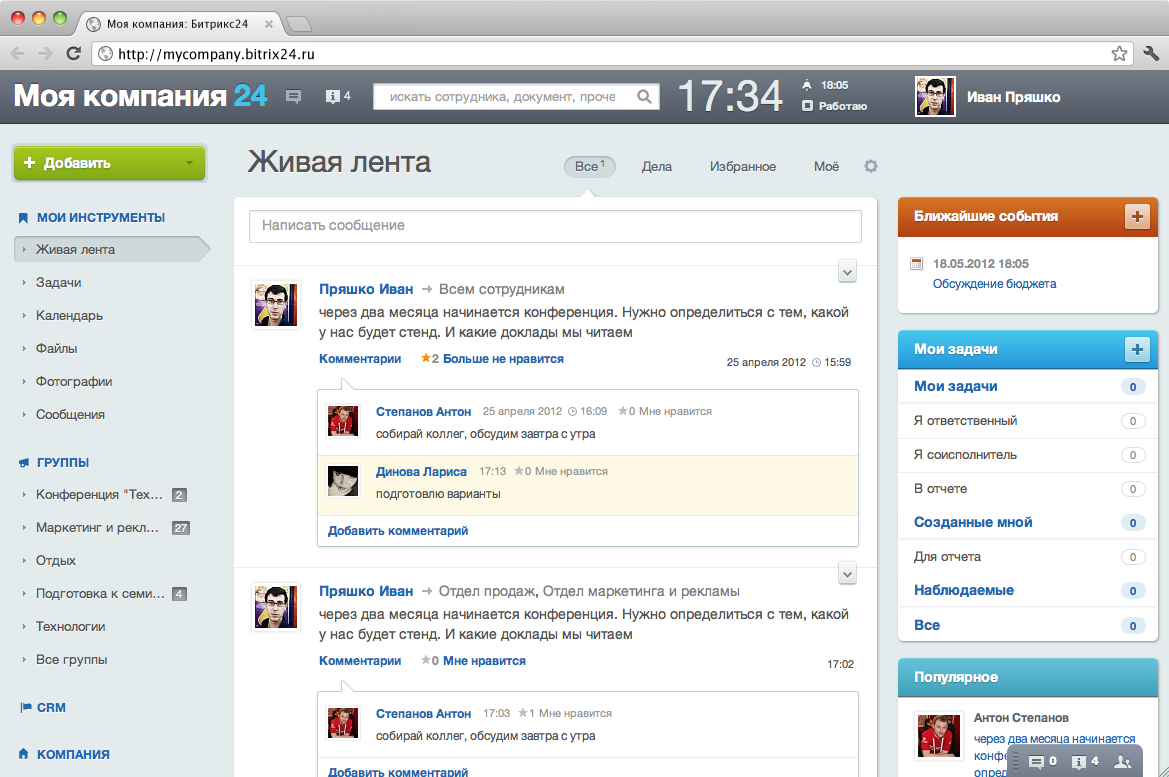 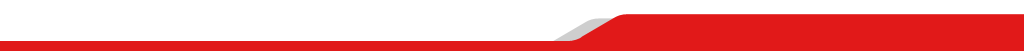 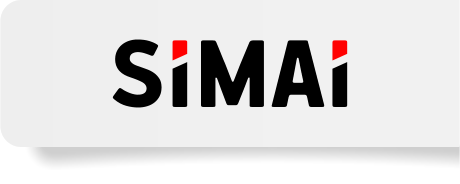 «Мне нравится»
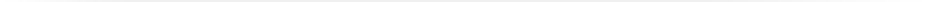 «Живая лента» интерактивна – можно сразу комментировать сообщения, отмечать сообщения кнопкой «Мне нравится».
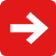 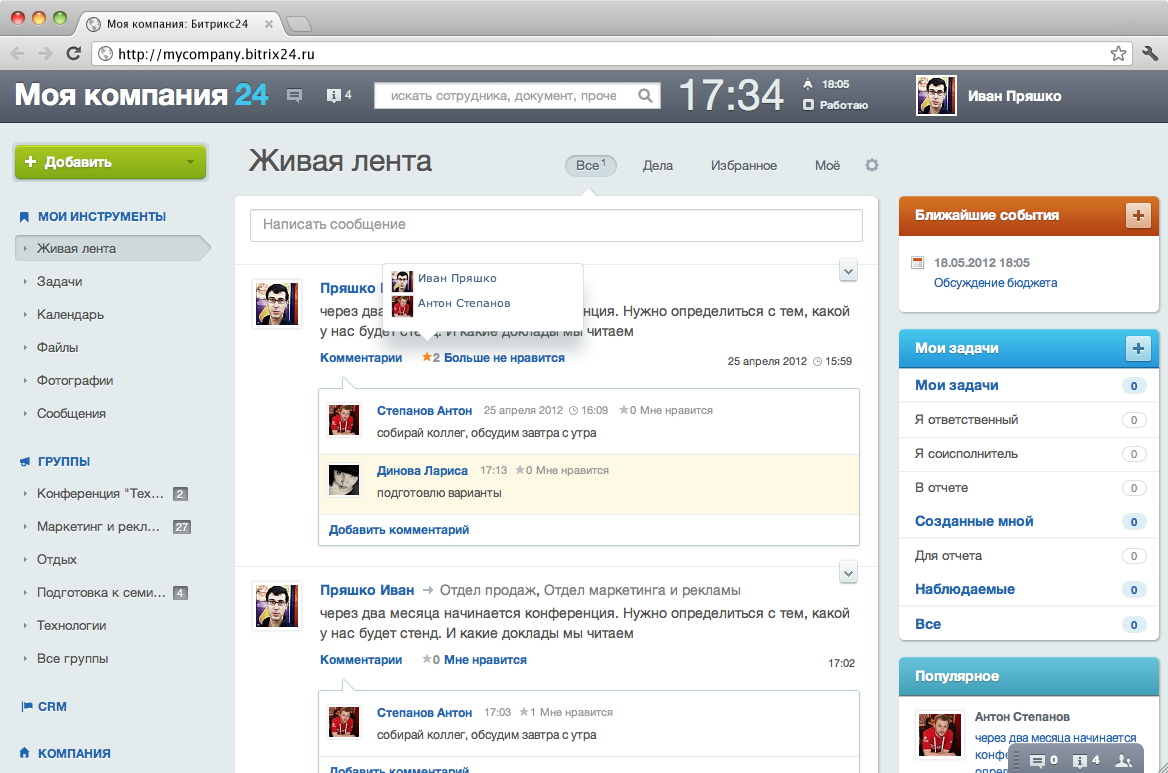 Отметка «Мне нравится» показывает мнение сотрудников, влияет на рейтинг записи, файла - в результатах поиска эти документы будут показаны первыми.
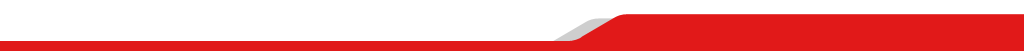 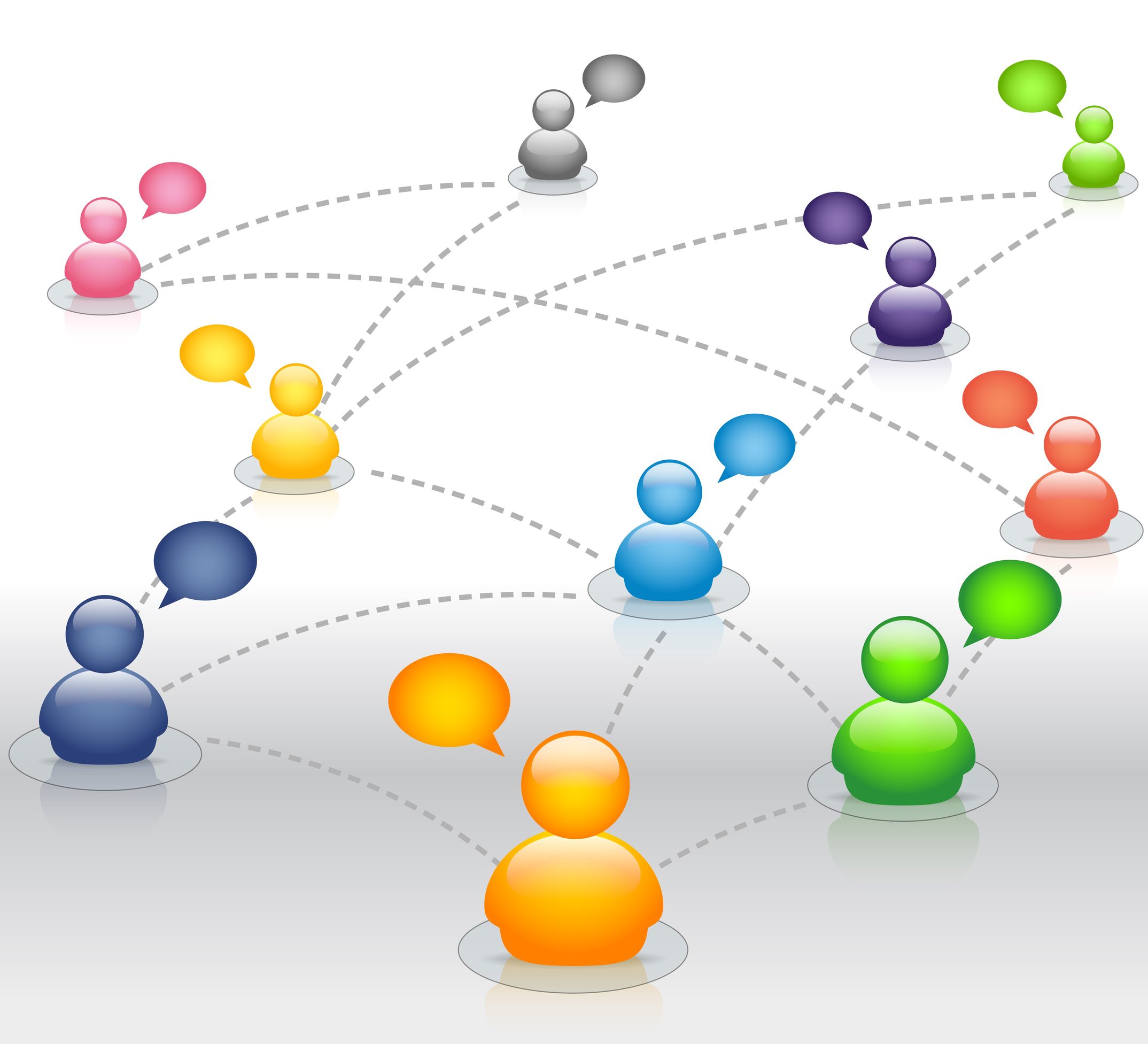 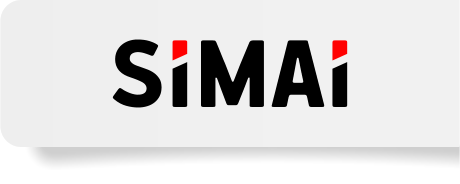 Общение с коллегами – через веб-мессенджер в корпоративном портале
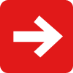 Общение с коллегами
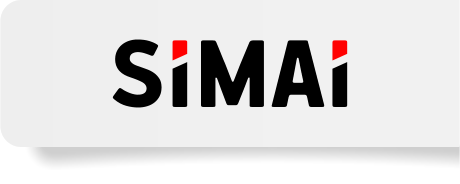 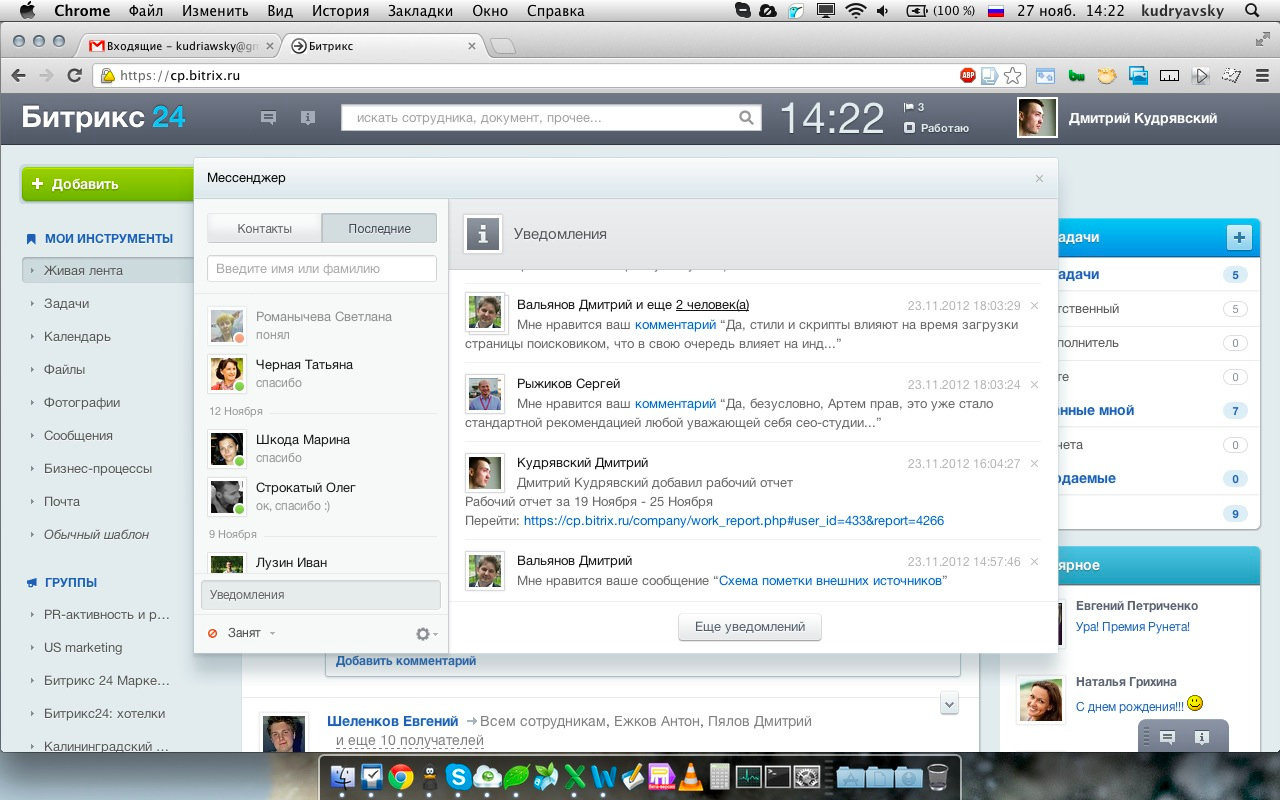 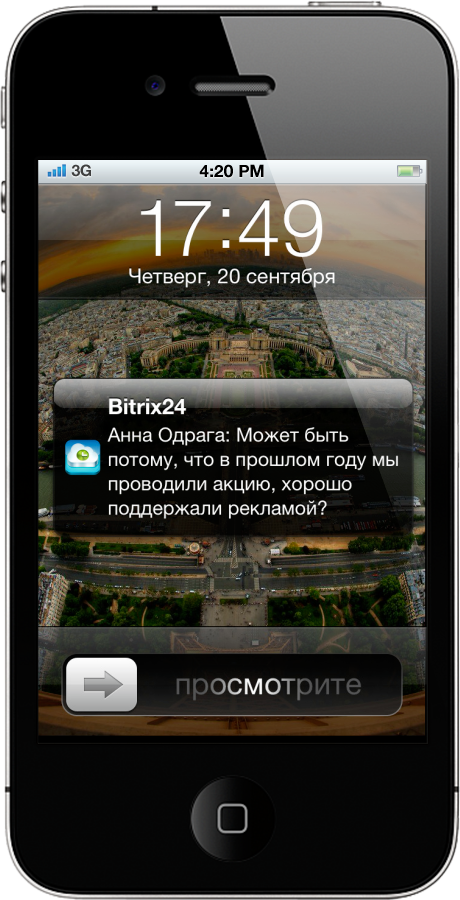 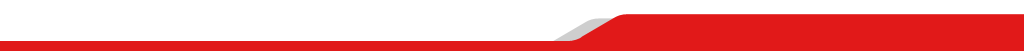 IM-сообщения/ Jabber/XMPP
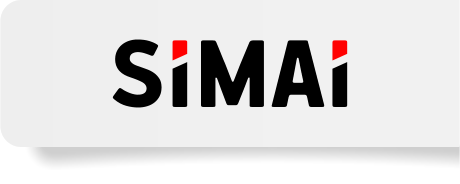 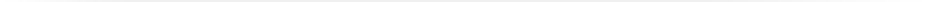 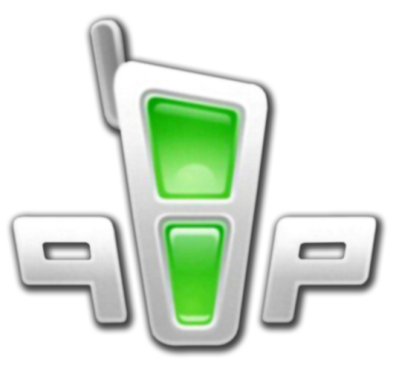 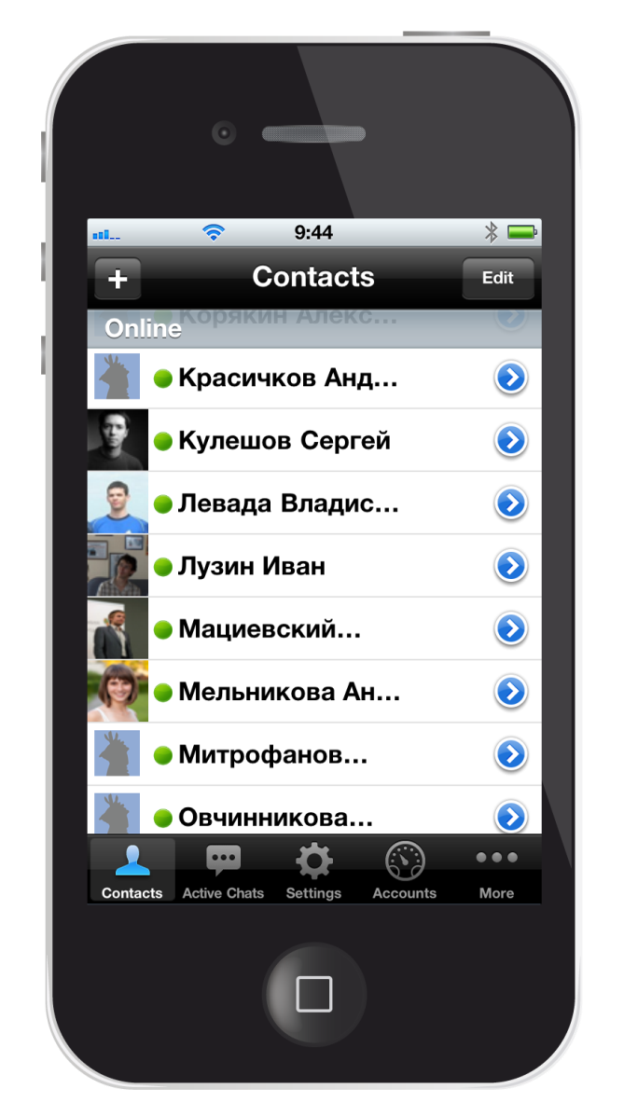 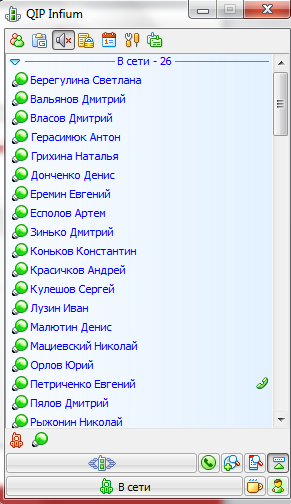 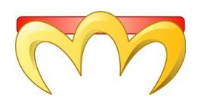 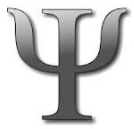 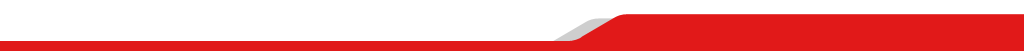 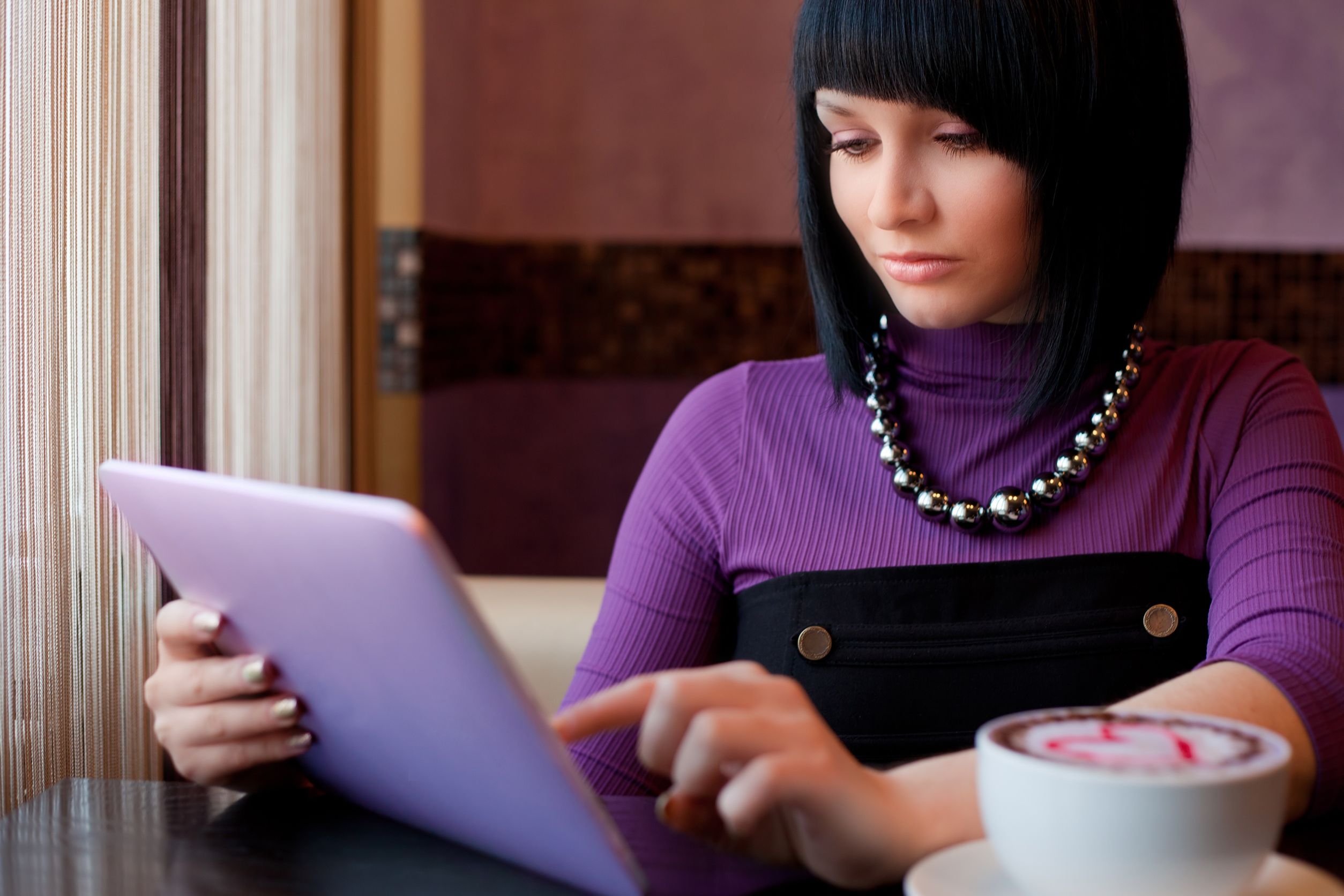 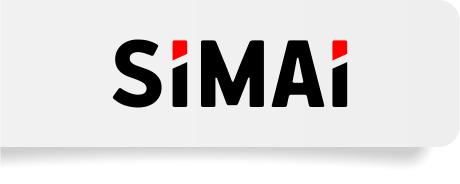 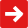 Управление документами
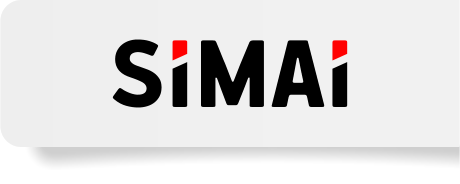 Управление документами
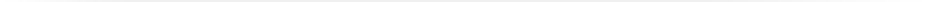 В портале реализован простой и понятный механизм работы с документами,  доступный каждому пользователю
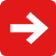 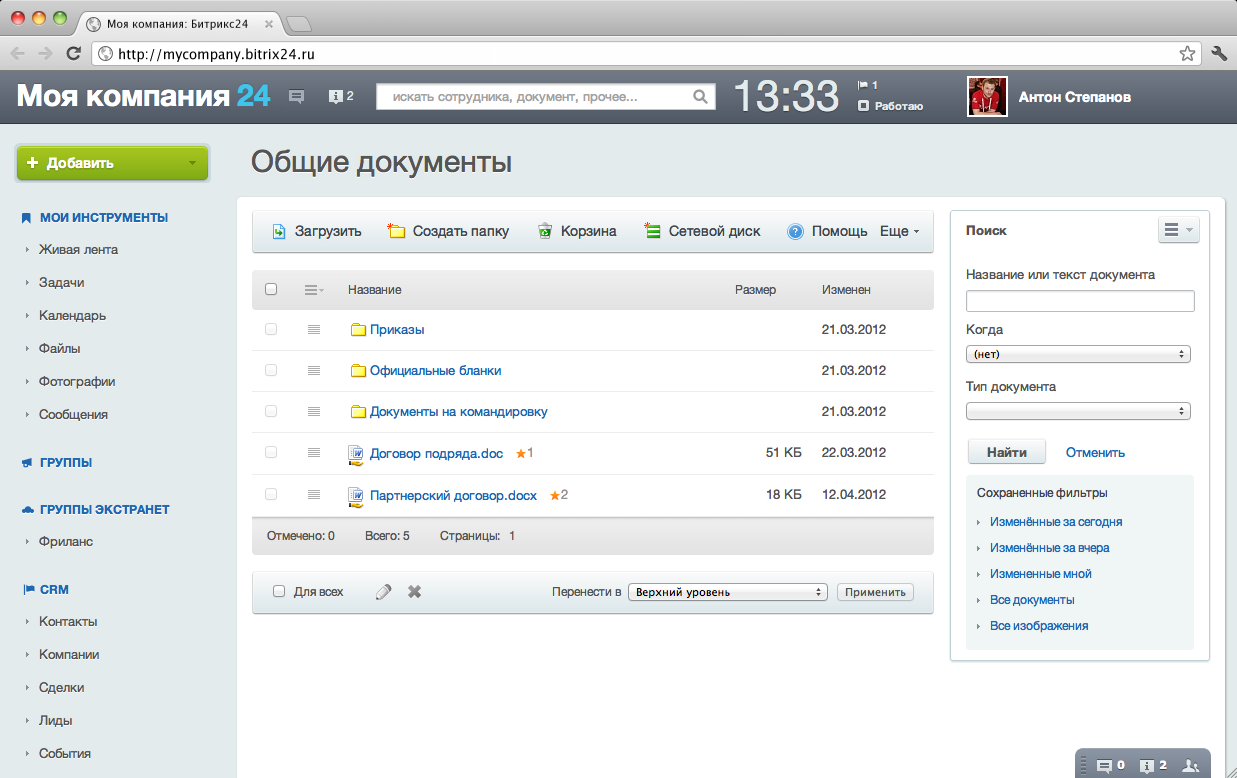 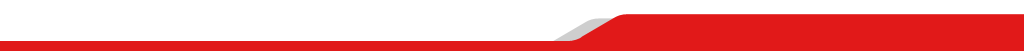 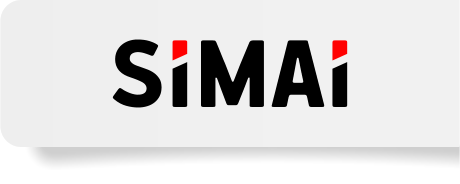 Обсуждение с коллегами
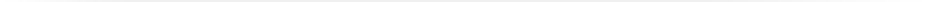 Когда сотрудник загружает новый документ, вы сразу видите уведомление в «Живой ленте». 

И тут же, не переключаясь, можете прокомментировать документ, задать вопрос, отметить «Мне нравится».
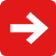 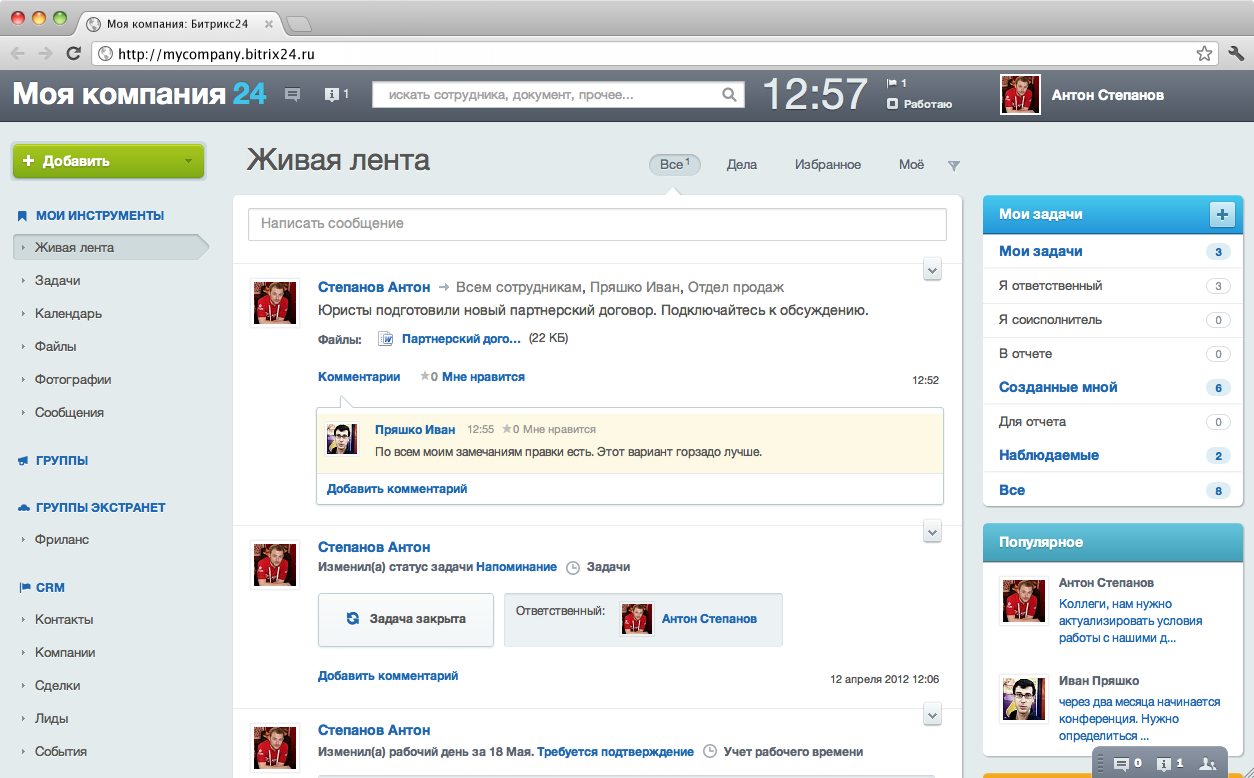 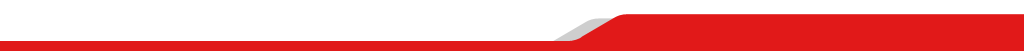 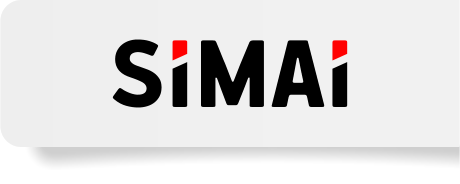 Умный поиск
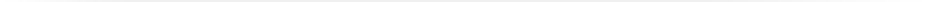 Индексирует все документы, записи, задачи, блоги, сообщения и другую информацию.
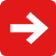 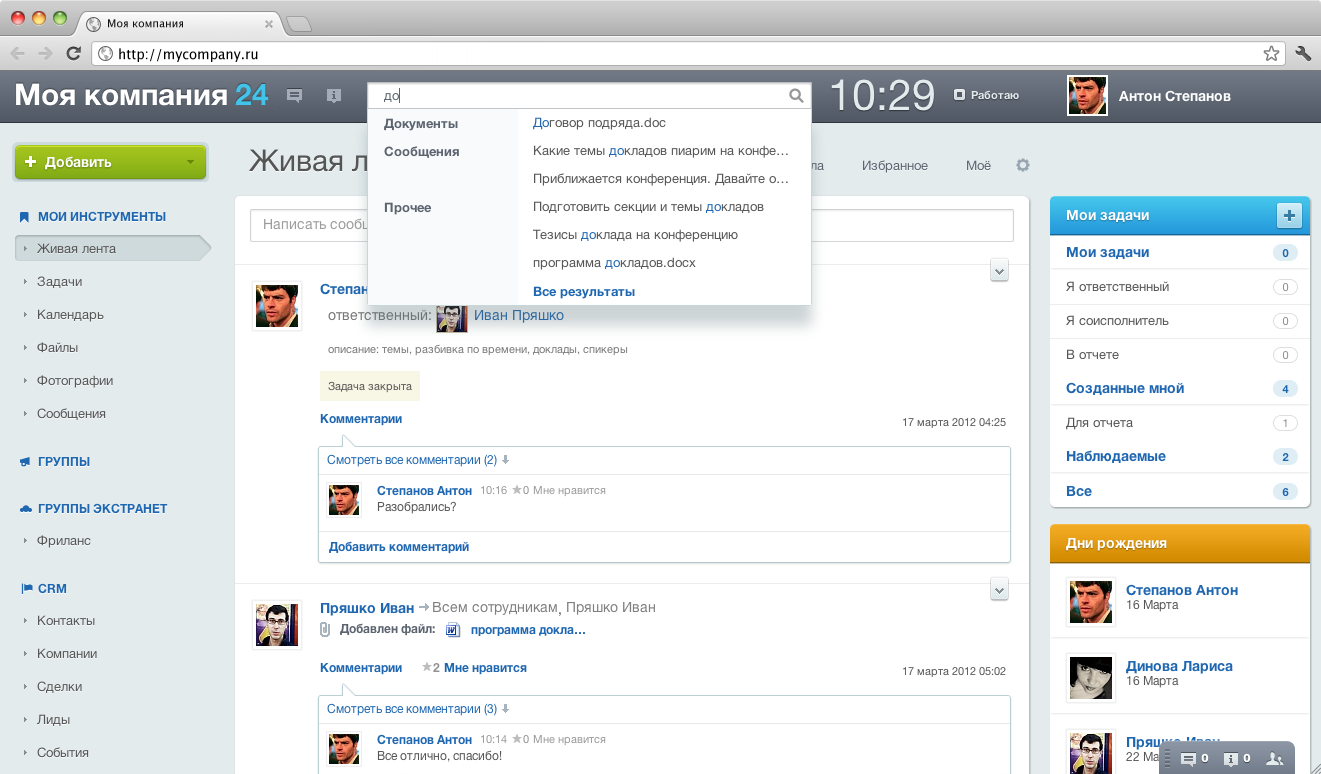 Индексация выполняется сразу при публикации новых материалов
При вводе запроса выводятся подсказки
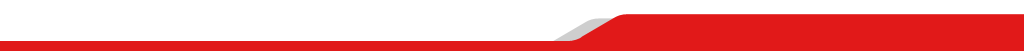 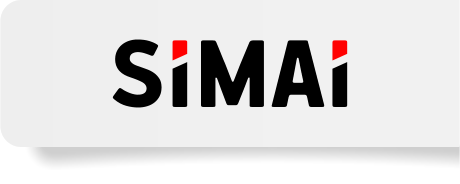 История изменений
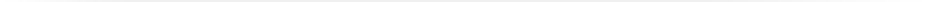 Вся история изменений документа сохраняется, и вы всегда сможете восстановить предыдущую версию! 

В истории также хранится информация о том, кто и когда изменил документ.
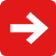 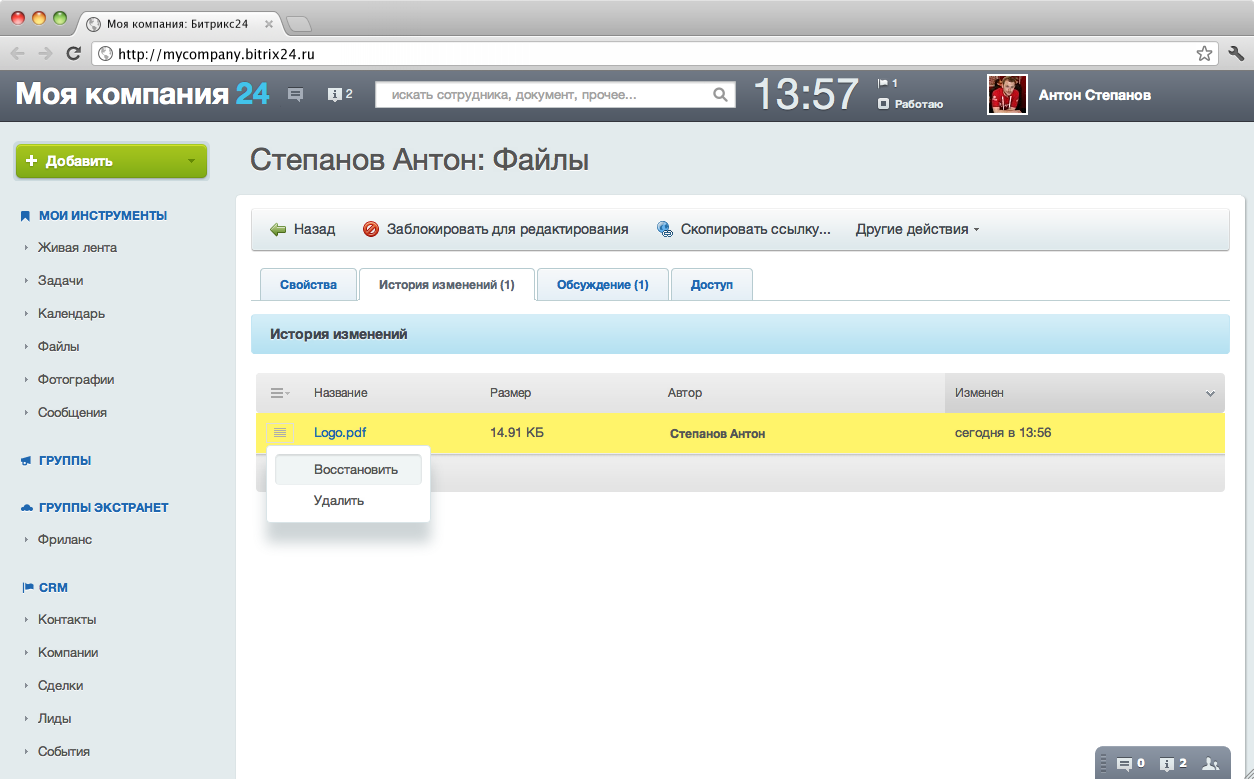 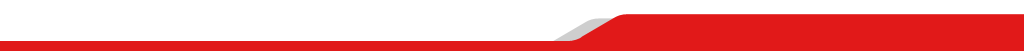 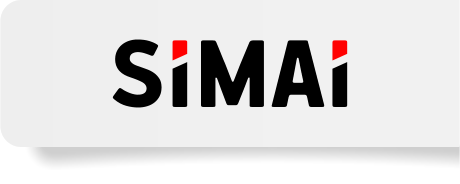 Персональные файлы
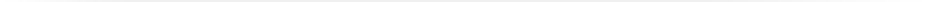 персональные файлы у каждого сотрудника 
коллеги не имеют доступа к папке - сотрудник может размещать там свои приватные документы, не опасаясь их огласки
всегда имеется возможность открыть доступ для других сотрудников
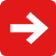 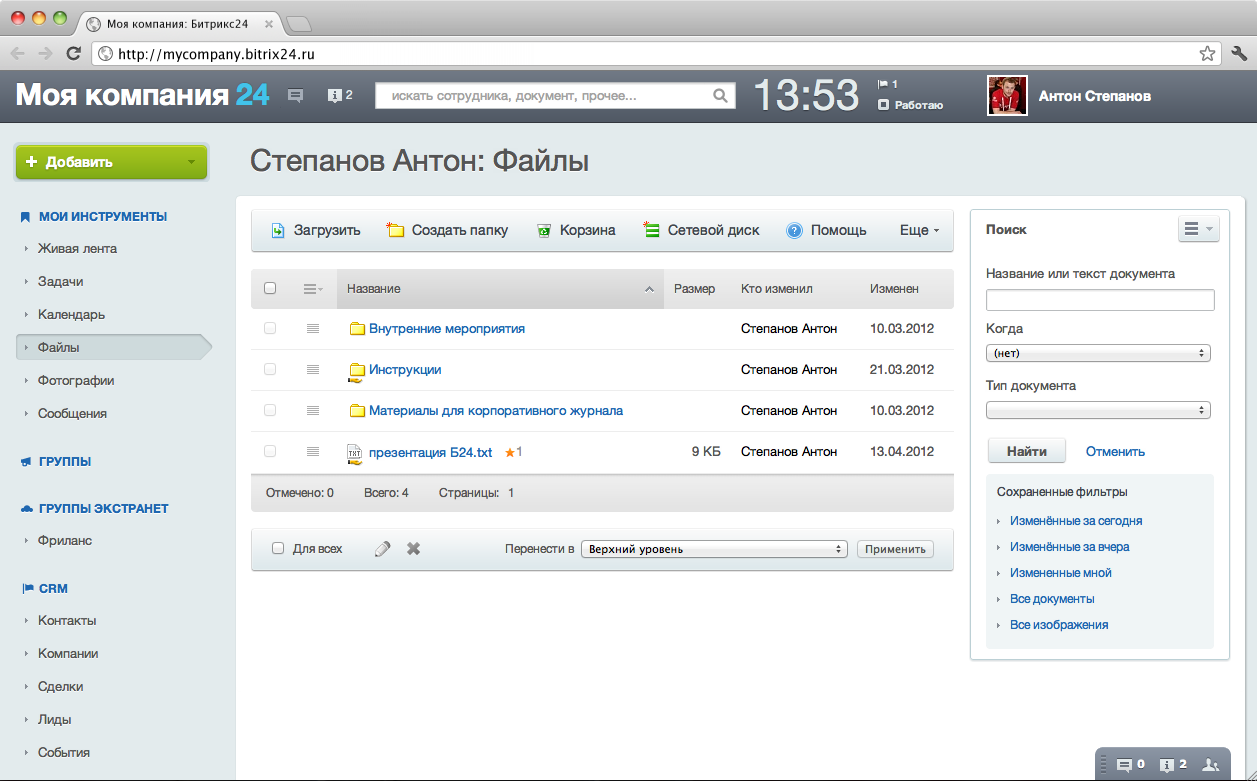 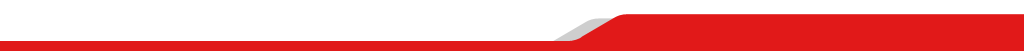 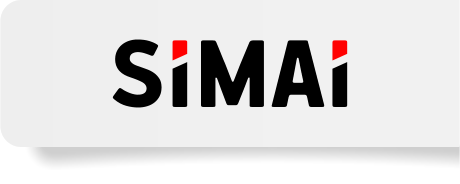 Подключение сетевого диска (WebDAV)
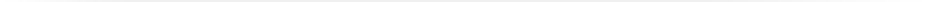 Подключите любую отдельную папку в Библиотеке или всю Библиотеку как сетевой диск! (для всех операционных систем - всех версий Windows, Mac OS, Linux)
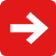 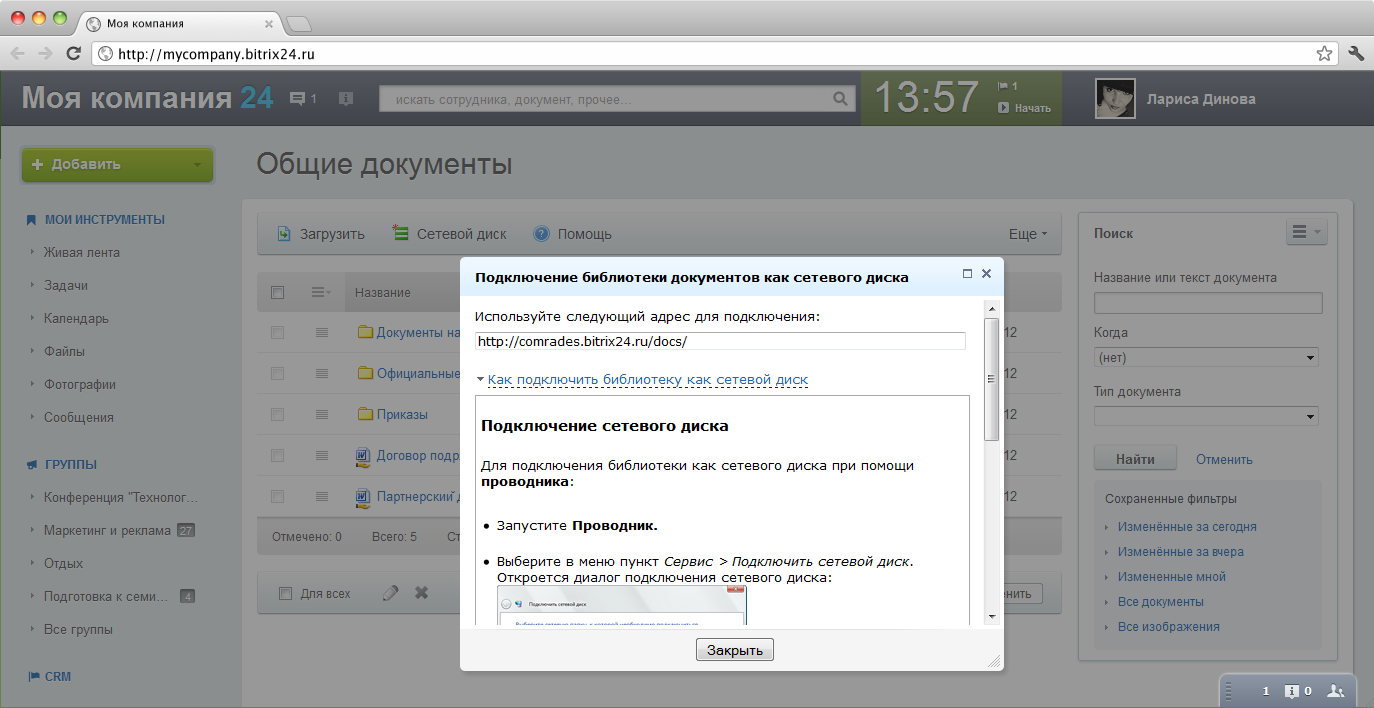 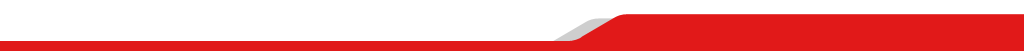 Редактирование документов в MS Office
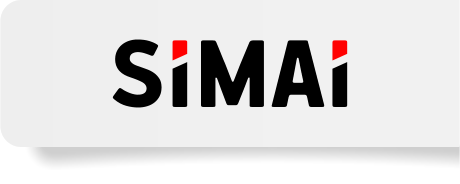 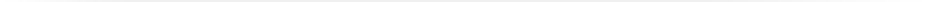 редактирование документов в MS Word и Excel прямо в «Битрикс24» через Internet Explorer и через Mozilla Firefox
блокировка документа от изменения другими пользователями
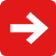 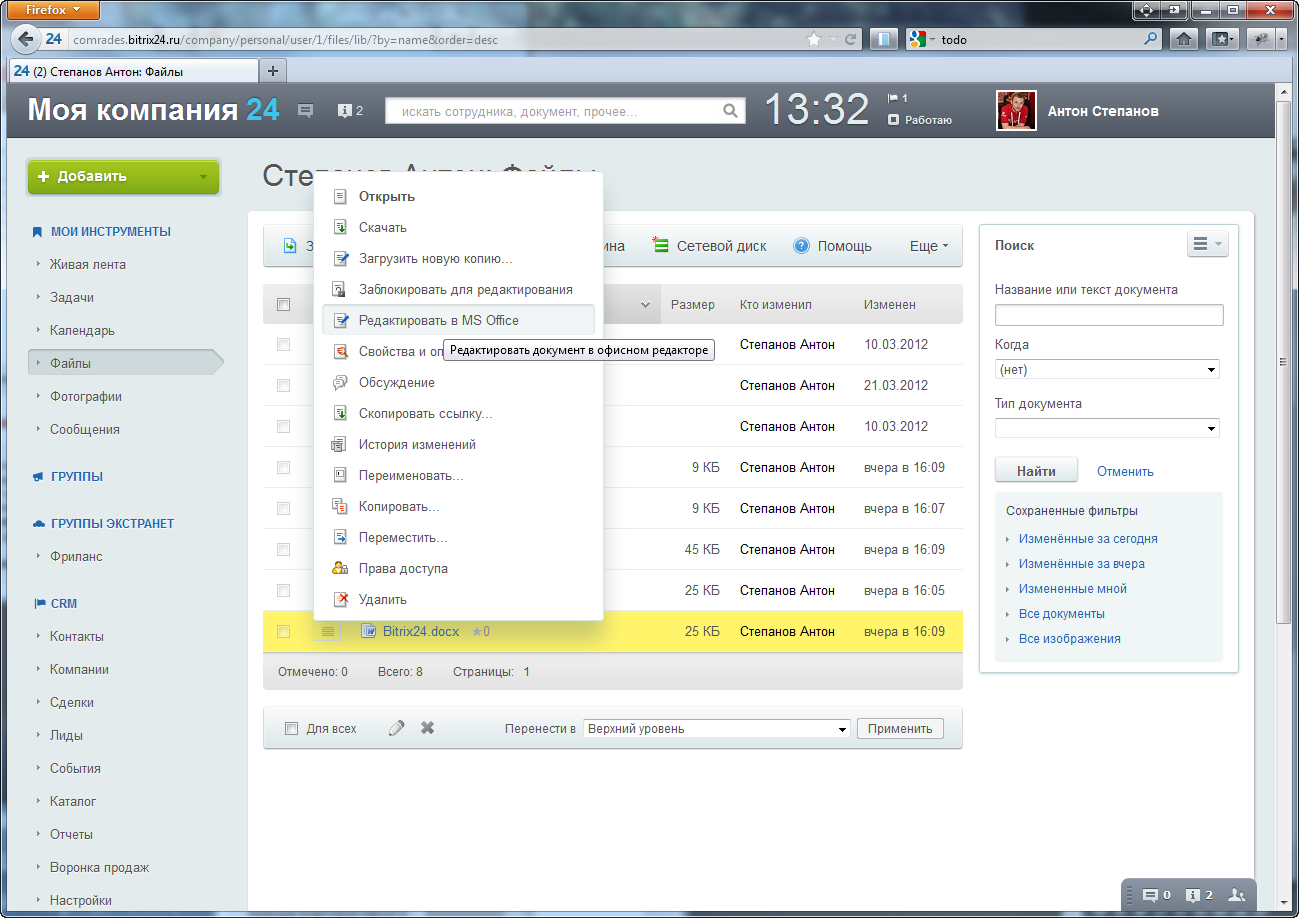 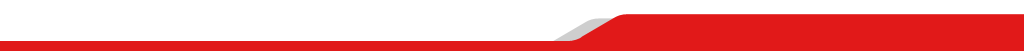 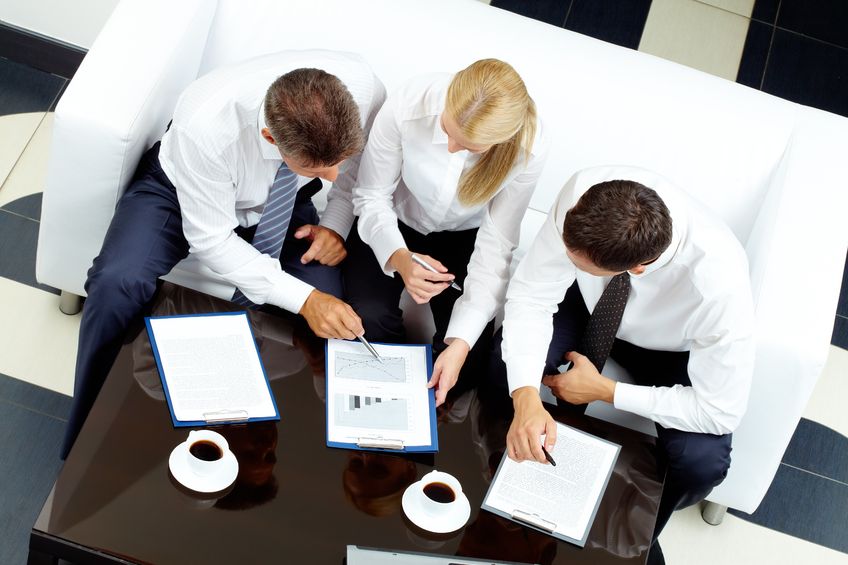 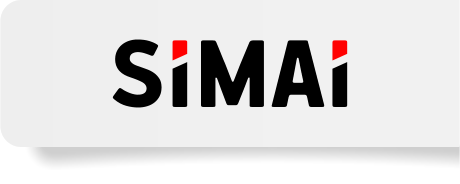 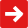 Управление задачами и проектами
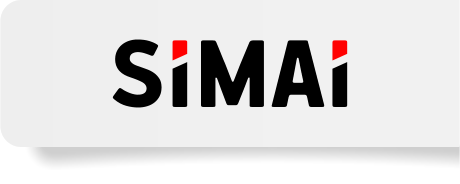 Управление задачами
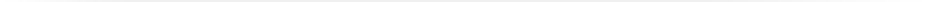 сотрудник может самостоятельно ставить себе задачи, принимать их от руководителя, делегировать своим подчиненным
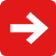 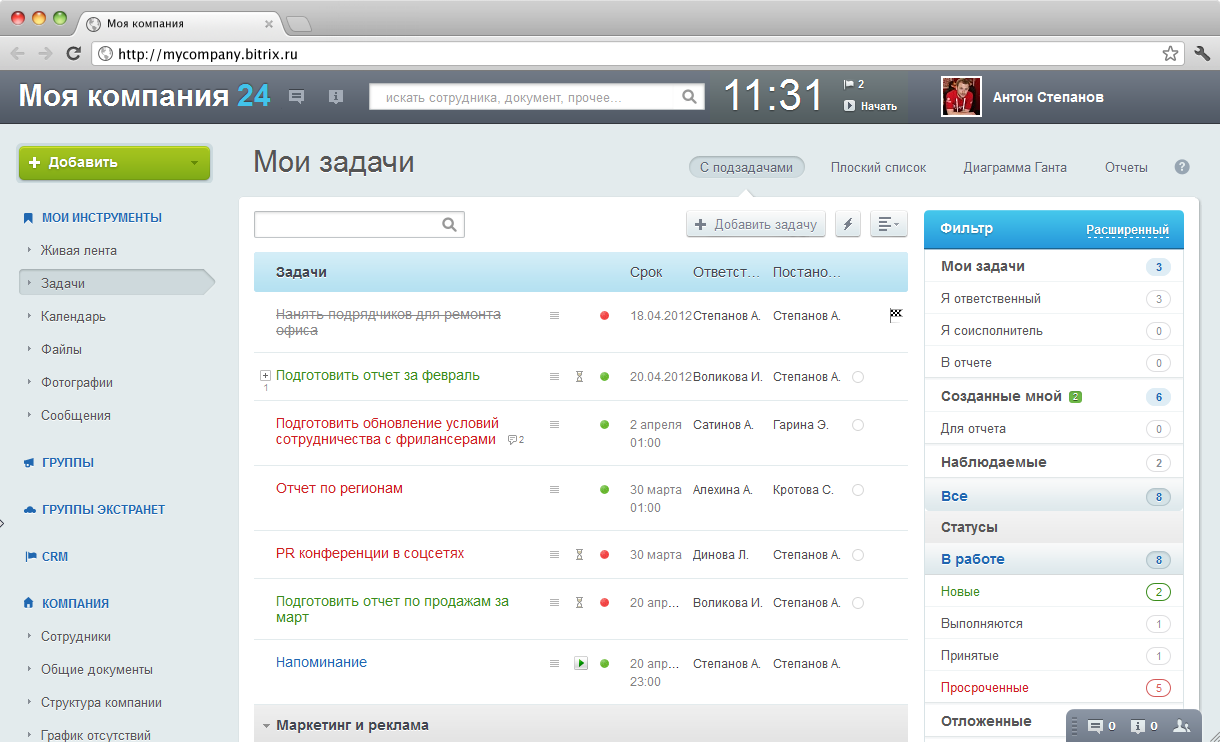 интеграция задач с календарями
работа с задачами  в Экстранете вместе с партнерами и клиентами
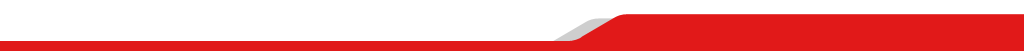 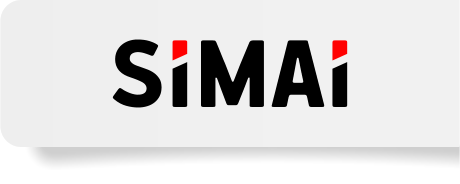 Диаграмма Ганта
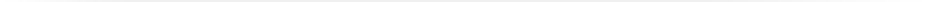 Задачи над проектом можно представить в виде диаграммы Ганта - классической ленточной диаграммы, которая наглядно отображает временные рамки задач.
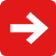 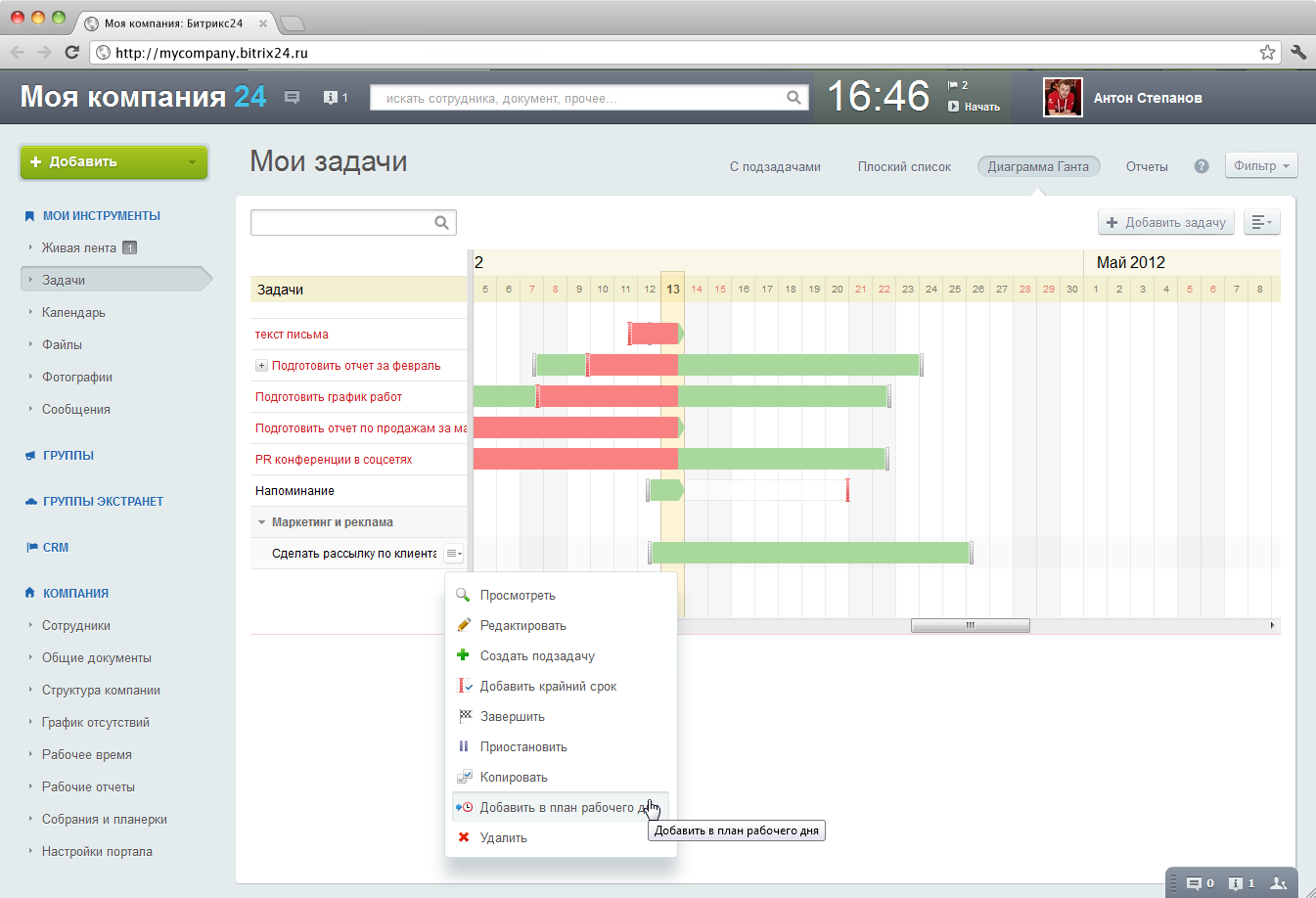 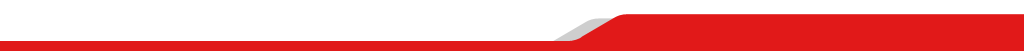 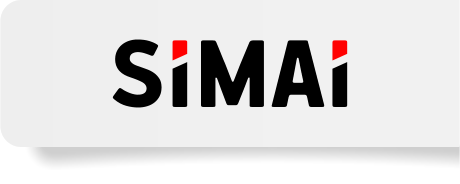 Отчеты по задачам
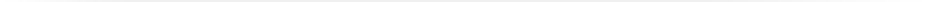 Вы можете быстро оценить работу с задачами, узнать, сколько времени каждый сотрудник потратил на отдельную задачу или на проект, сколько задач в работе, сколько завершено и т.д.
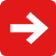 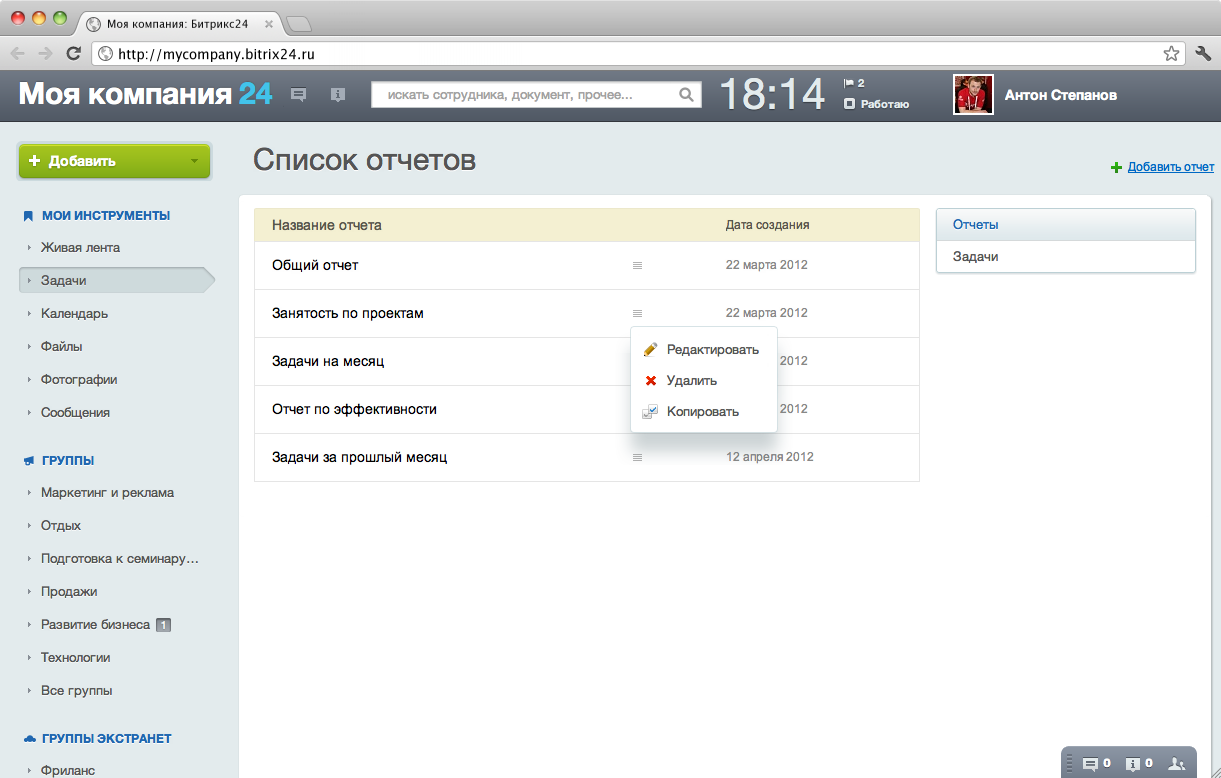 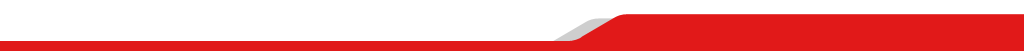 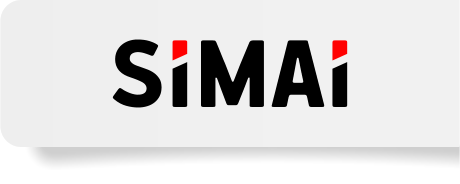 Конструктор отчетов
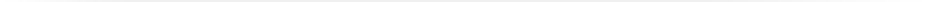 С помощью конструктора отчетов сотрудники вашей компании собирают, отфильтровывают, сортируют данные и представляют их руководителям в необходимом виде.
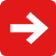 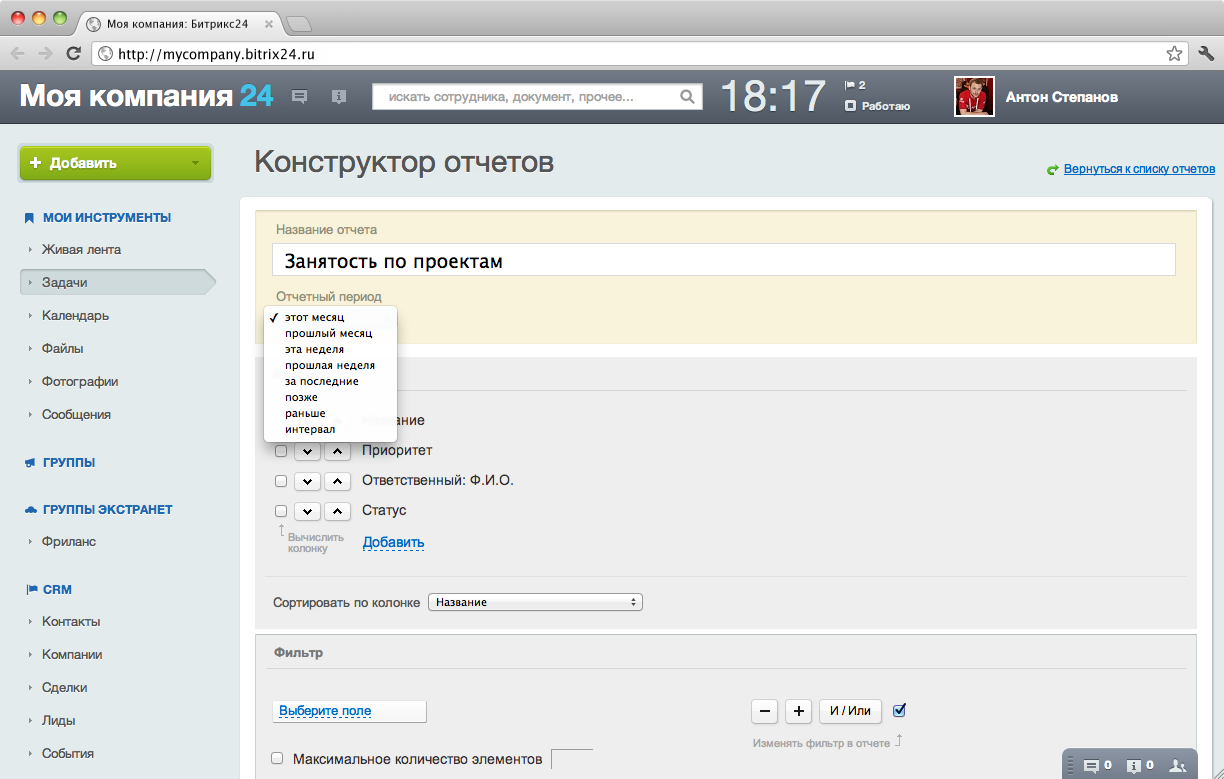 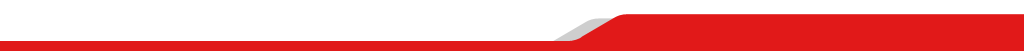 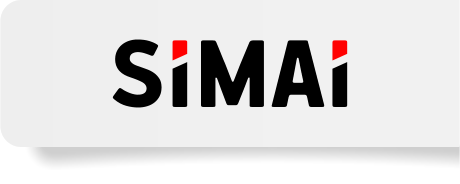 Управление проектами
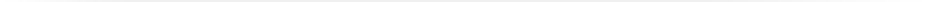 Объедините сотрудников в рабочие группы с помощью привычных всем механизмов из социальных сетей, организуйте совместную работу над проектами, оптимизируйте общение с помощью внутренней системы связи!
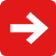 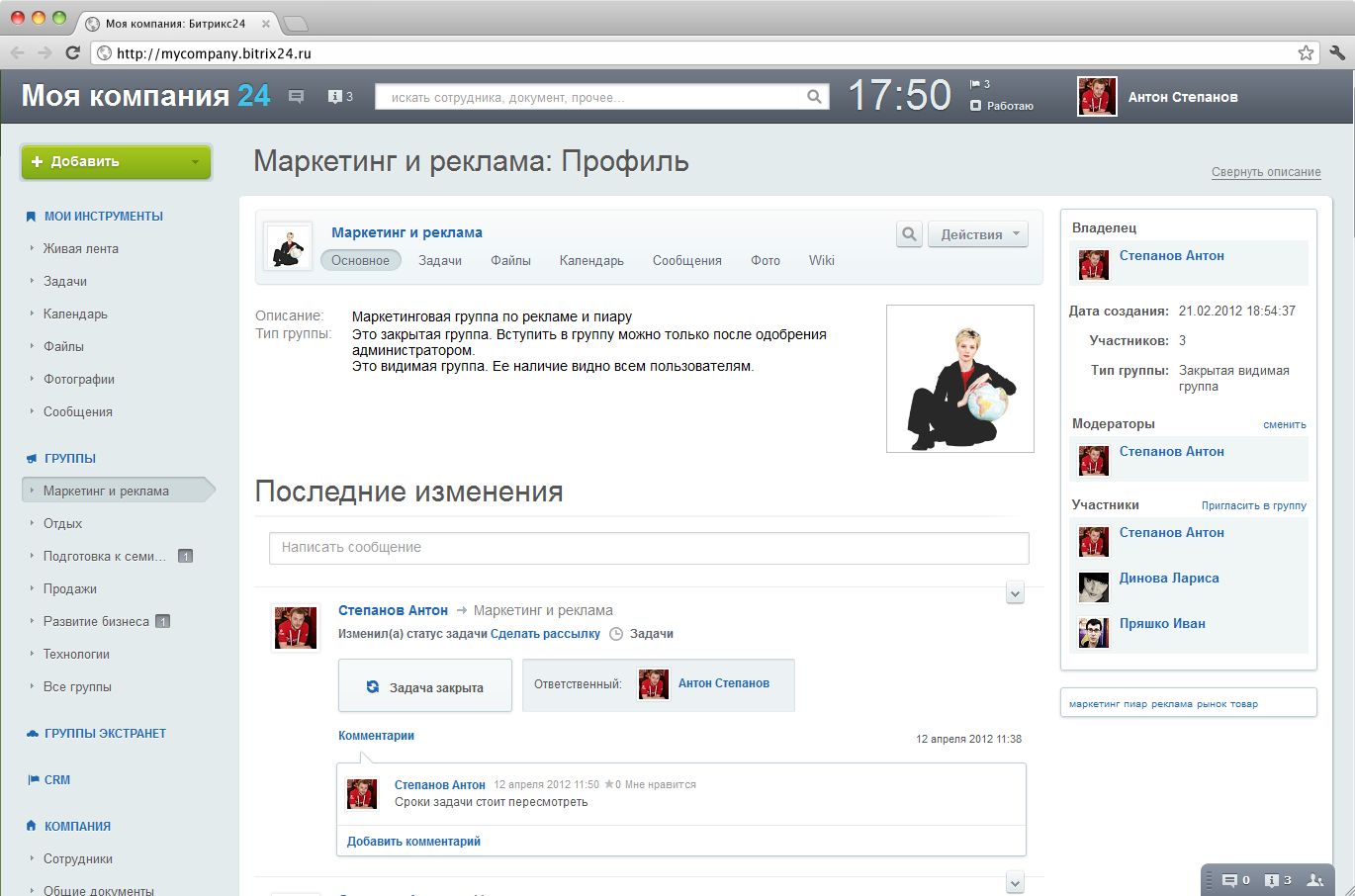 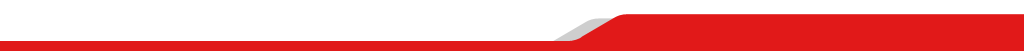 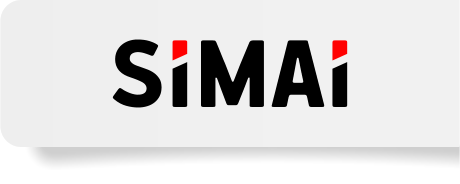 Экстранет
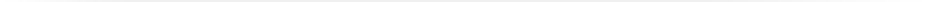 Вам не придется переучивать сотрудников для управления новым проектом и работы с внешними пользователями - коллективная работа в Экстранете аналогична работе в Рабочих группах.
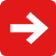 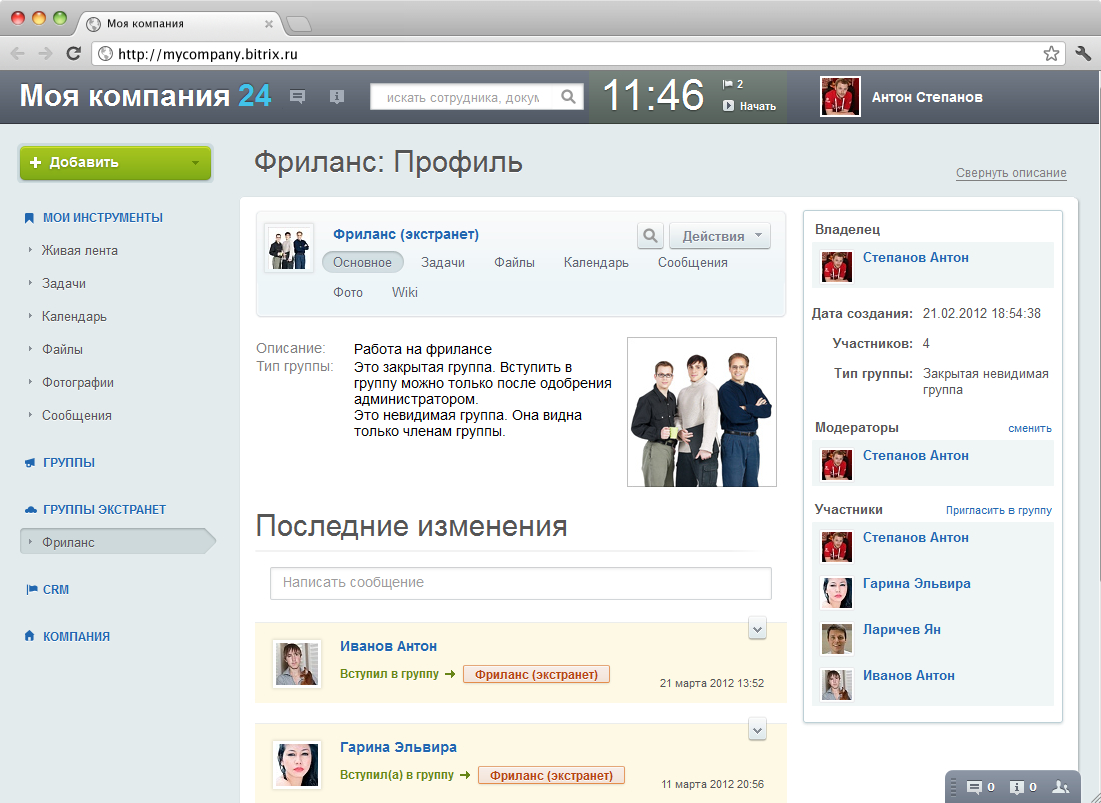 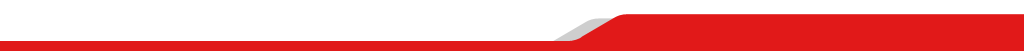 Видеопереговорные
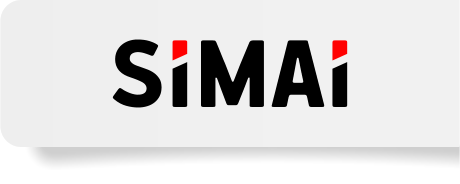 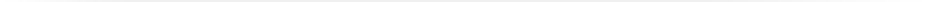 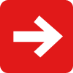 Видеозвонки напрямую сотрудникам
Видеопереговорные с резервированием
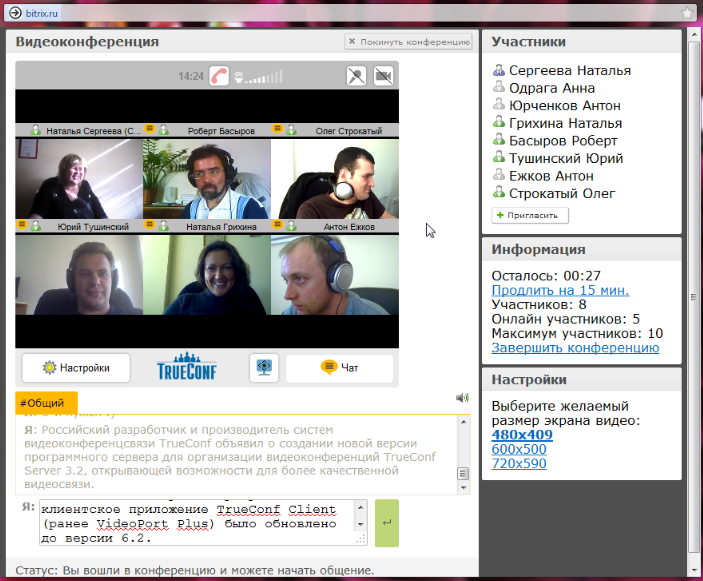 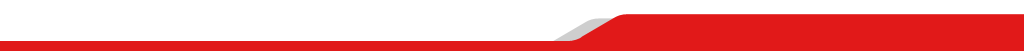 База знаний
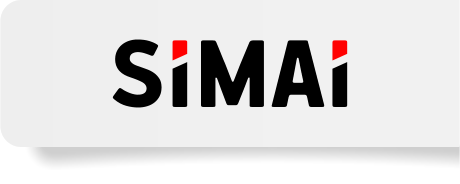 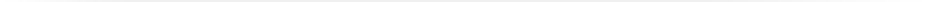 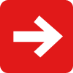 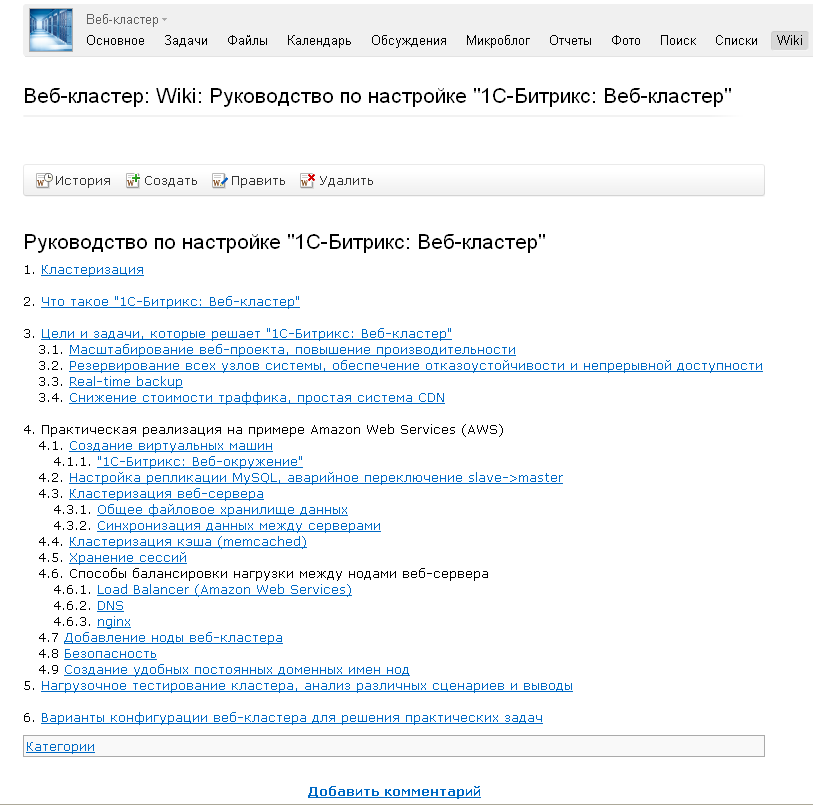 страницу Wiki можно не только править, но и писать к ней свои комментарии
учет изменений по каждому тексту
сравнение редакции (версии) текстов и возврат к более ранним
визуальный редактор страниц для Wiki
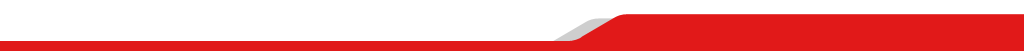 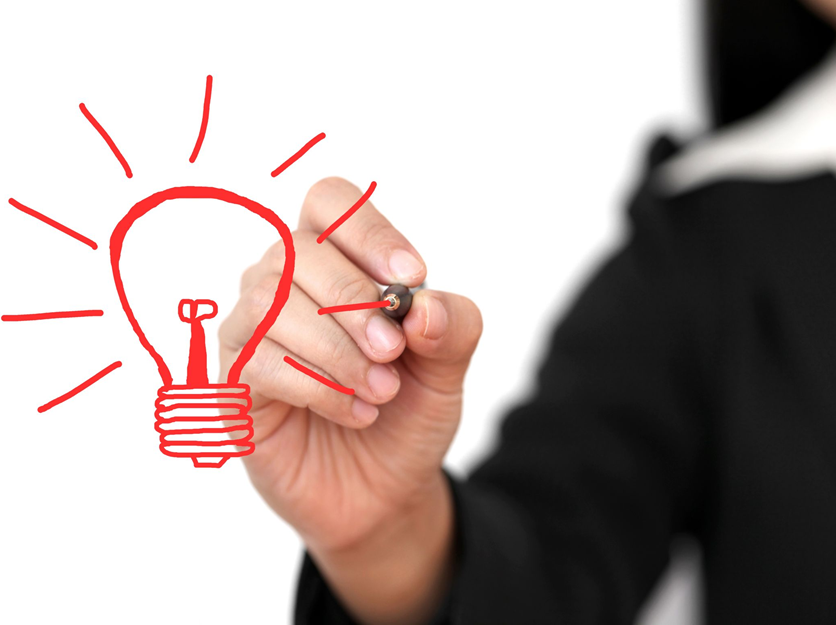 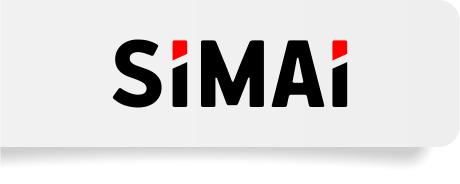 Сервис «Есть идея?» - возможность для каждого сотрудника предложить свою идею
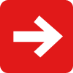 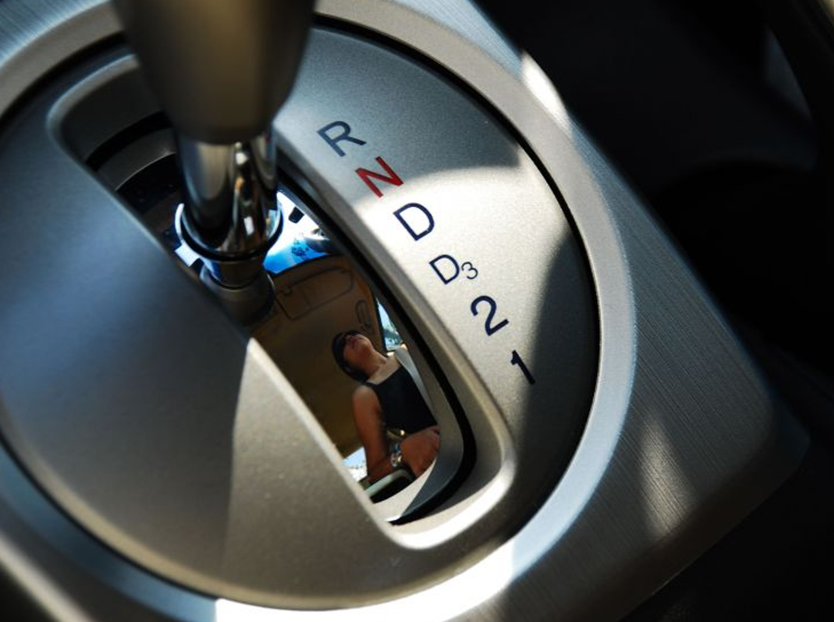 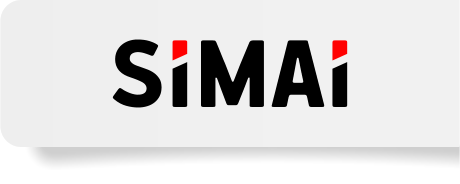 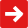 Автоматизация бизнеса
Бизнес-процессы
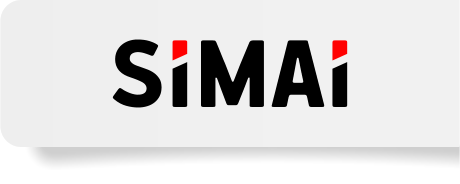 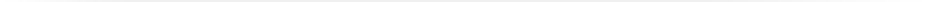 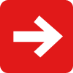 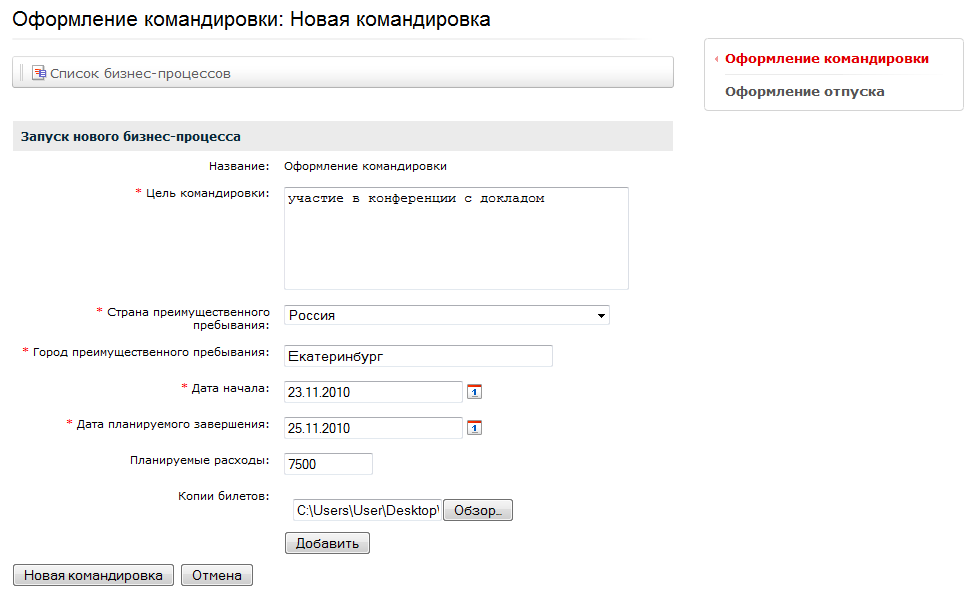 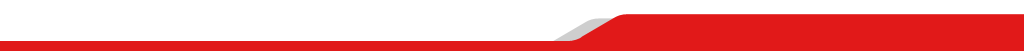 Визуальное проектированиебизнес-процесса
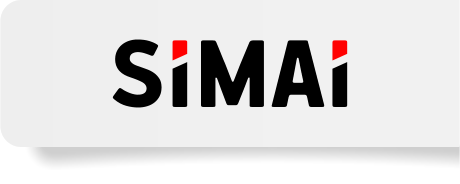 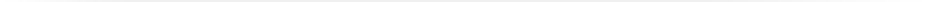 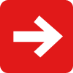 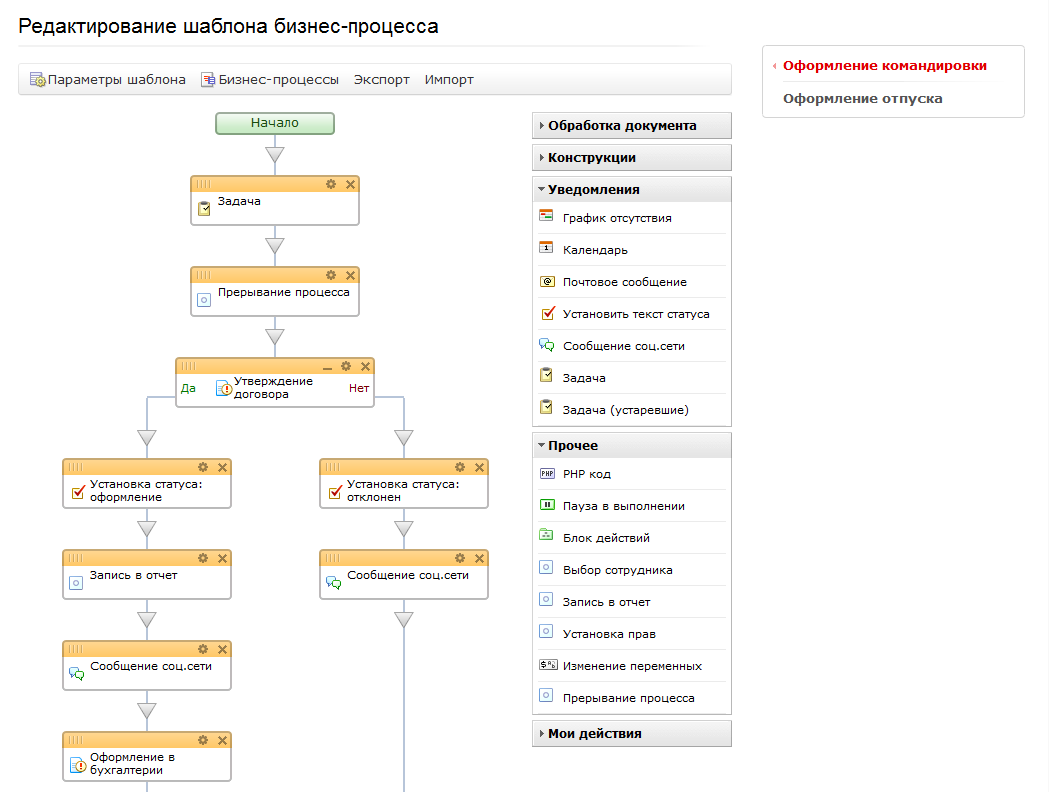 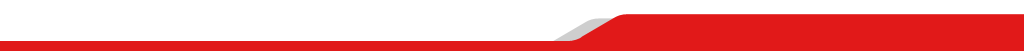 Оплата счета
(пример бизнес-процесса)
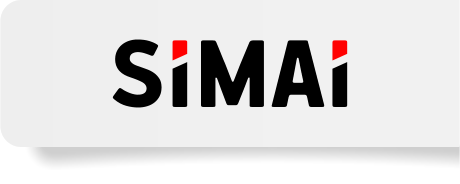 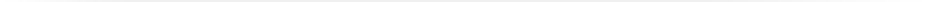 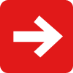 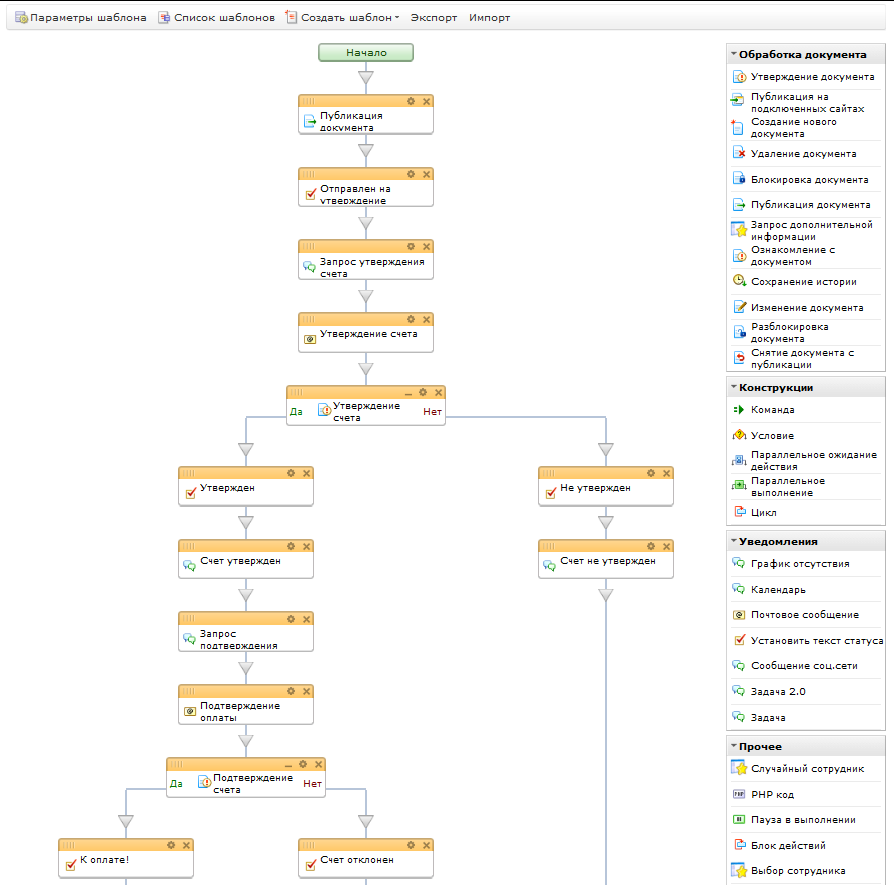 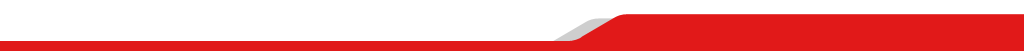 Система техподдержки
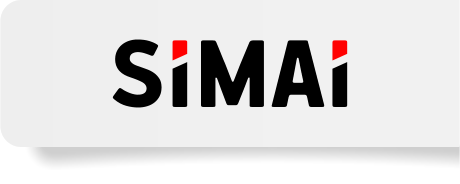 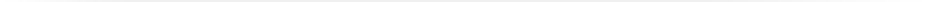 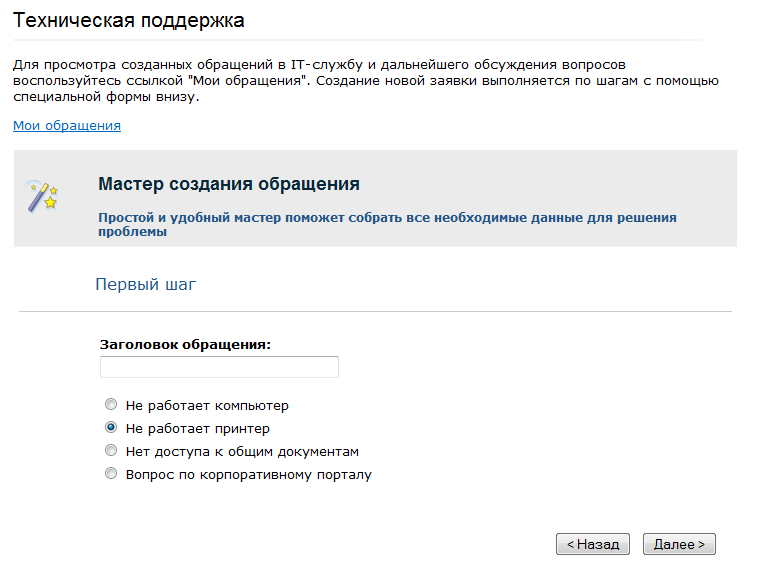 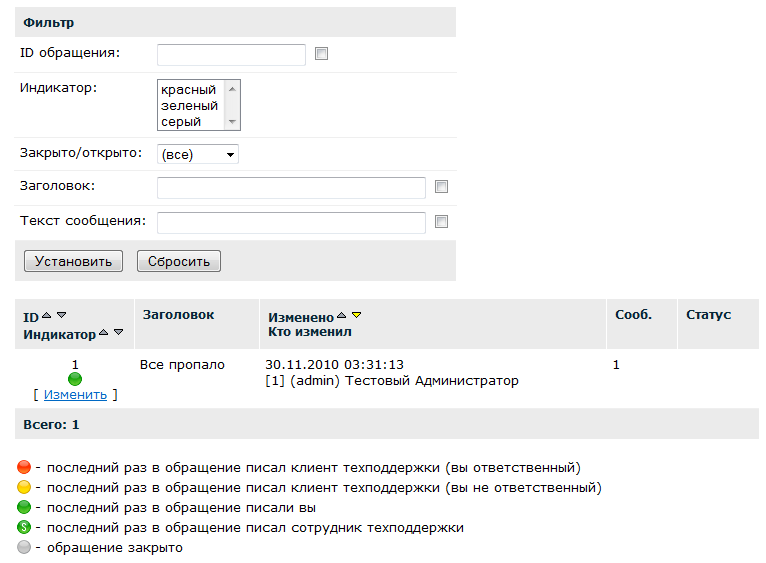 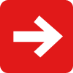 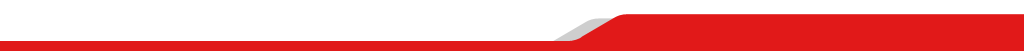 Технология Send&Save
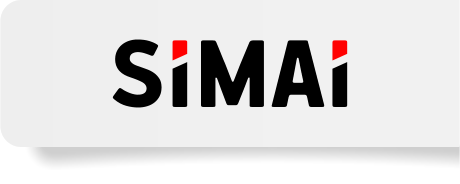 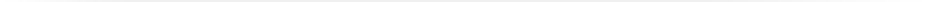 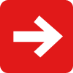 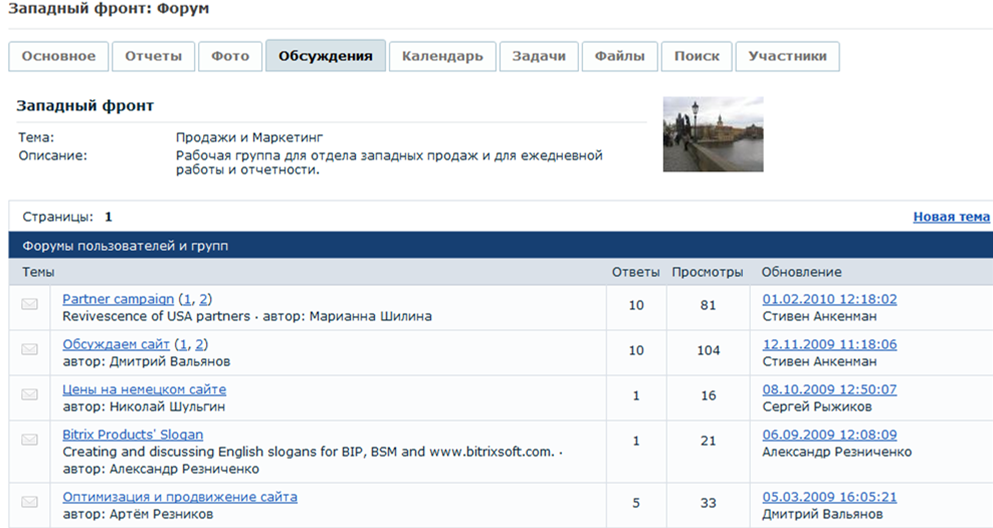 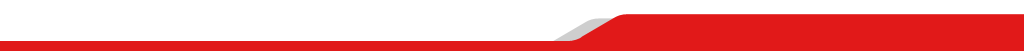 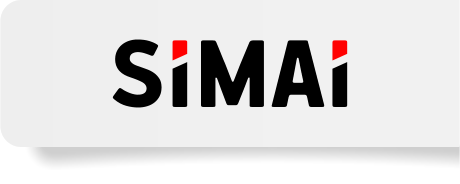 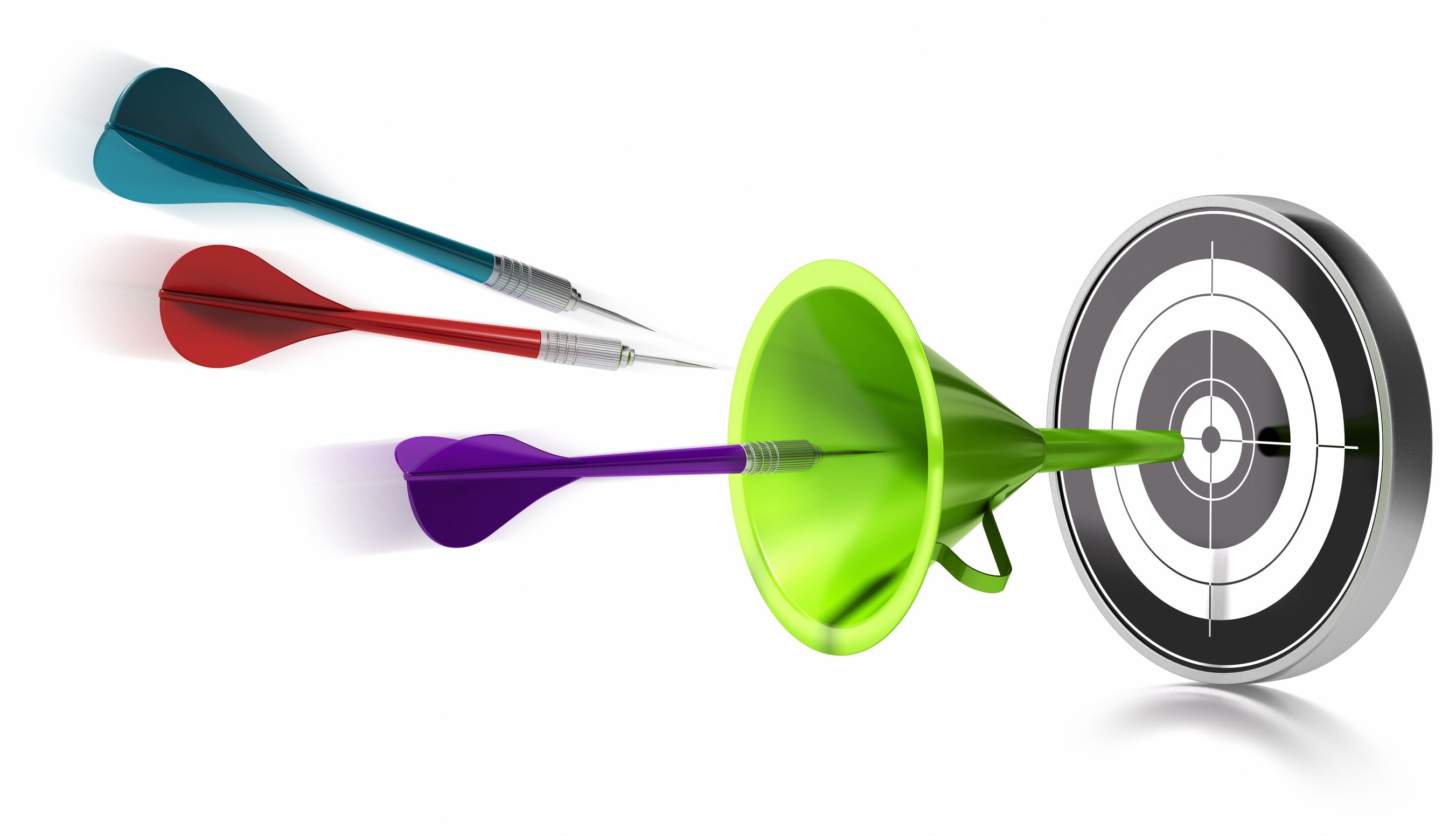 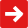 CRM (Customer Relationship   Management)
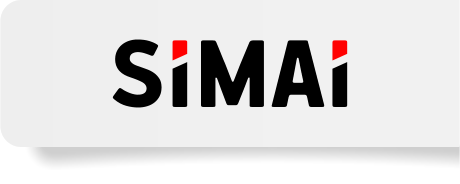 Что такое CRM?
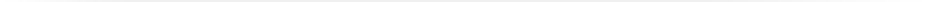 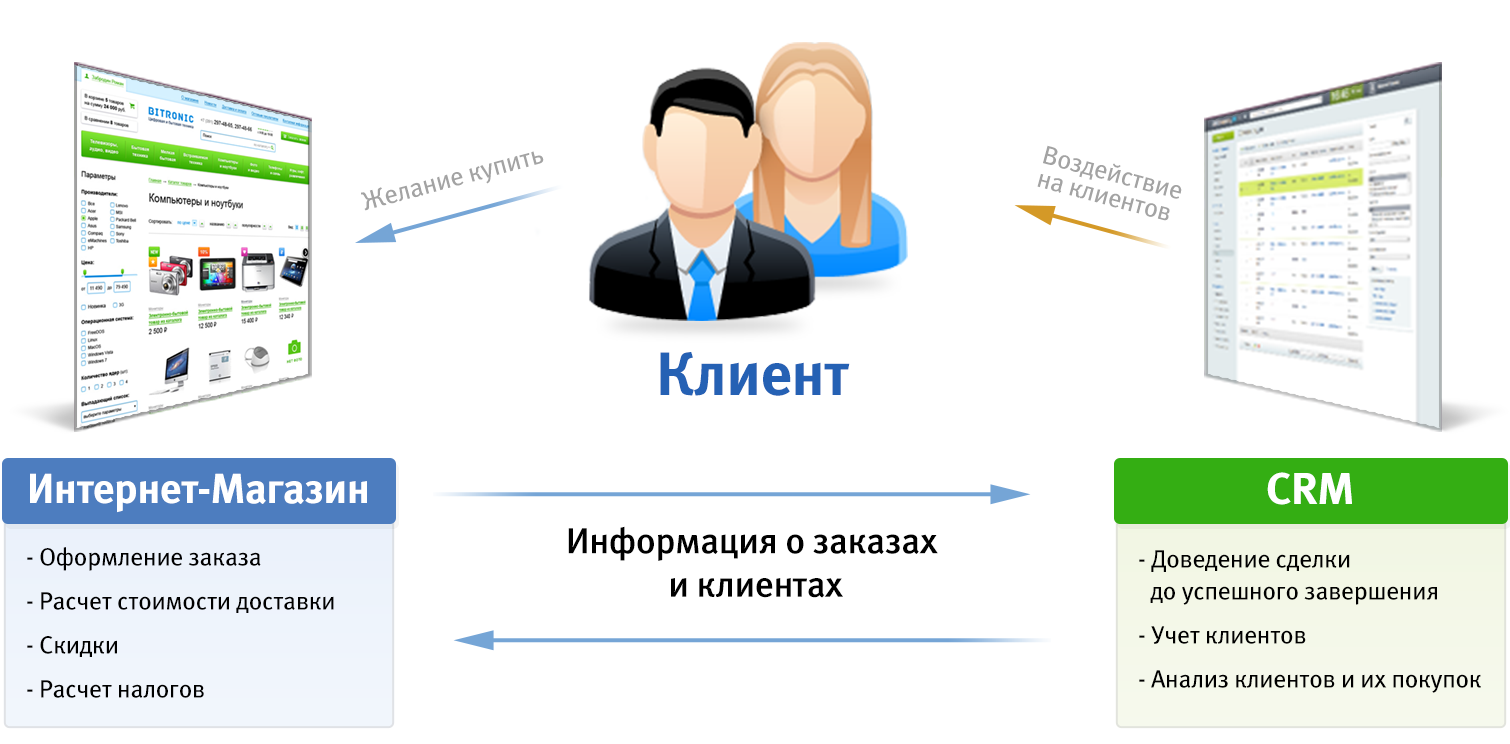 CRM (Customer Relationship Manager) - система управления взаимоотношениями с клиентами, служит для учета потенциальных и текущих клиентов, а также сделок, произведенных с ними.
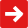 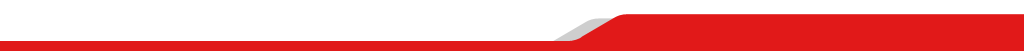 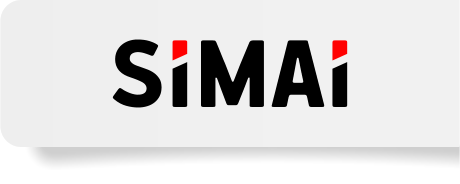 CRM
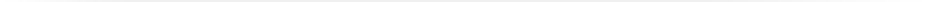 CRM - система управления взаимоотношениями с клиентами. 
CRM служит для учета потенциальных и текущих клиентов, журналистов, партнеров и других «лидов».
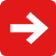 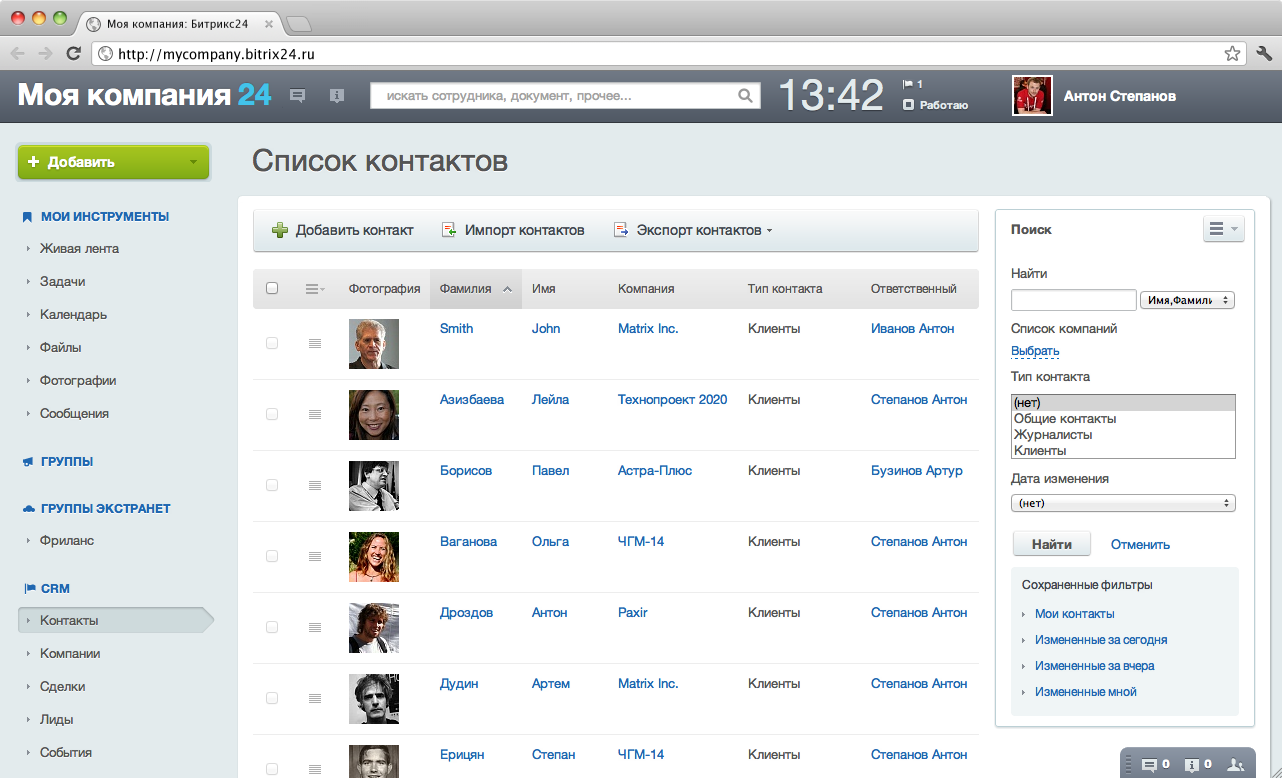 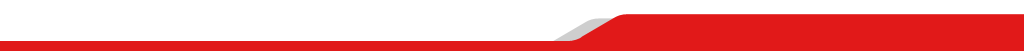 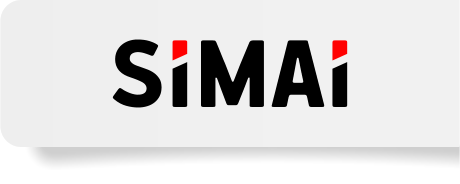 Обработка лидов
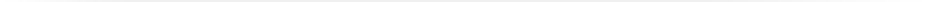 На основе полученных из CRM данных вы можете: 
распределять списки потенциальных клиентов между менеджерами отделов продаж
планировать рекламные акции
анализировать эффективность акций
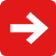 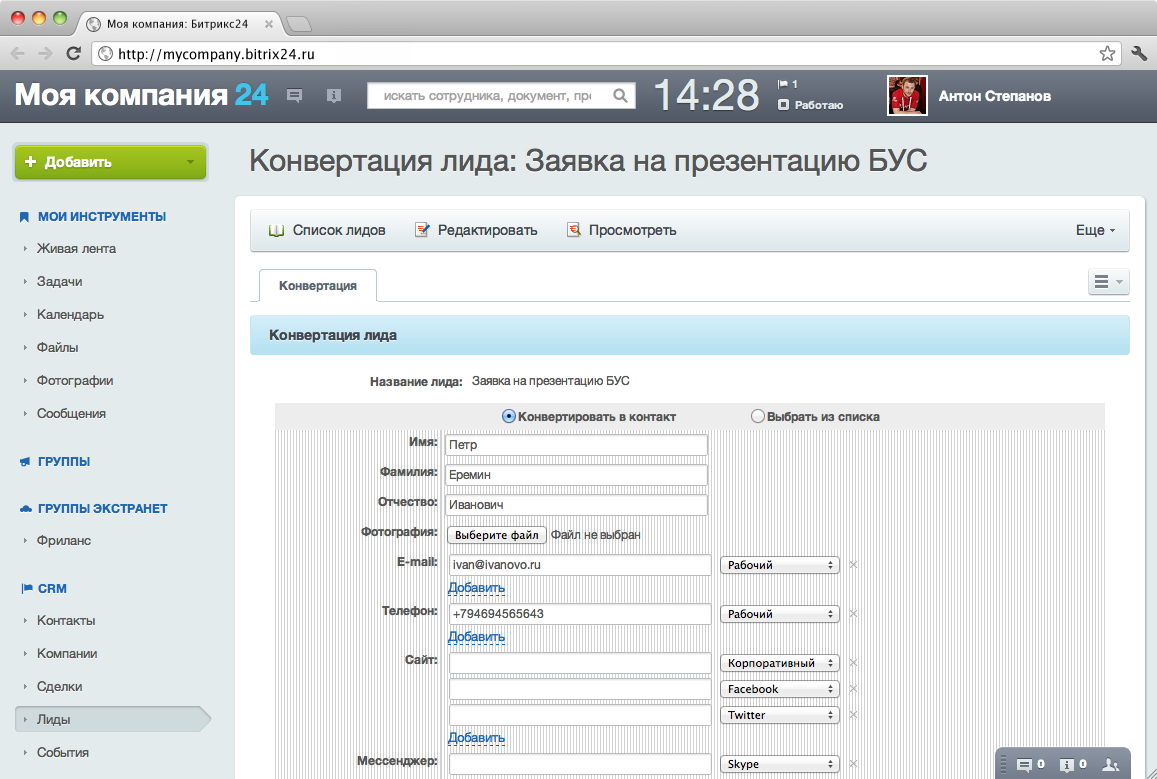 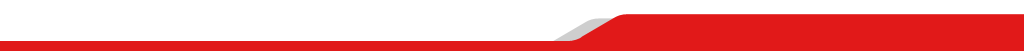 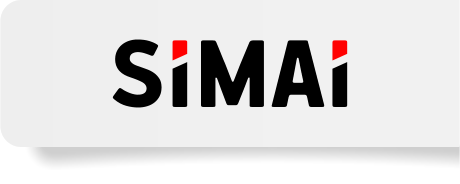 Отчеты. Воронка продаж
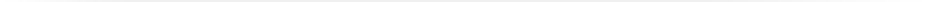 Воронка продаж показывает:
сколько сделок в обработке 
сколько из сделок на стадиях уточнения информации и коммерческих предложений
сколько сделок находится в процессе переговоров
сколько сделок уже заключено
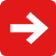 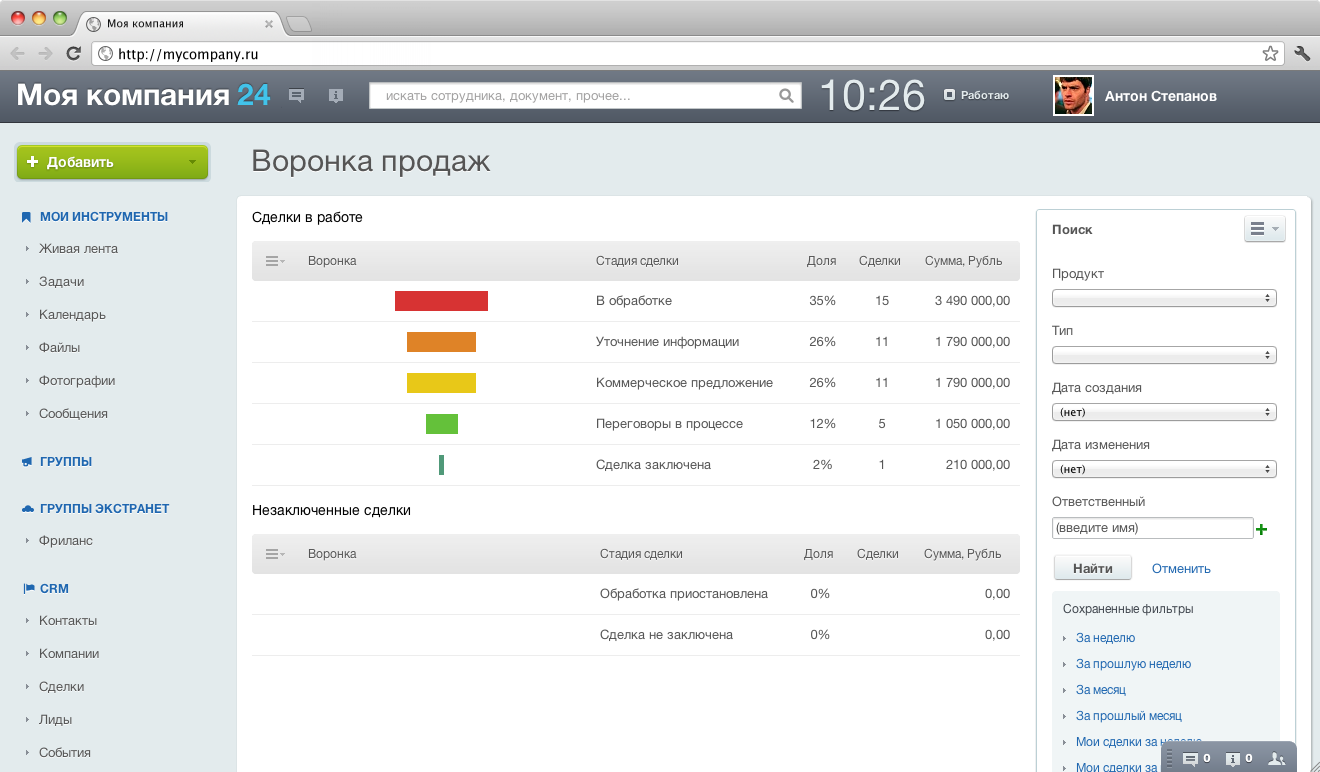 Каждый из этапов отображается визуально в виде цветных полос, длина которых соответствует количественному и процентному соотношению сделок на этих этапах.
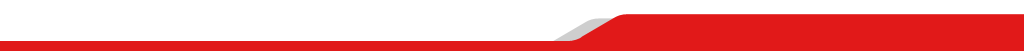 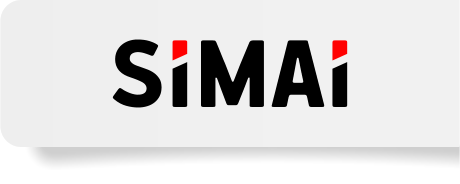 Права доступа и роли
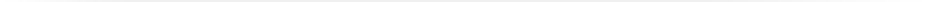 группе, департаменту или отдельному пользователю на портале сопоставляется роль (менеджер, администратор, руководитель и т.д.)
в соответствие с этими ролями «раздается» доступ к элементам CRM
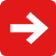 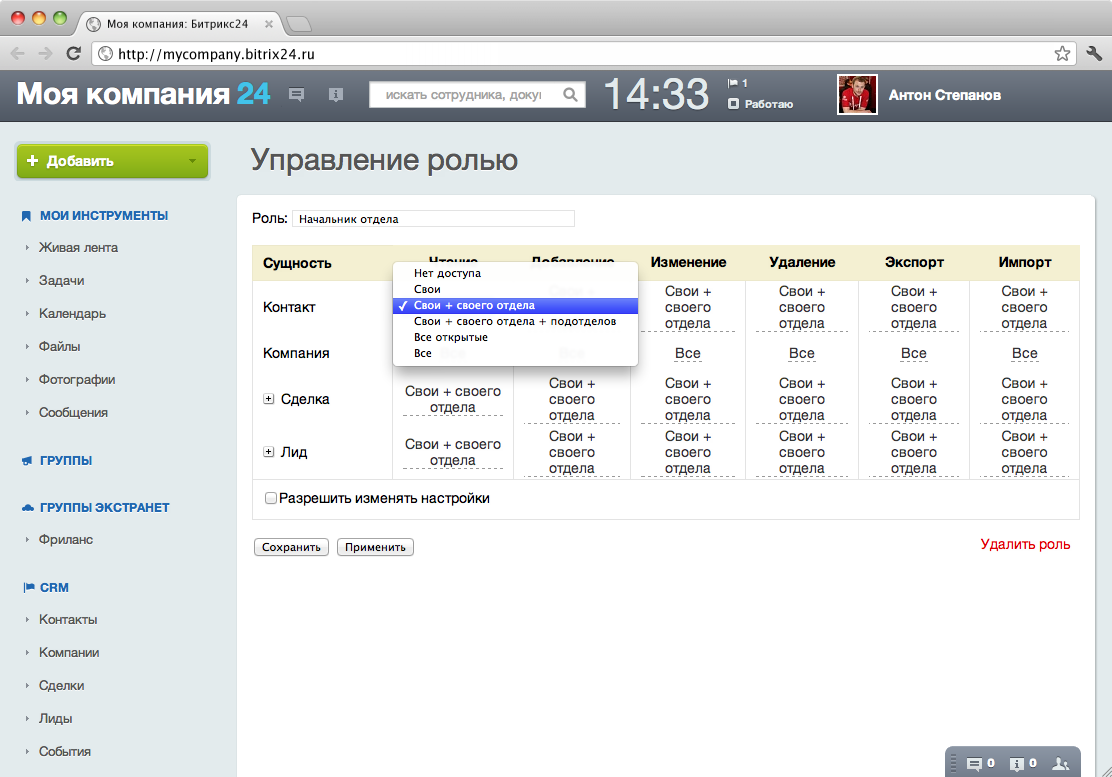 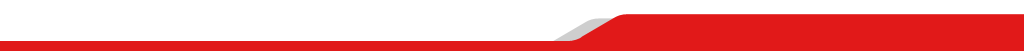 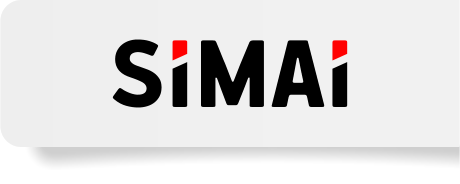 Бизнес-процессы в CRM
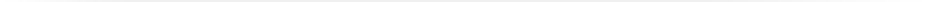 Включите в бизнес-процесс все возможные действия над элементом CRM:
рассылка писем
назначение ответственных
постановка задачи сотруднику
изменение статусов элементов CRM
заполнение полей
создание новых элементов, например, сделок
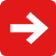 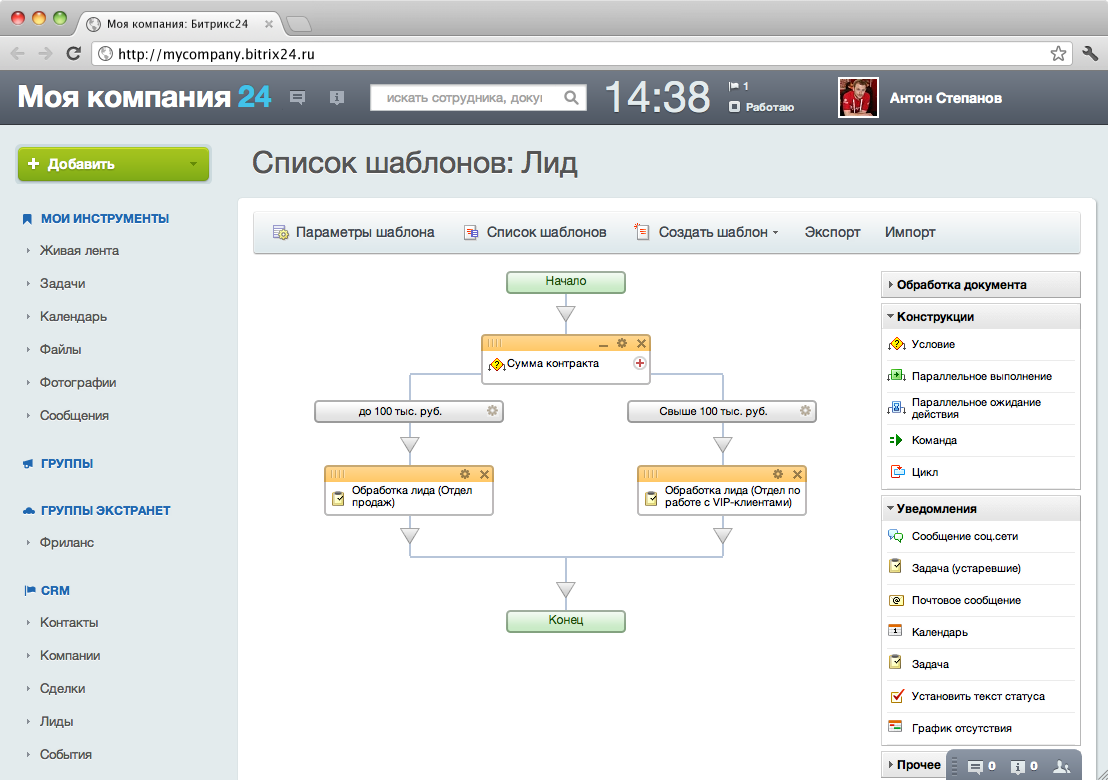 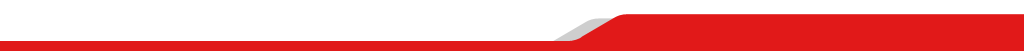 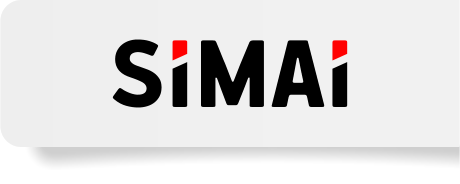 Интеграция CRM с сайтом
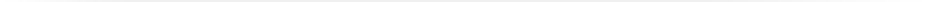 автоматическая загрузка лидов с сайта в CRM 
открытый API позволяет подключать любые внешние сервисы
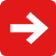 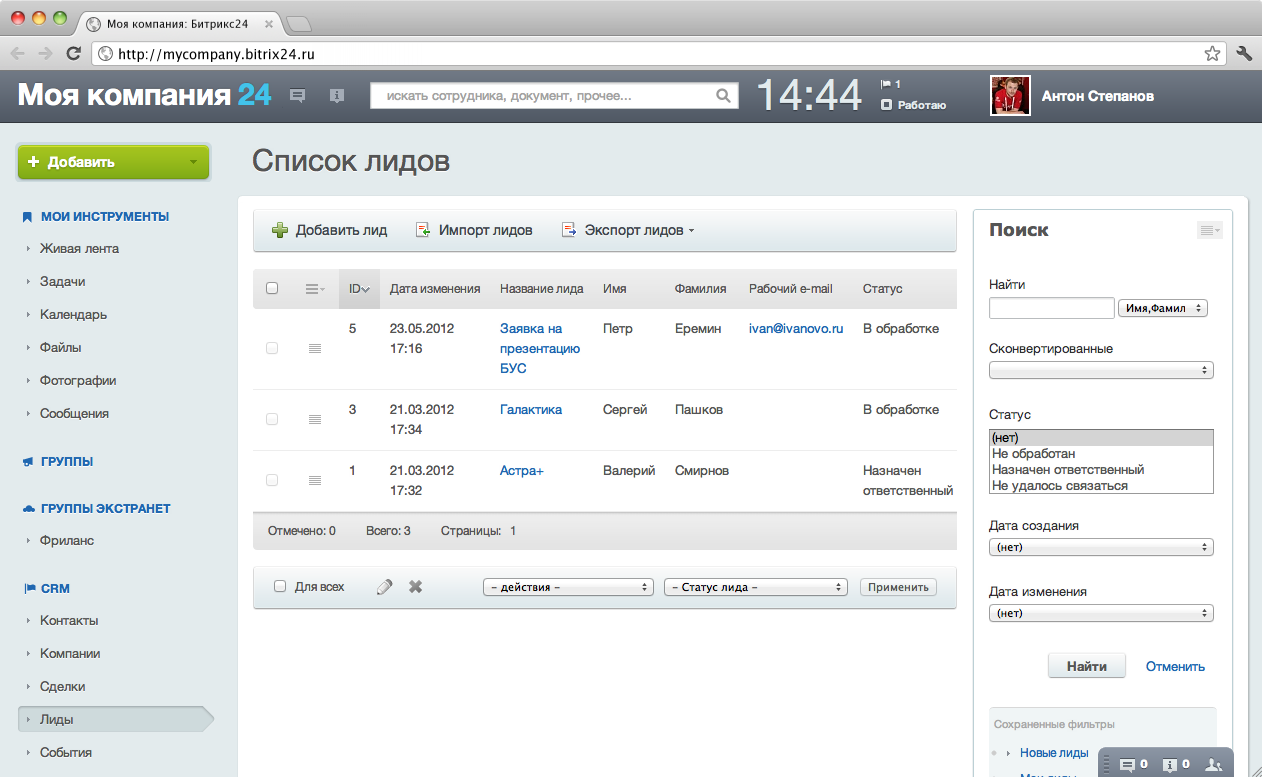 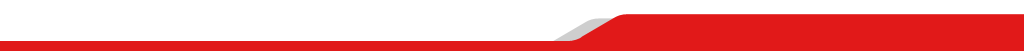 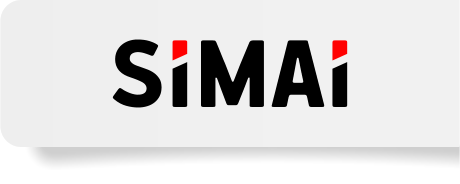 Интеграция CRM с интернет-магазином
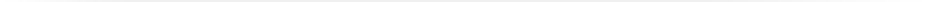 загрузка данных о заказах в CRM 
регулярный двунаправленный обмен данными между интернет-магазином и  CRM 
обработка заказов прямо в CRM
объединение в CRM заказов из разных интернет-магазинов 
бизнес-процесс для автоматического распределения «лидов» между менеджерами (например, в зависимости от суммы контракта)
«воронка» для оценки эффективности продаж
и многое другое
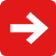 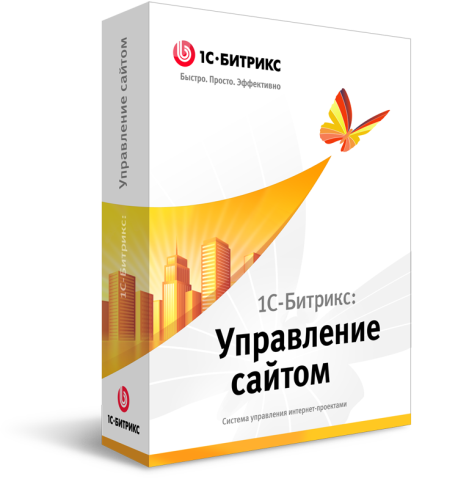 CRM
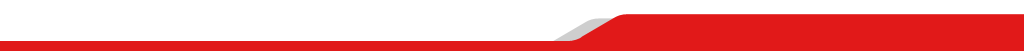 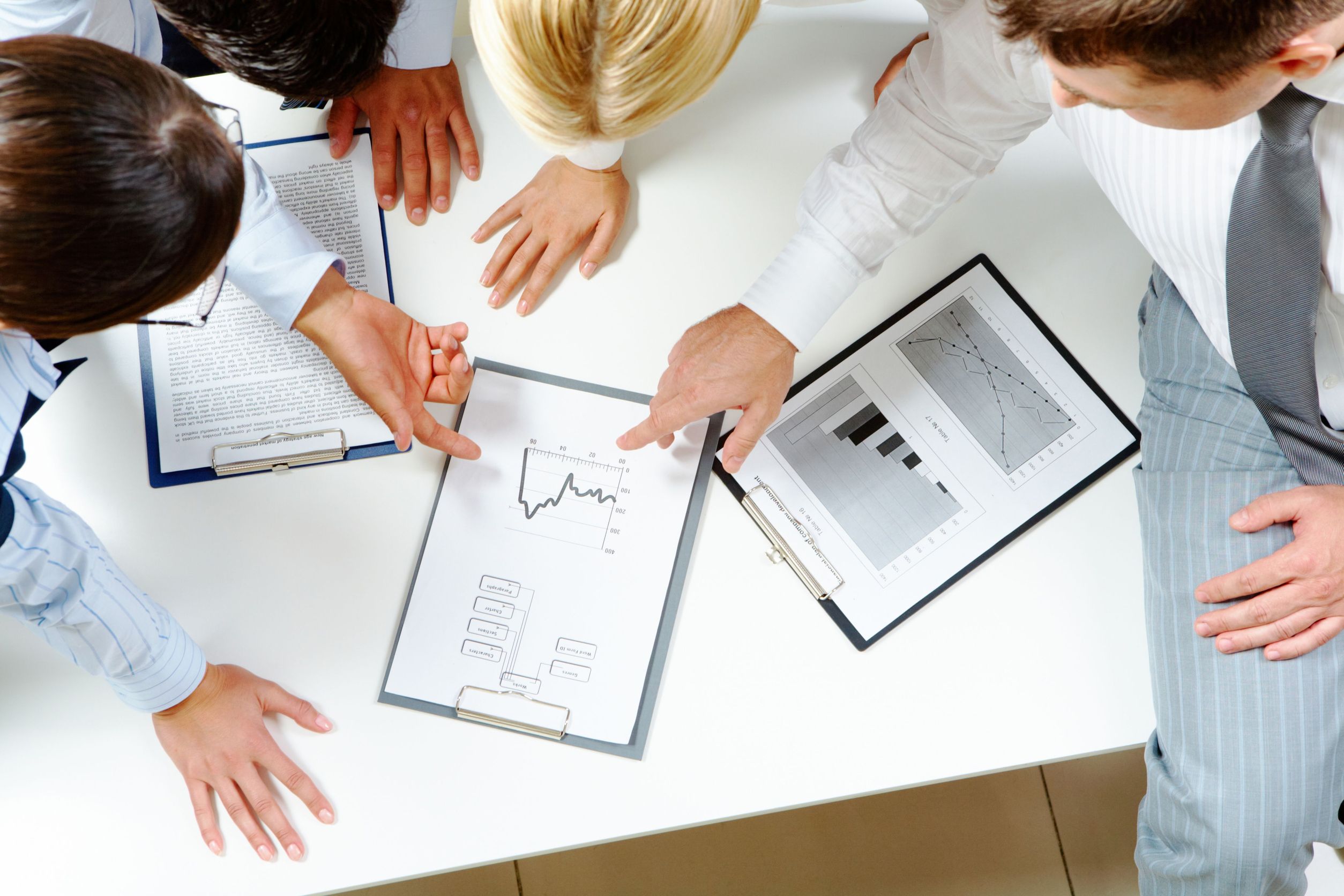 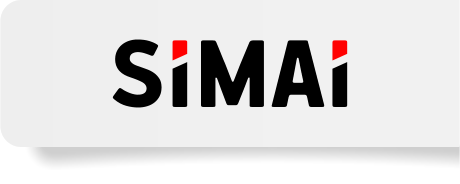 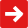 Планы и отчеты
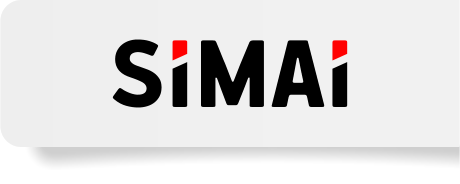 Календари
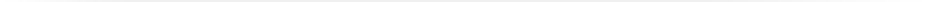 планирование рабочего времени
напоминания о предстоящих событиях 
календари можно загрузить в мобильный телефон или планшет (iPhone, iPad, Android)
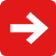 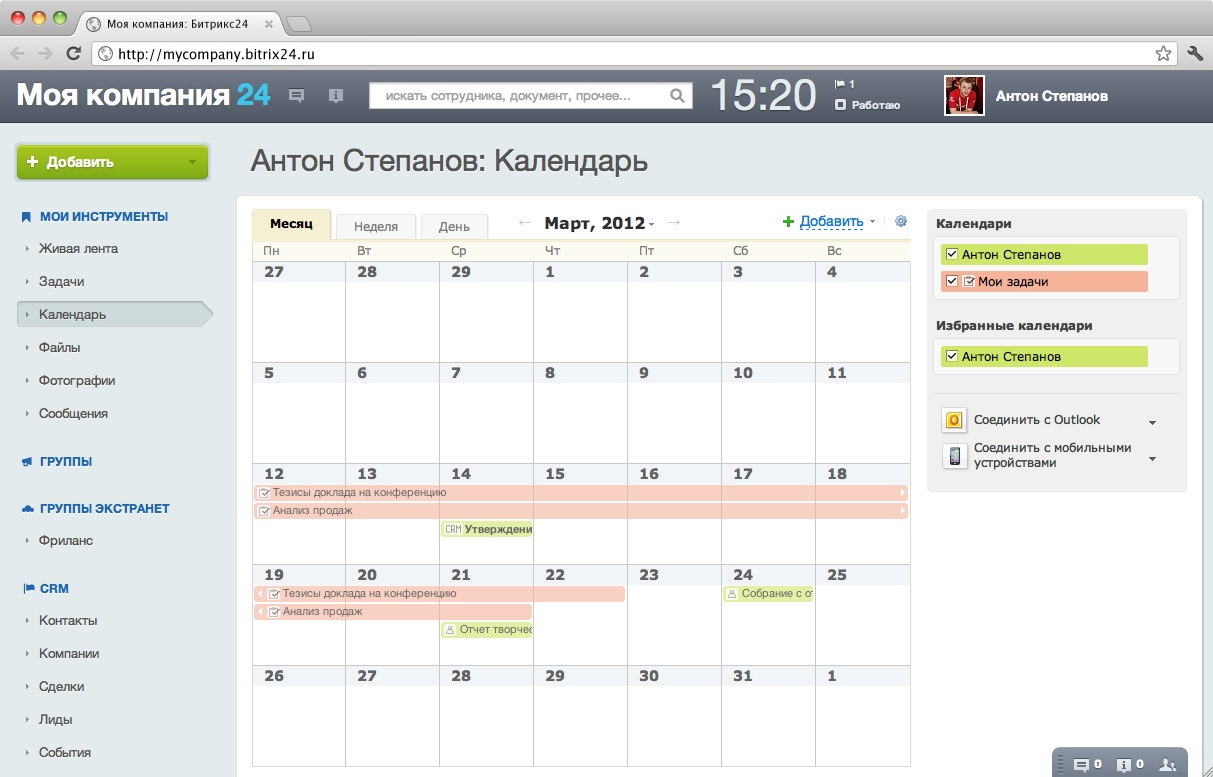 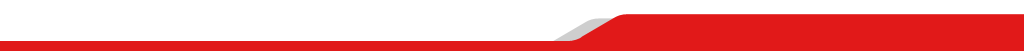 Планировщик событий в календаре
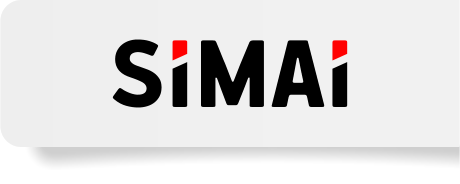 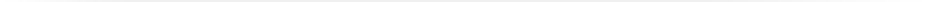 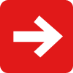 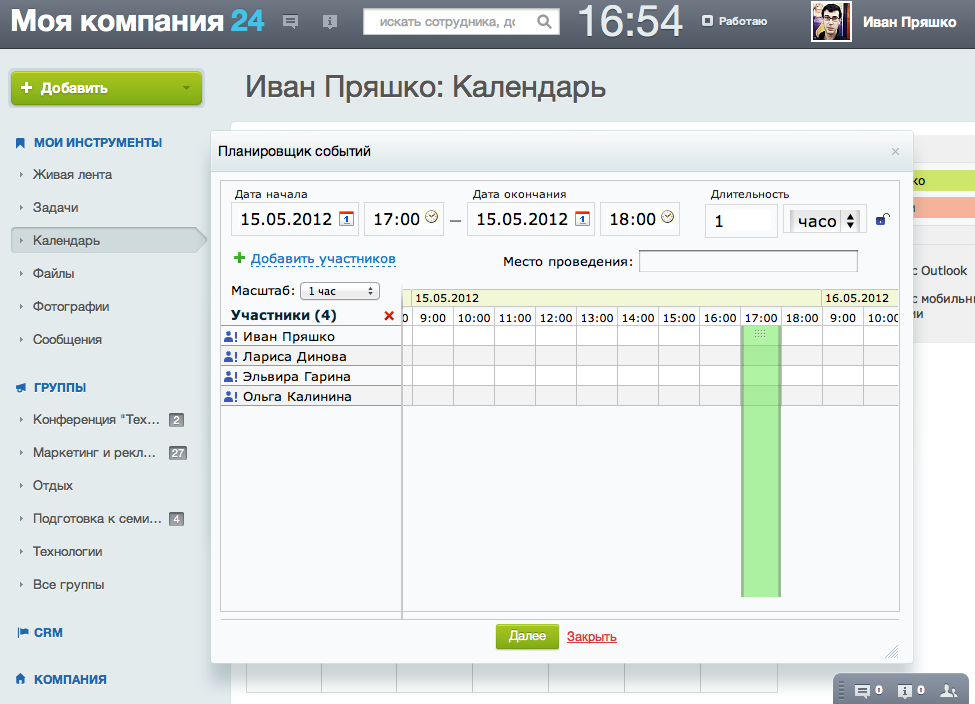 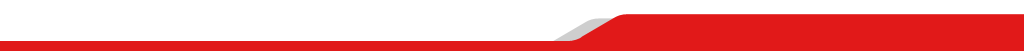 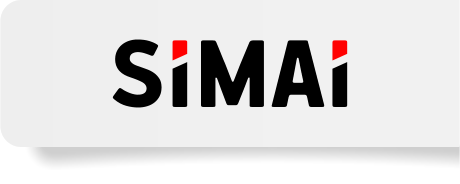 Учет рабочего времени
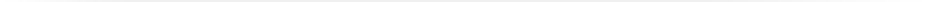 учет начала и конца рабочего дня, перерывов, отсутствия
планирование встреч в календарях и задач на день
формирование отчета по рабочему времени каждого сотрудника
подсчет затрат времени на выполнение задач
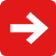 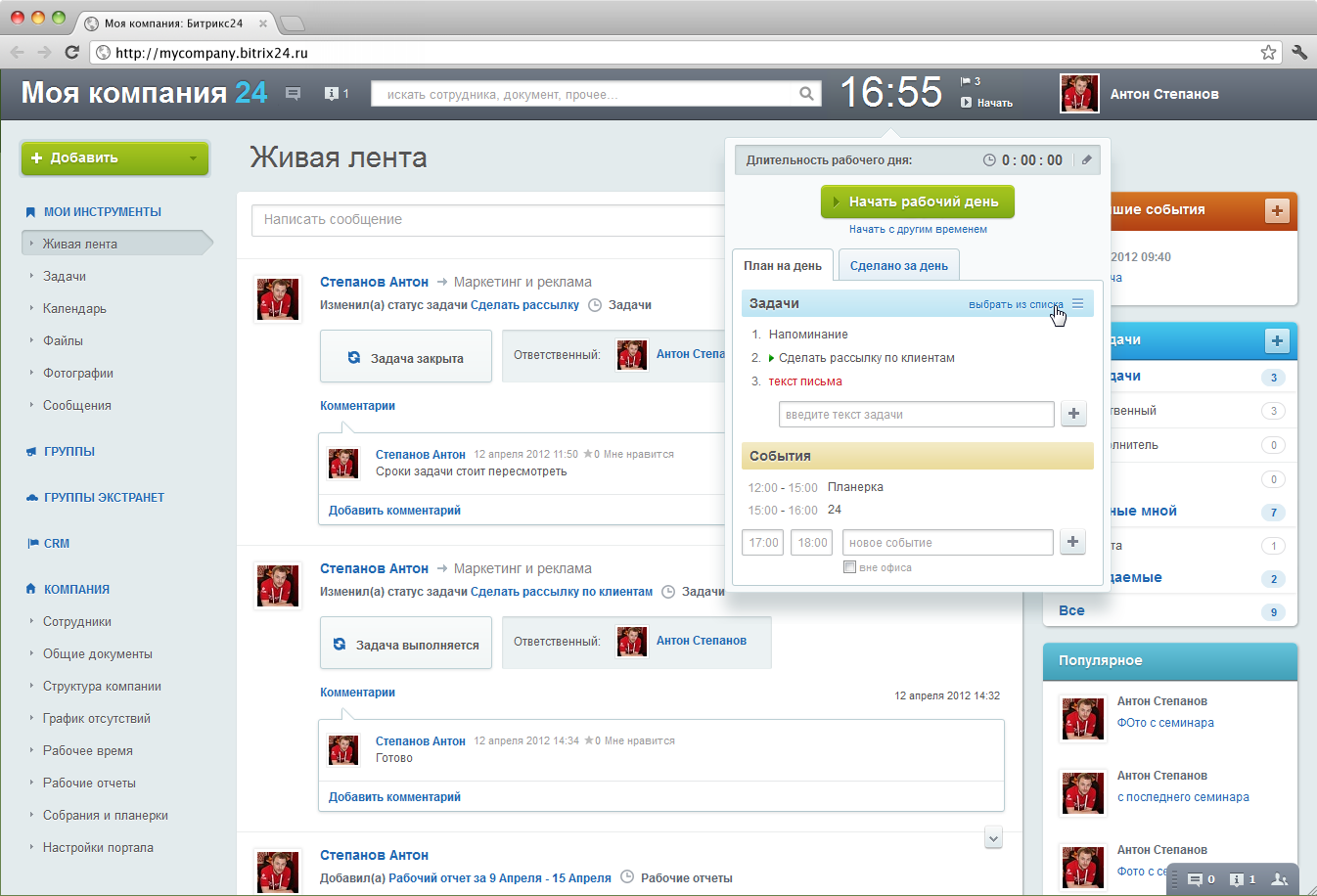 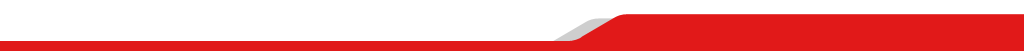 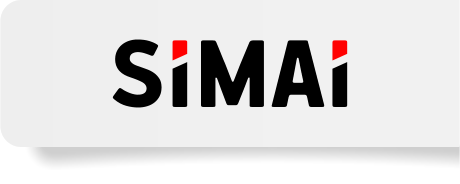 График отсутствий
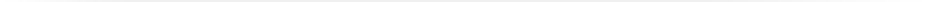 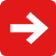 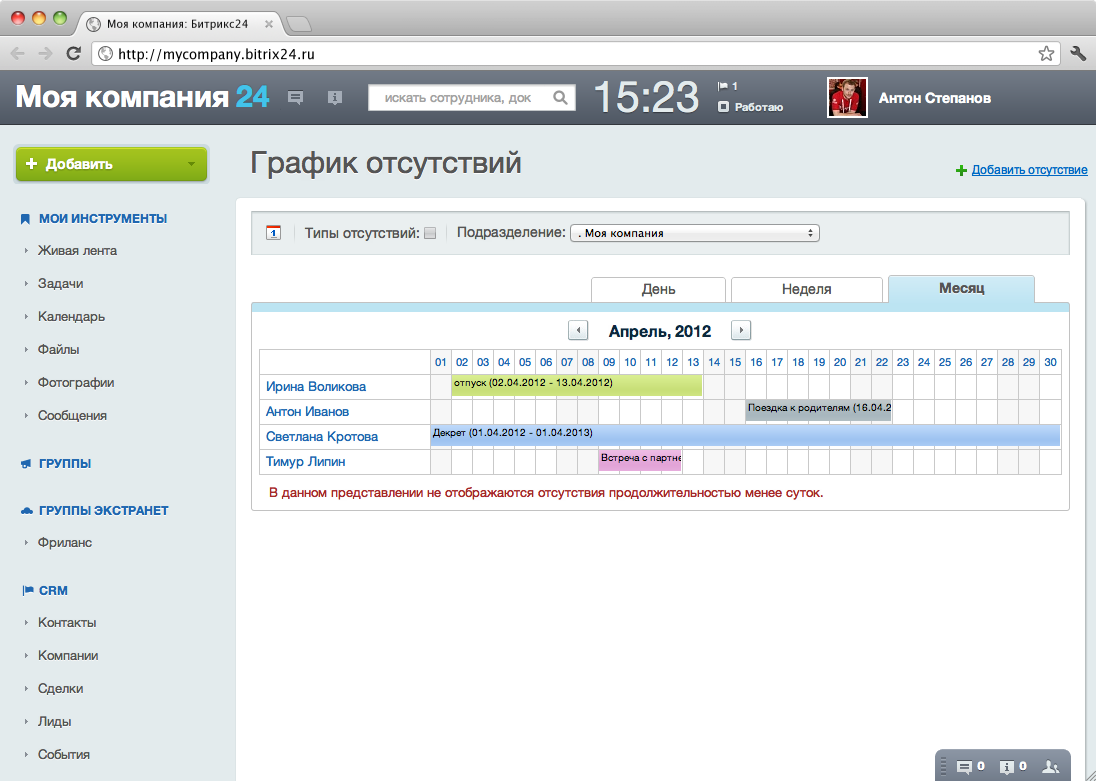 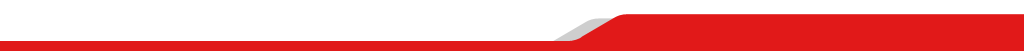 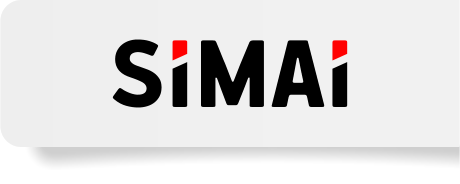 Рабочие отчеты
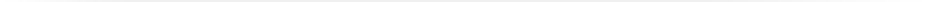 настройте отчеты так, как вам удобнее: ежедневно, еженедельно, ежемесячно
в отчет автоматически включаются все отчеты за день и выполненные задачи за этот период
руководитель оценивает отчет сотрудника, комментирует
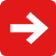 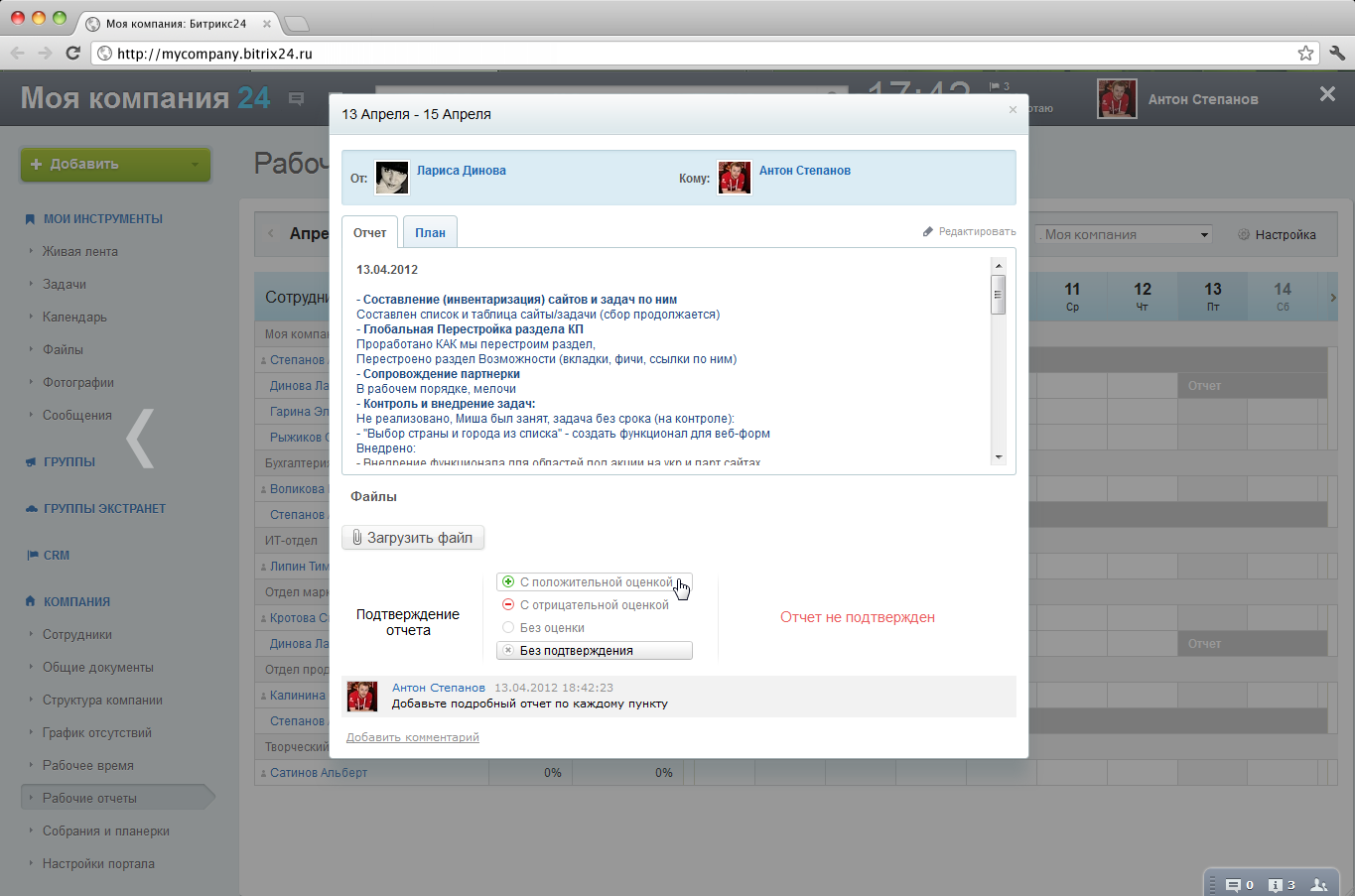 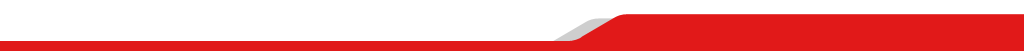 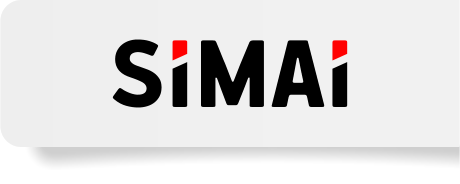 Собрания и планерки
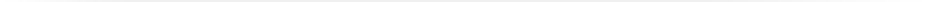 возможность приглашения участников встречи
автоматическая рассылка повестки
постановка времени собрания в личные календари
рассылка результатов обсуждения
постановка задач по итогам совещания
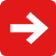 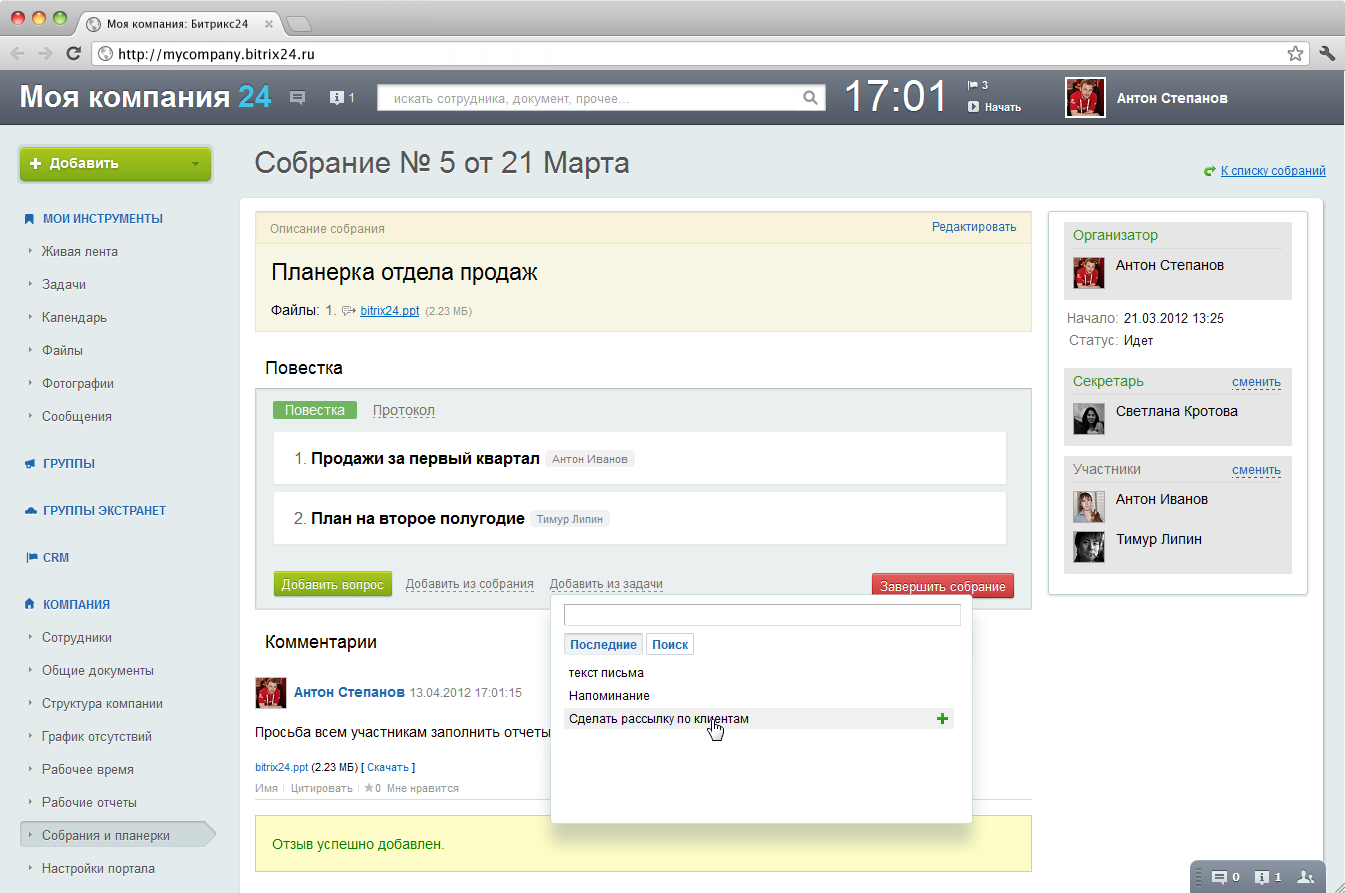 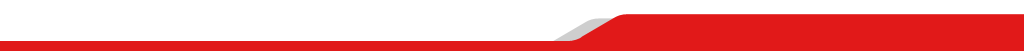 Резервирование переговорных
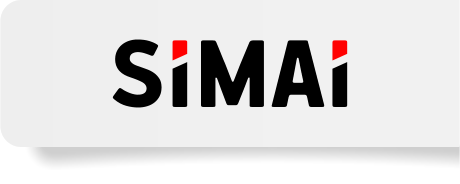 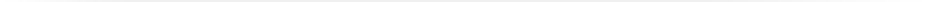 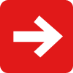 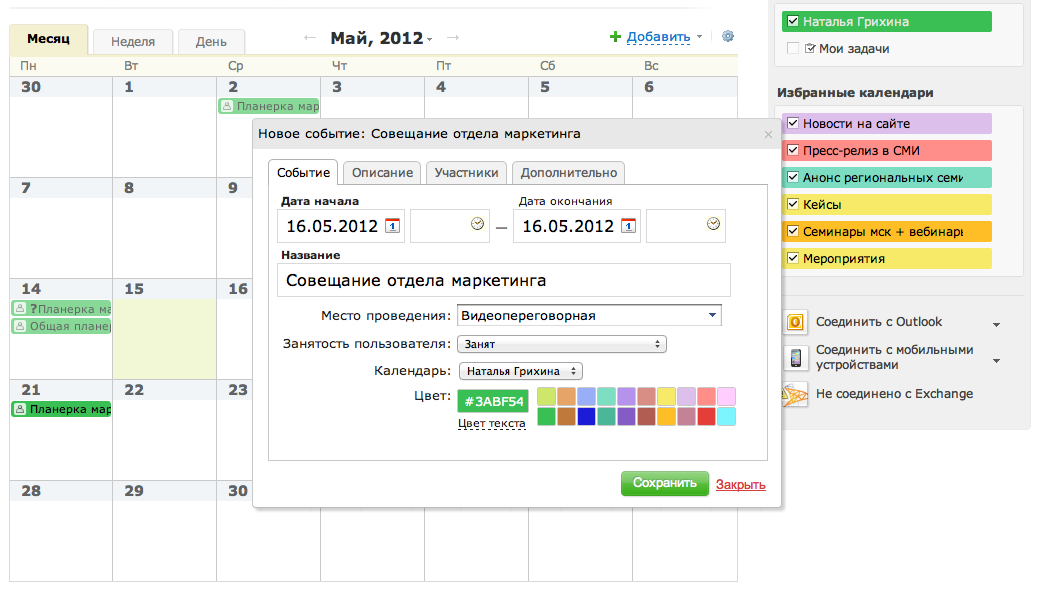 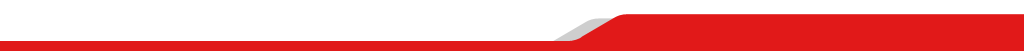 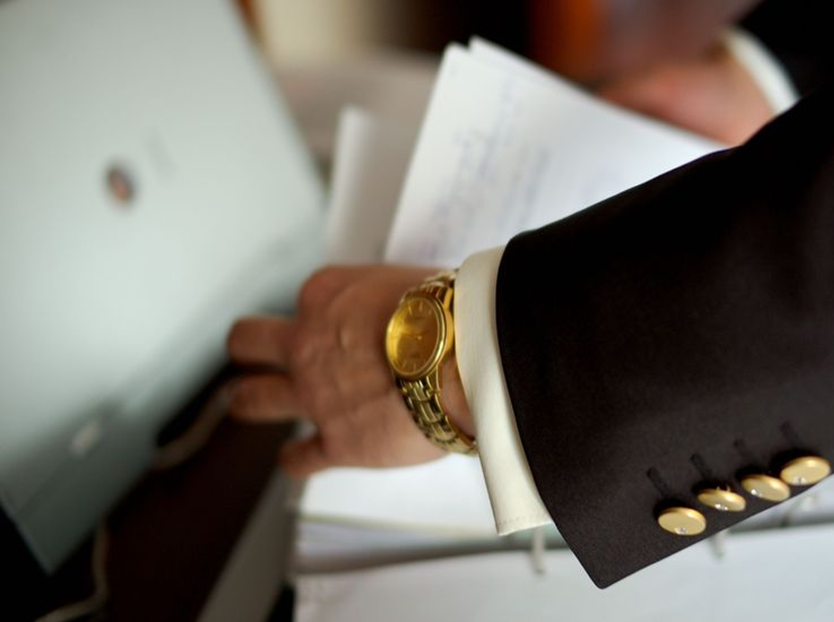 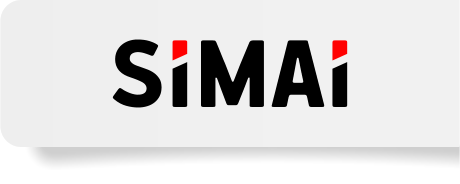 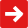 Компания
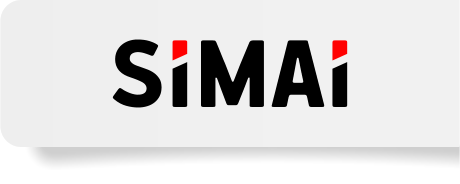 Список сотрудников
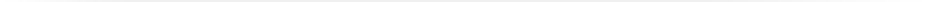 быстрый поиск телефонов, e-mail сотрудников
возможность сразу написать коллеге сообщение через внутренний мессенджер
справочник можно экспортировать в Excel, синхронизировать с Outlook
возможность синхронизировать список сотрудников с Mac, iPhone, iPad или Android
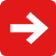 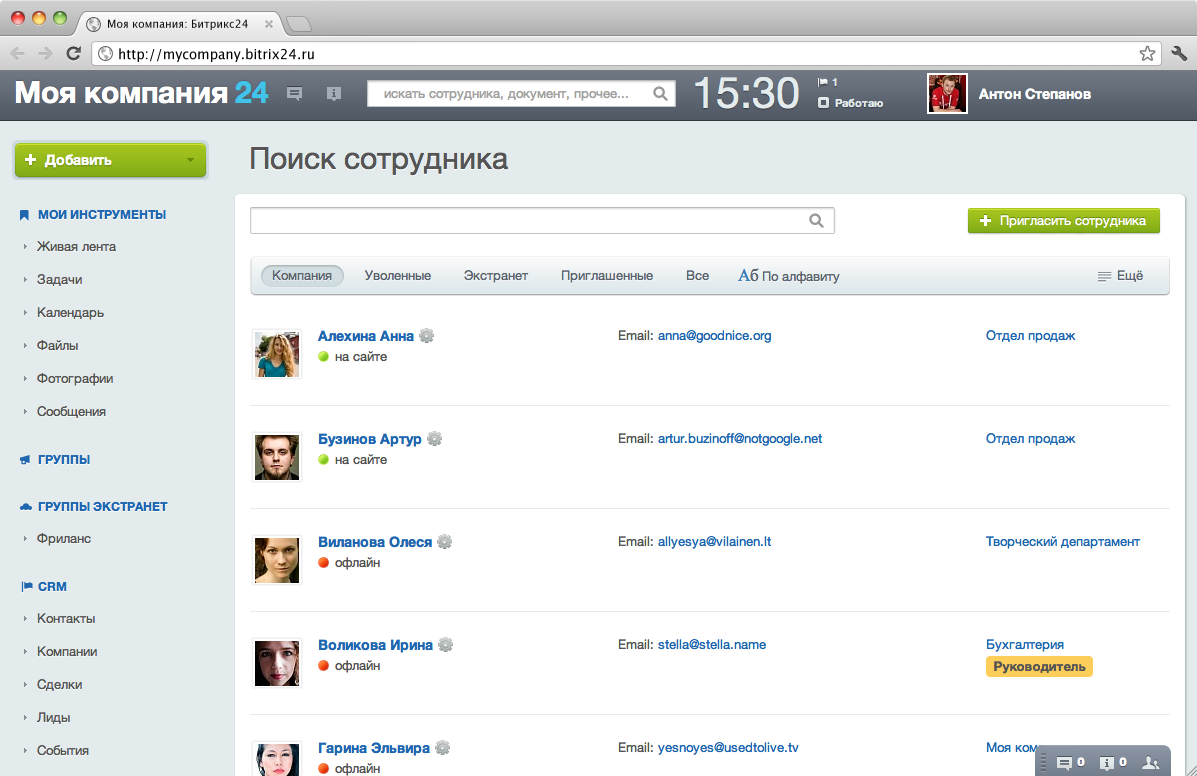 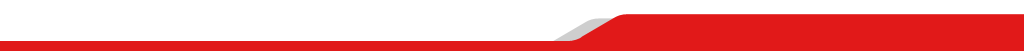 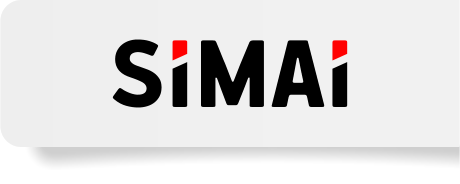 Визуальная структура
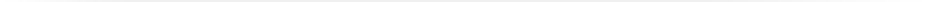 функция drag&drop (можно «перетащить» мышкой сотрудника из одного отдела в другой, поменять руководителей отделов, добавить новых сотрудников)
иерархия в структуре используется в управлении задачами, для рабочих отчетов, планерок, в правах доступа
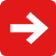 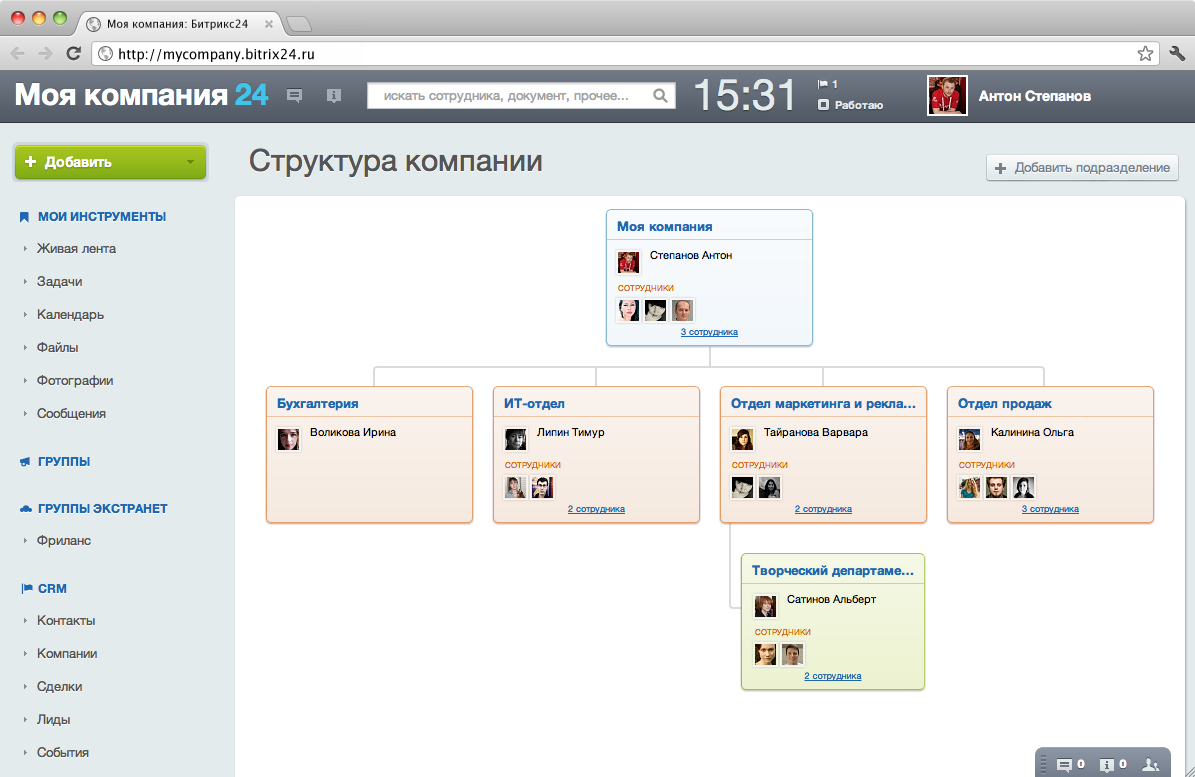 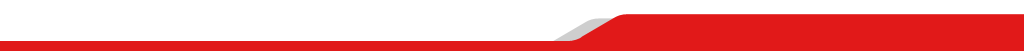 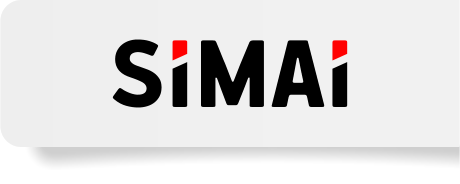 Права доступа к информации
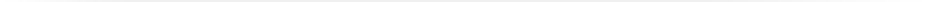 сотрудники видят только ту информацию, которую им разрешено видеть
Права распределяются на отделы, рабочие группы, отдельных участников проектов или на сотрудников, наделенным определенными полномочиями-ролями
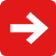 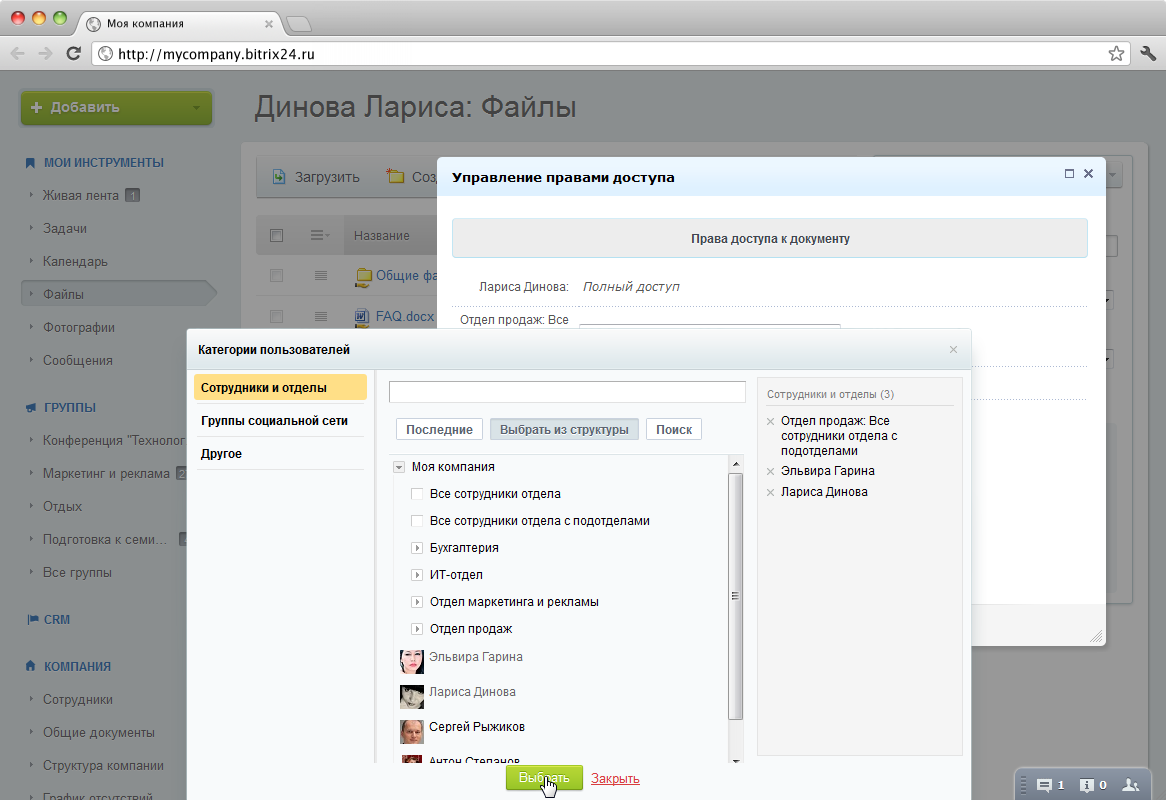 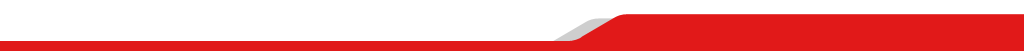 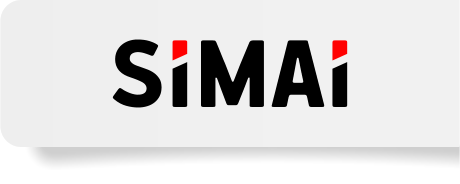 Сотрудники в Экстранете
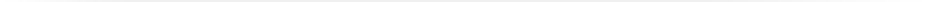 возможность работы не только с сотрудниками своей компании, но и с внешними пользователями - партнерами, клиентами, подрядчиками
приглашенных сотрудников можно увидеть в отдельном в списке
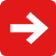 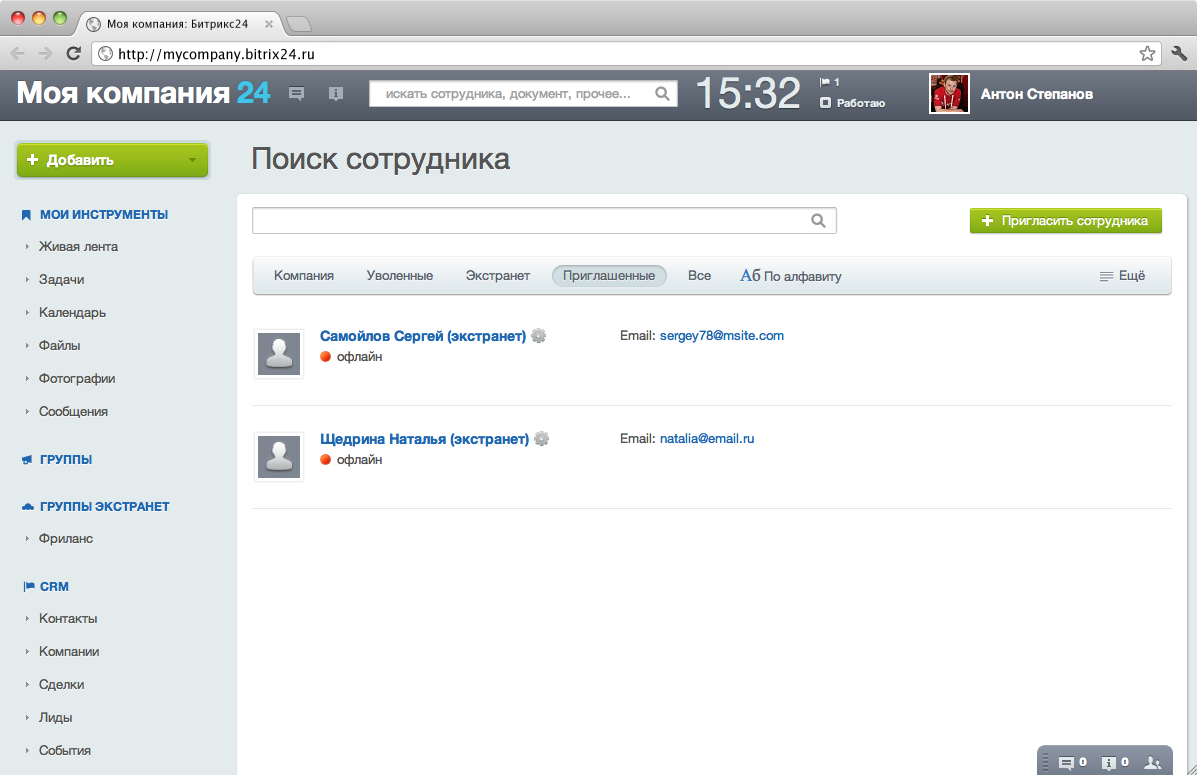 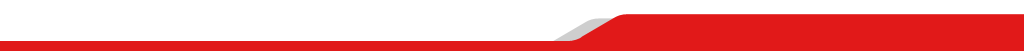 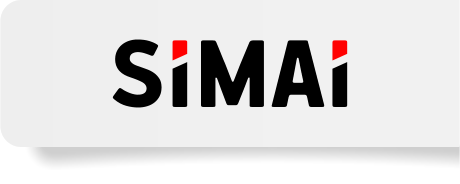 Обучение и сертификация сотрудников
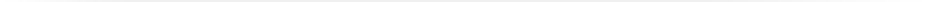 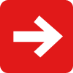 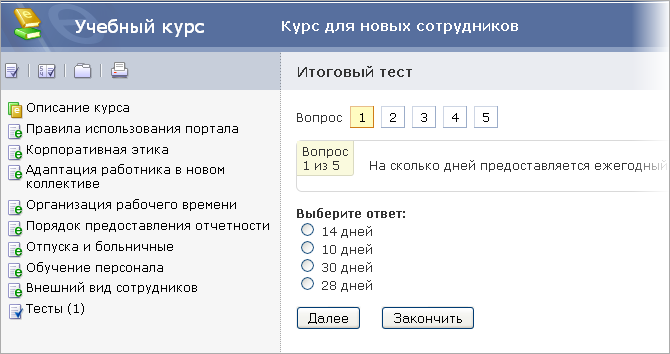 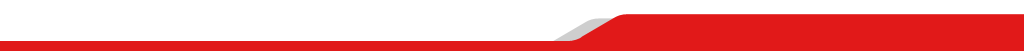 Карьера и вакансии
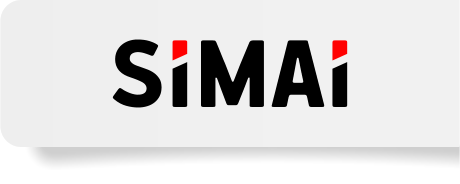 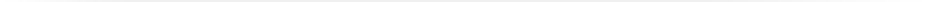 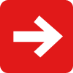 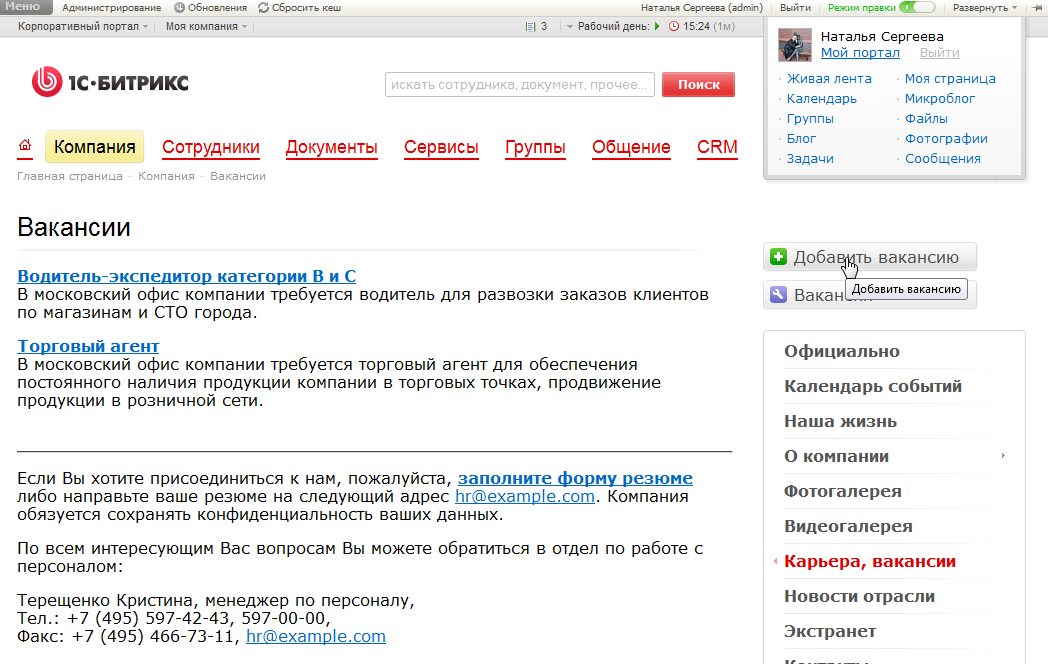 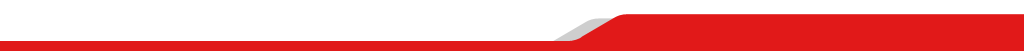 Зарплатные листки и отпуска
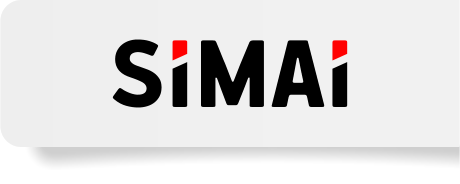 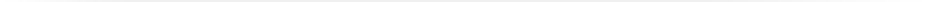 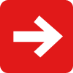 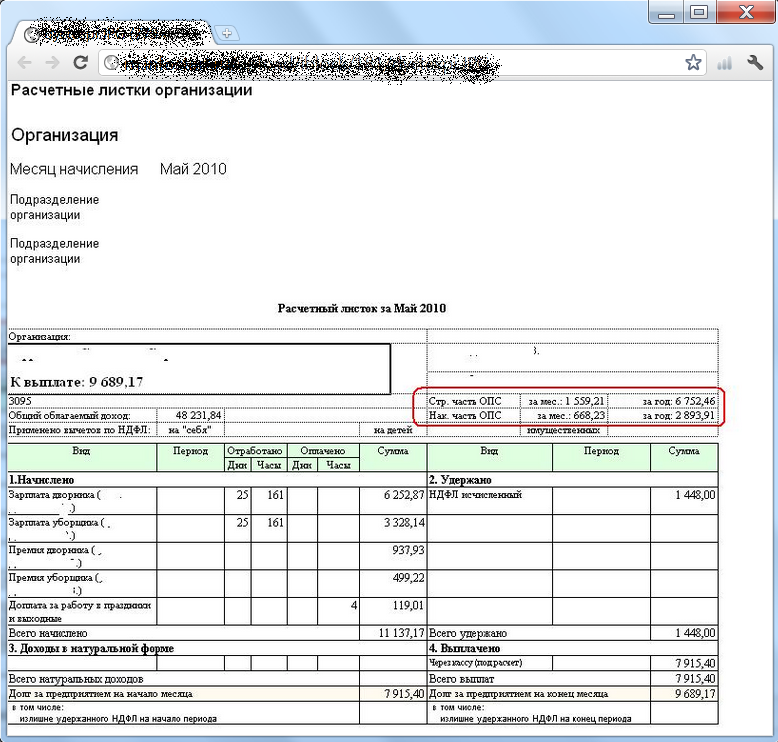 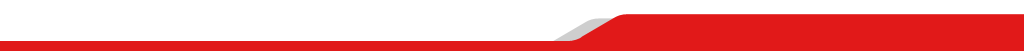 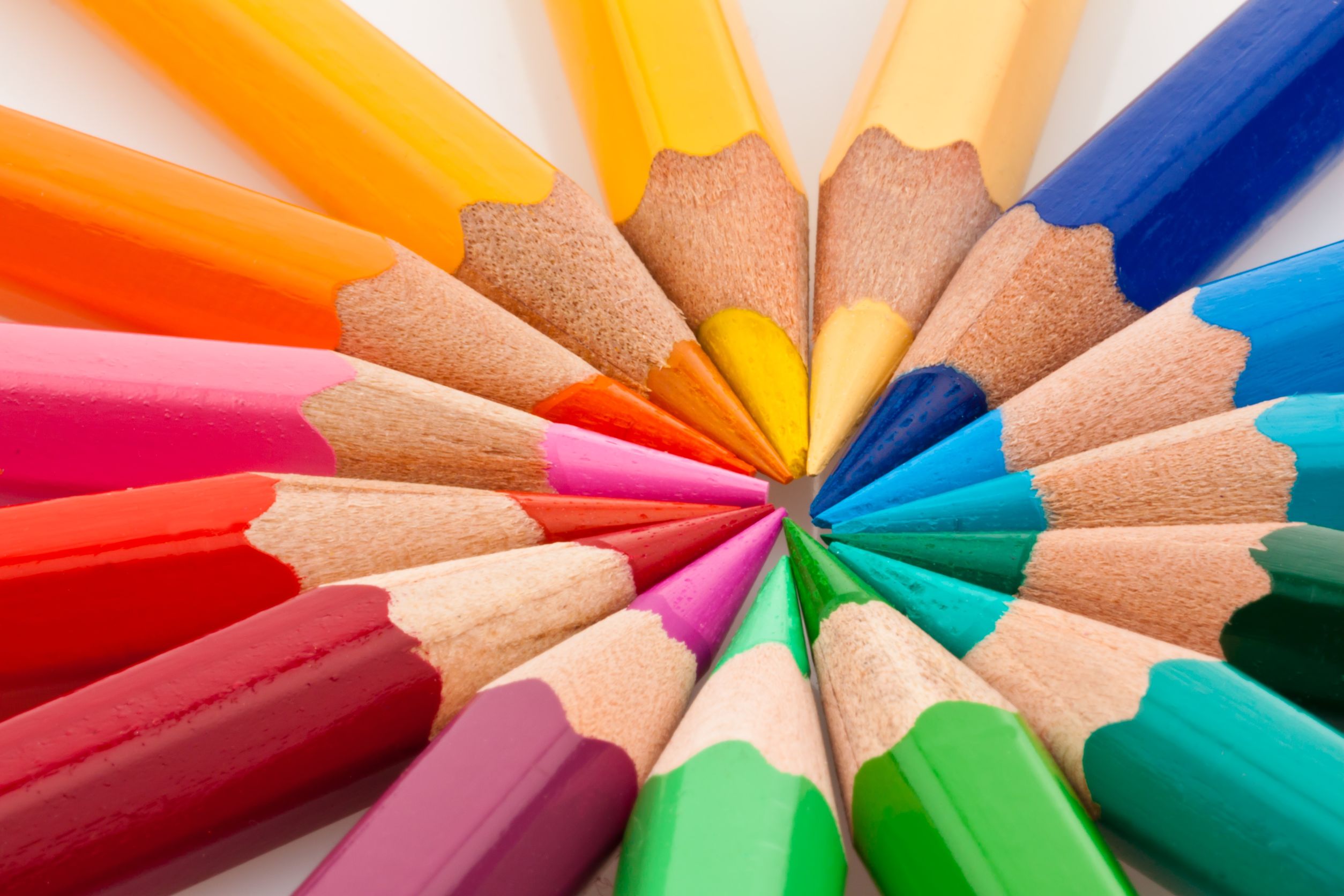 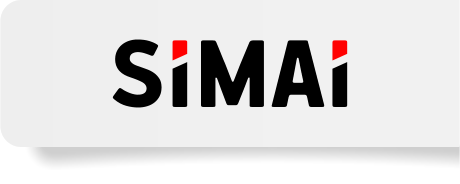 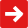 Выберите свой вариант интерфейса
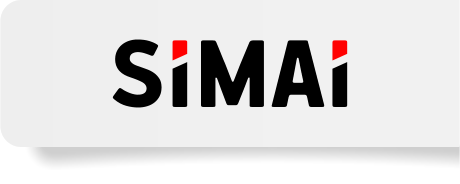 Классический интерфейс
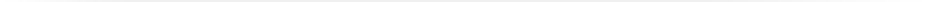 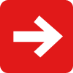 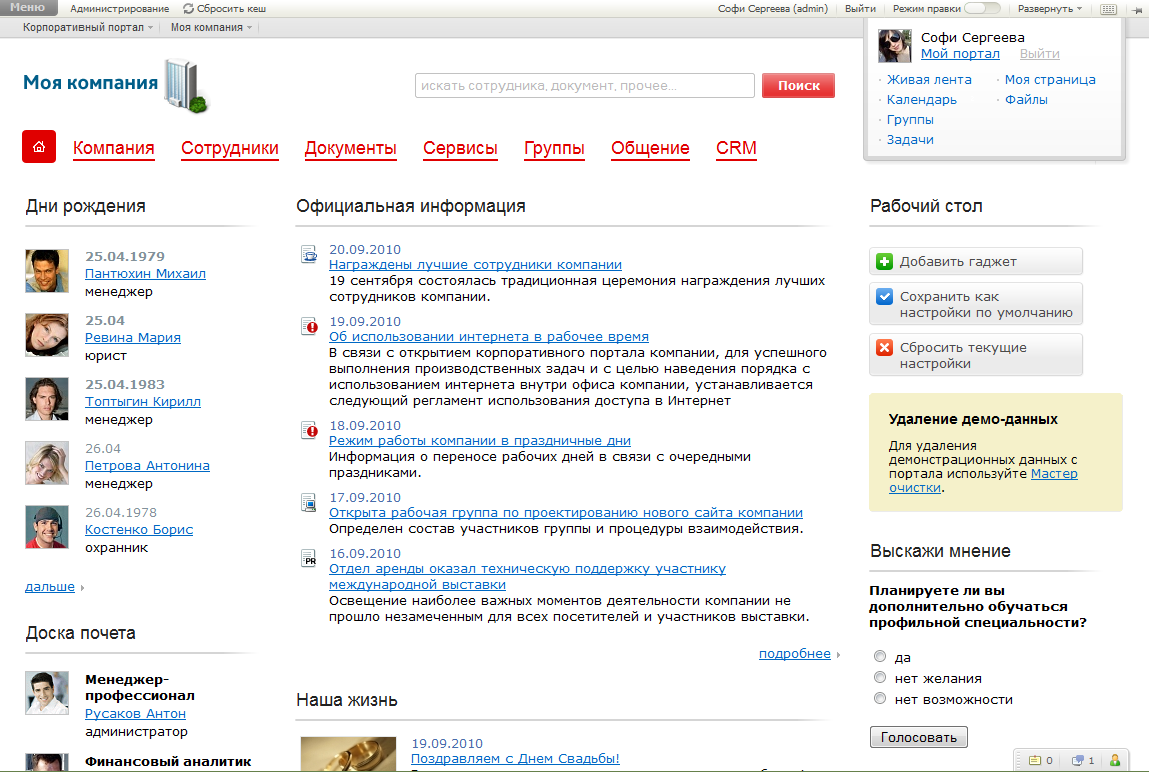 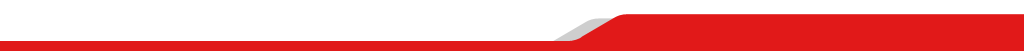 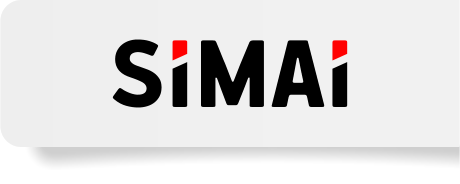 Интерфейс «Битрикс24»
Социальный интранет
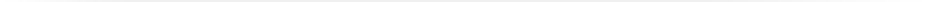 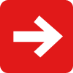 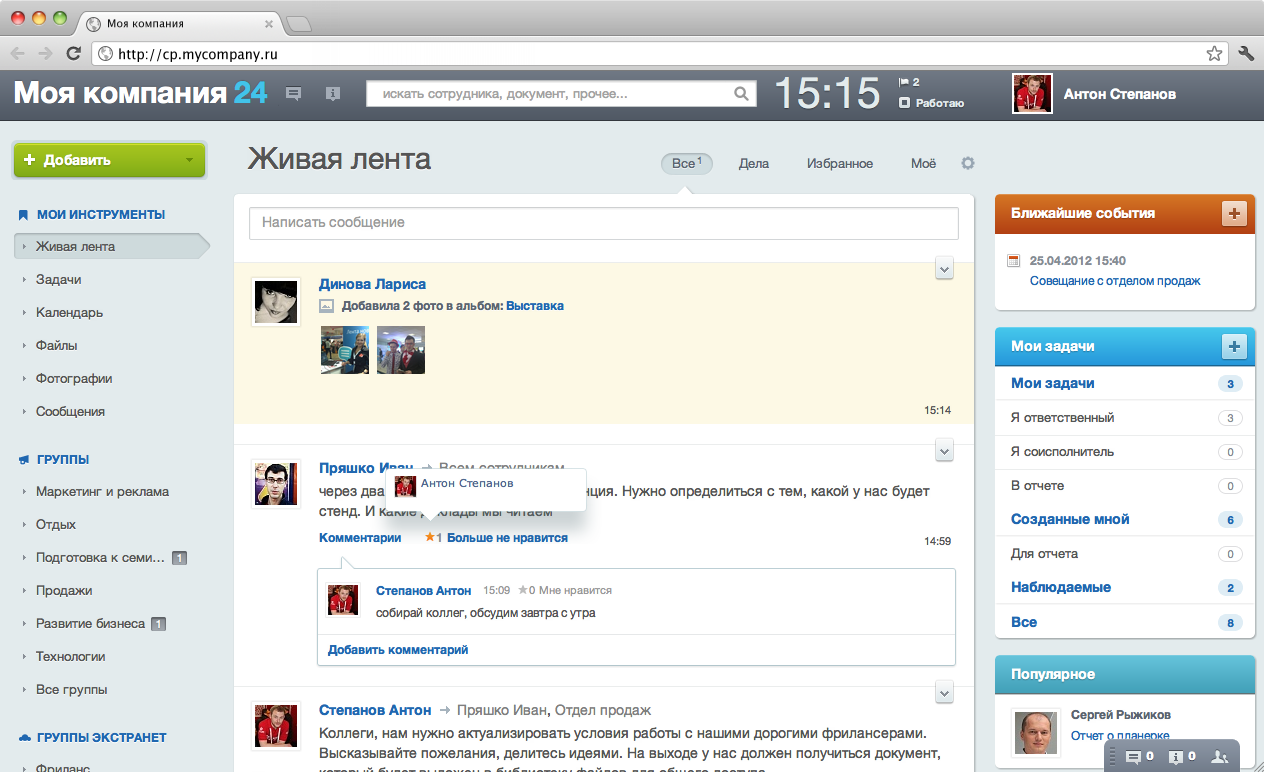 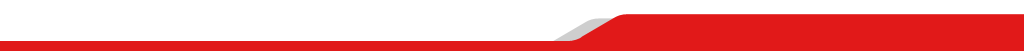 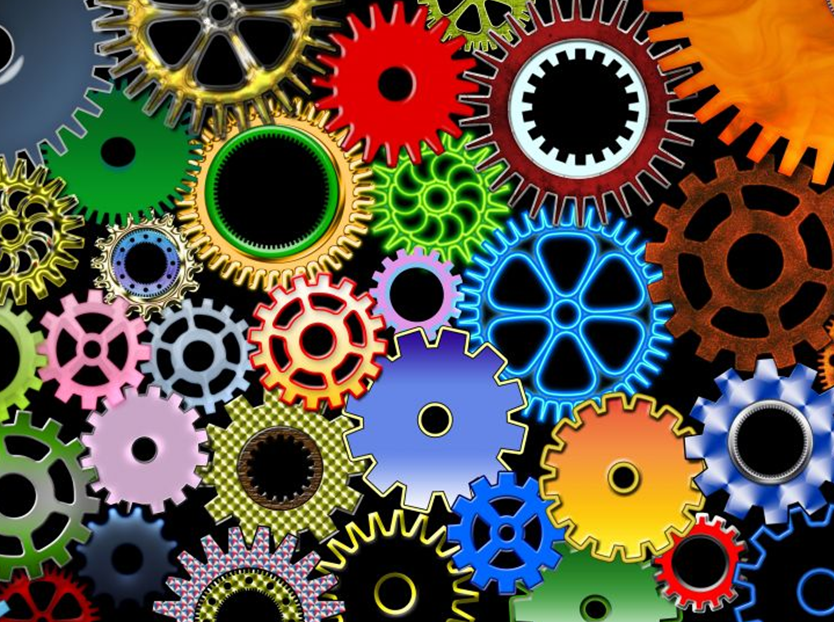 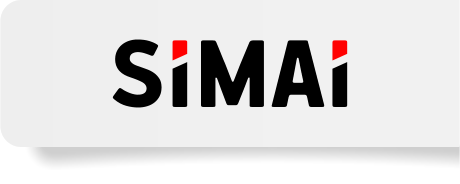 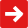 Интеграция
Обмен данными с «1С:Зарплата и Управление персоналом»
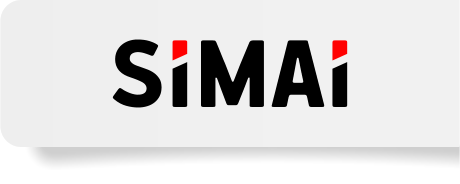 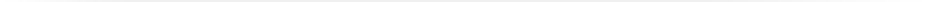 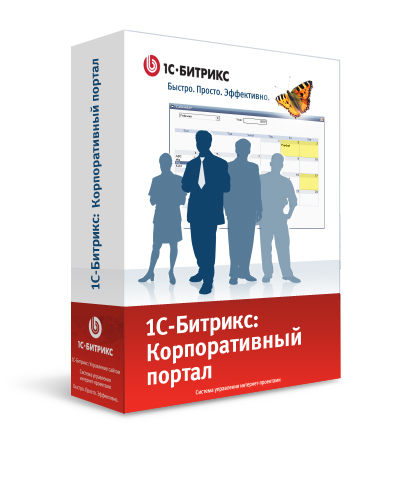 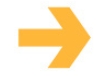 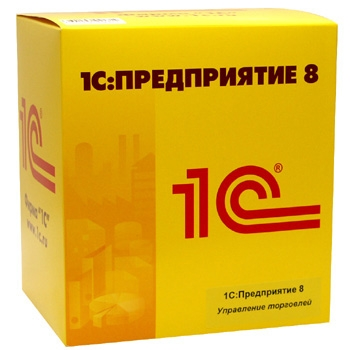 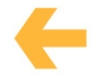 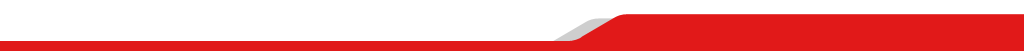 Импорт данных из внешних источников
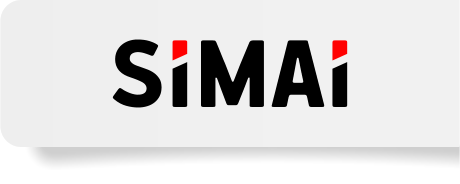 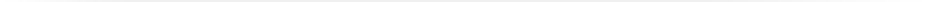 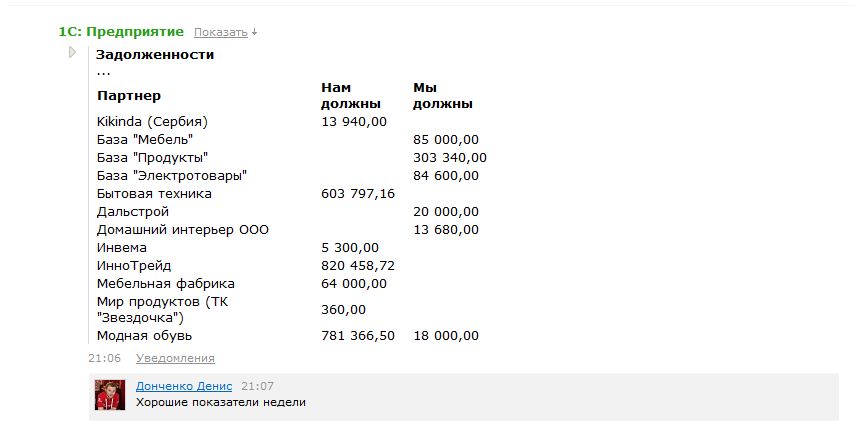 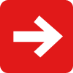 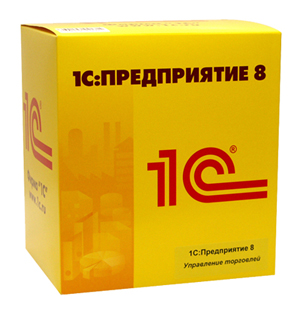 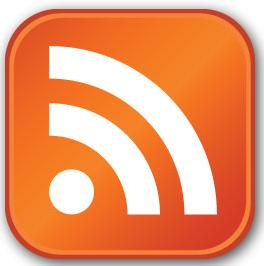 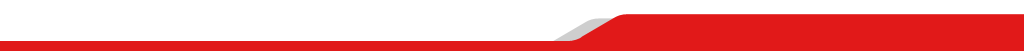 Двунаправленная интеграция с Microsoft Office Outlook
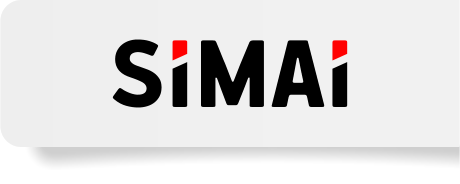 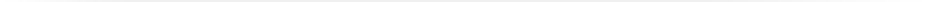 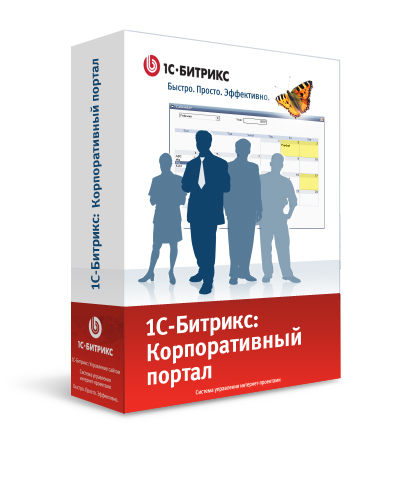 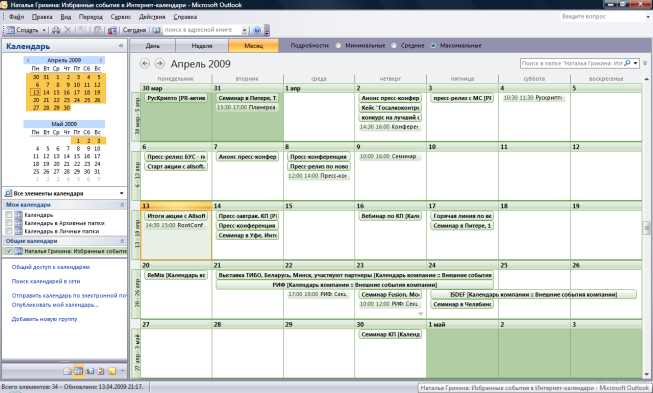 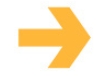 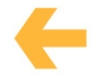 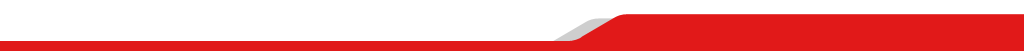 Интеграция с Microsoft
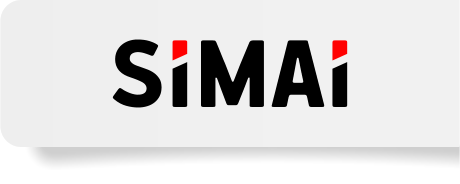 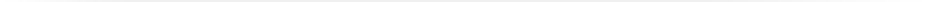 Коннектор к MS Exchange  Server 2007/2010
Коннектор к MS SharePoint
Интеграция с MS Exchange Web Mail
Улучшенная интеграция с Active Directory и с MS Office
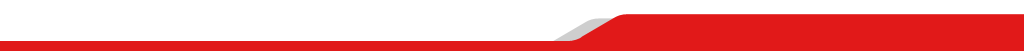 Интеграция с Google
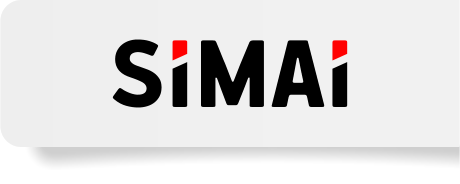 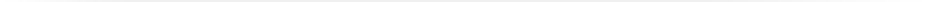 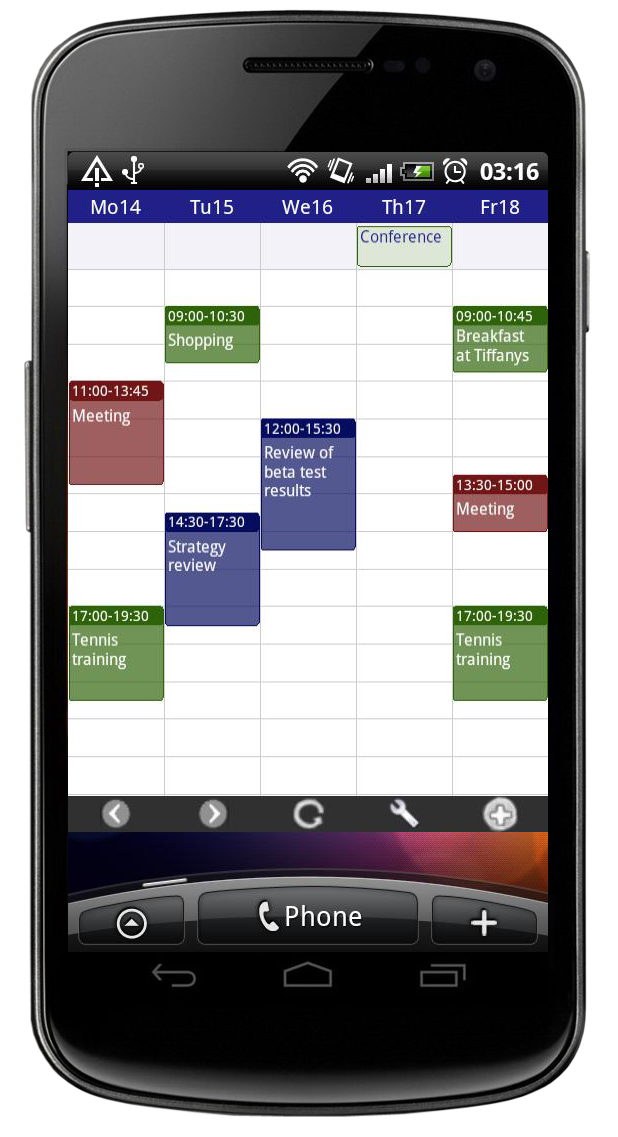 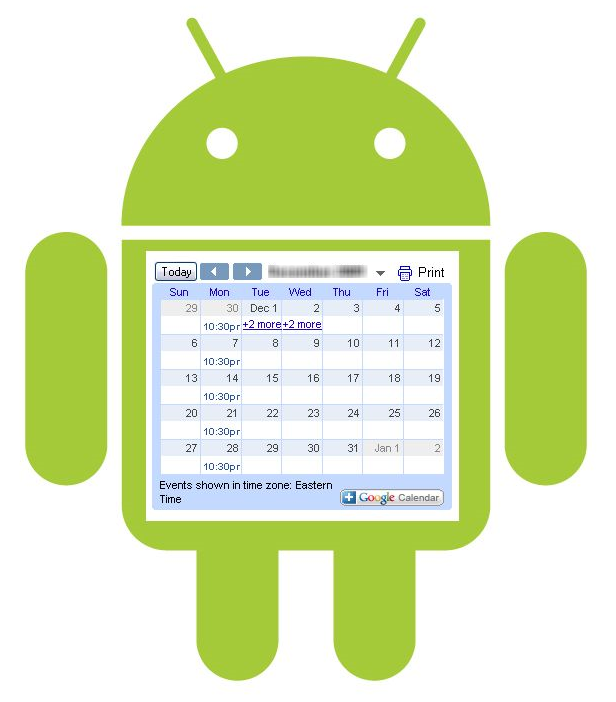 Поддержка форматов CalDAV
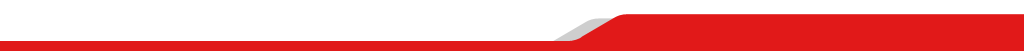 Интеграция с Apple
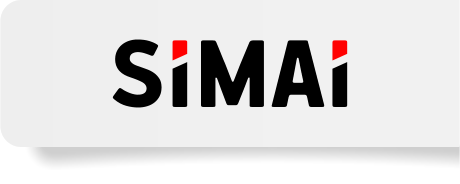 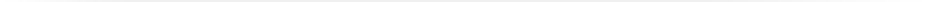 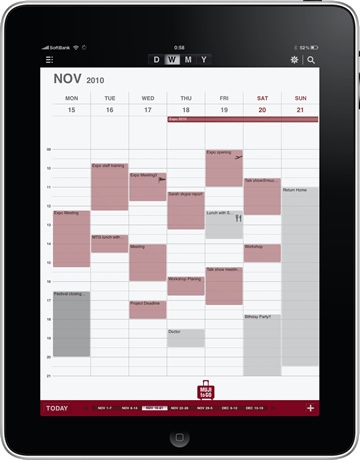 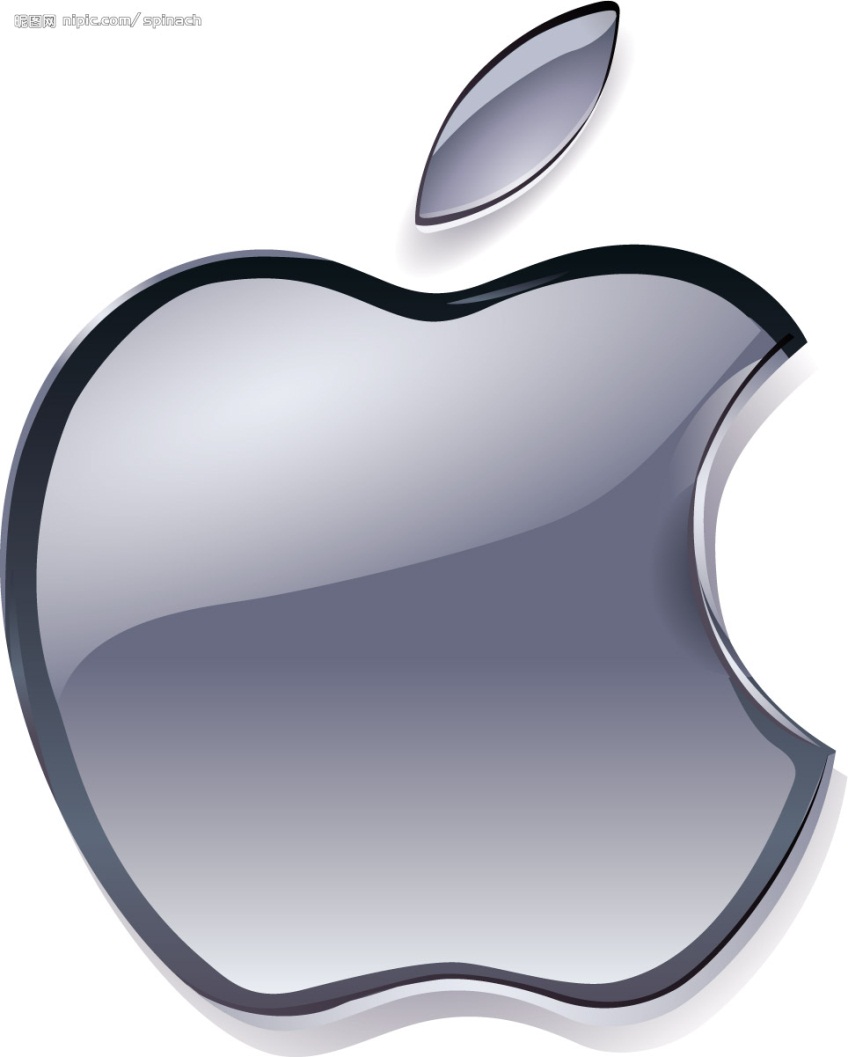 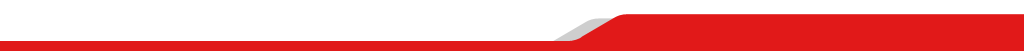 Интерактивные сервисы
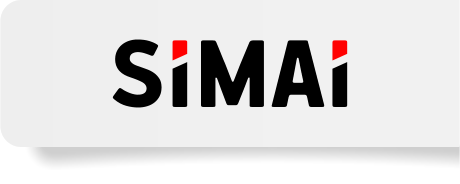 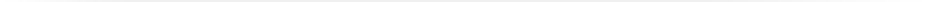 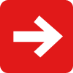 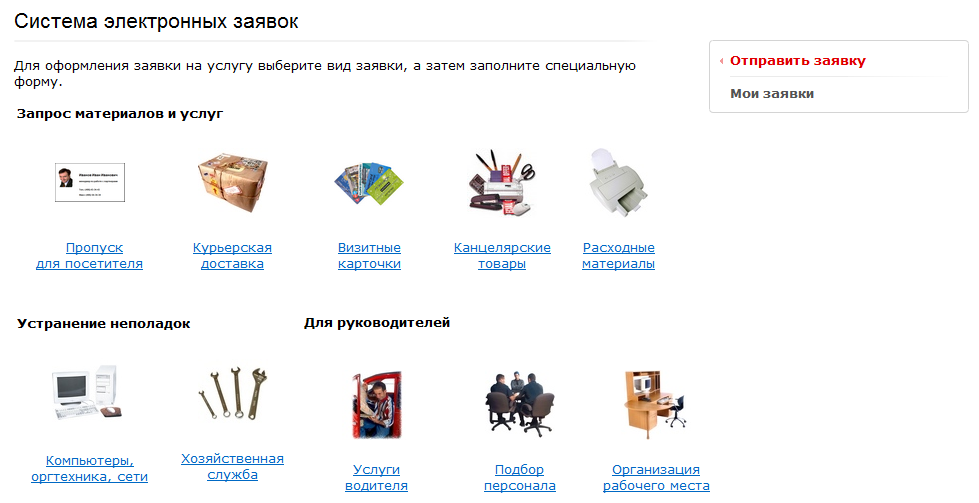 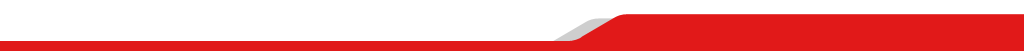 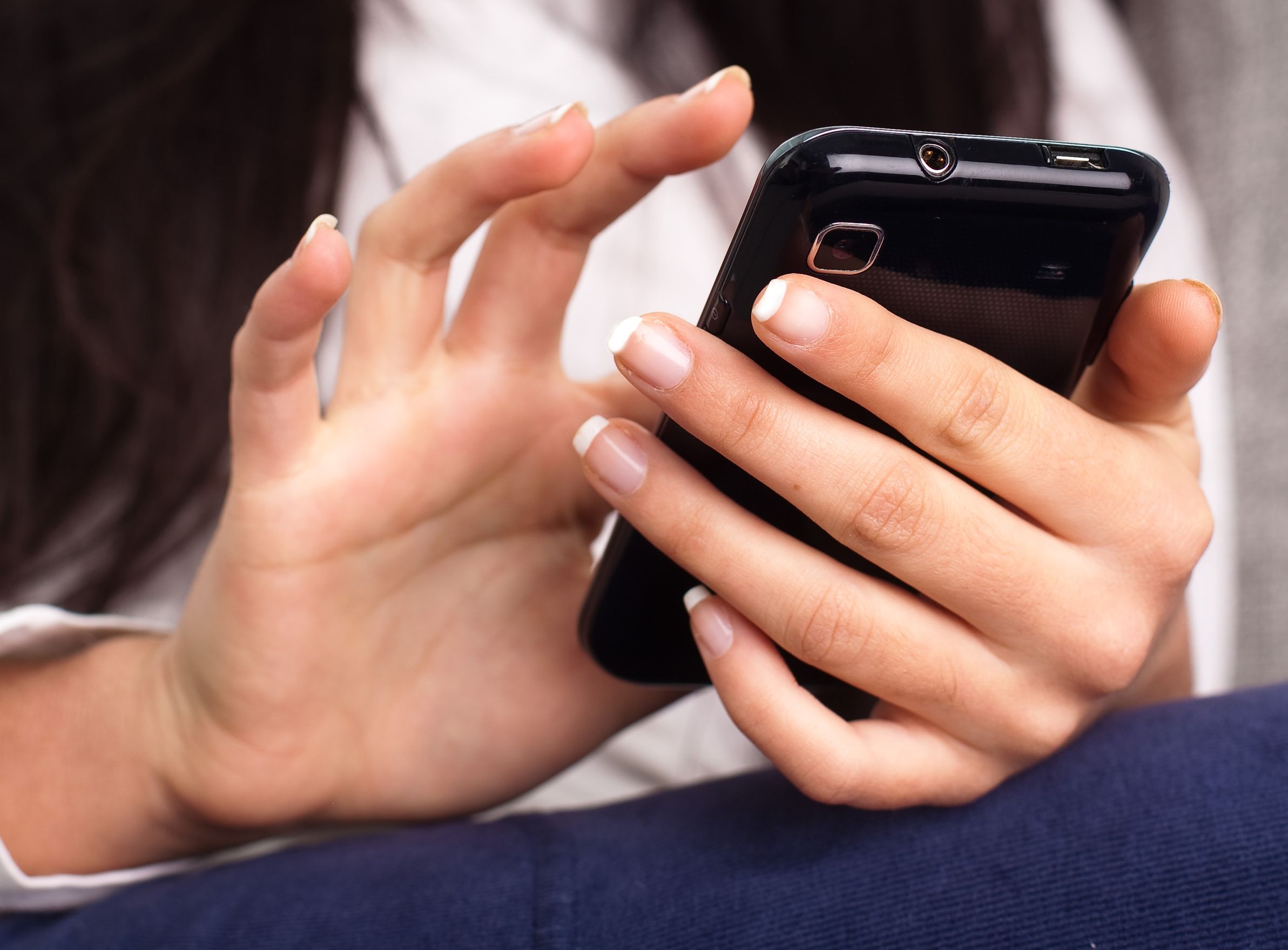 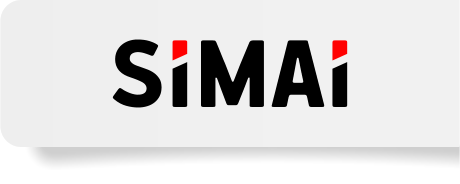 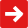 Мобильность
Технология BitrixMobile
Мобильный портал
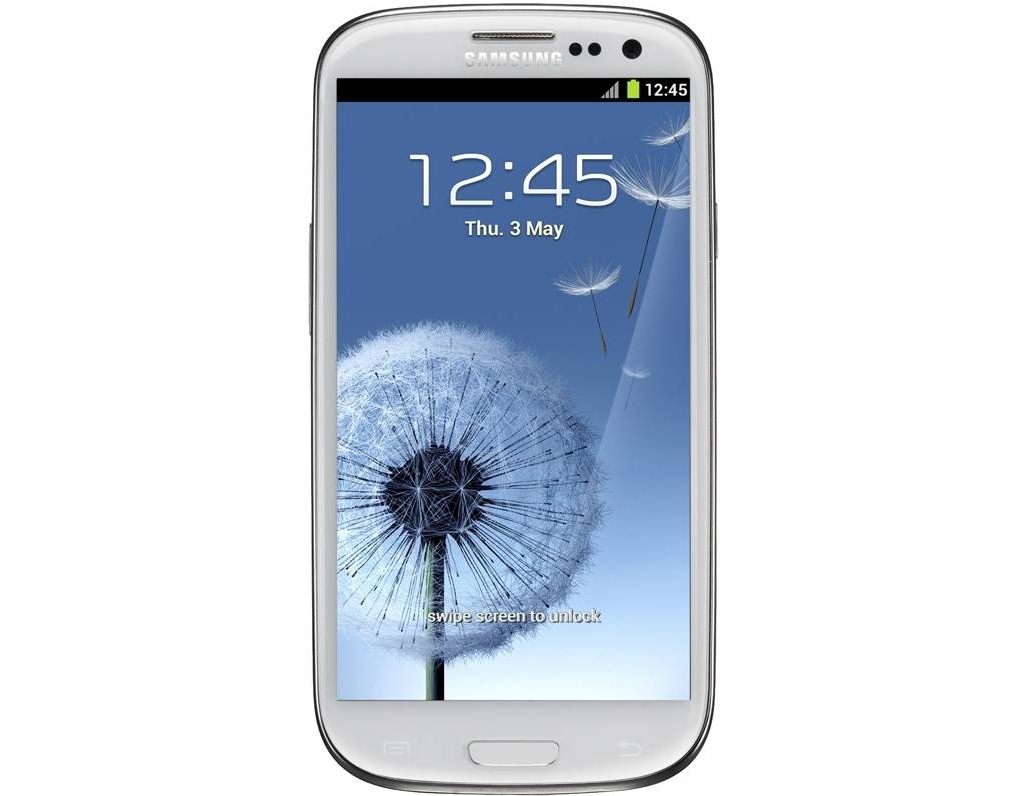 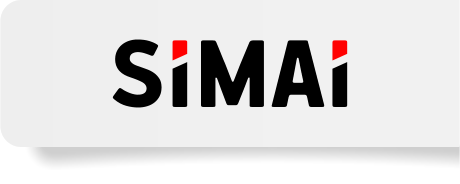 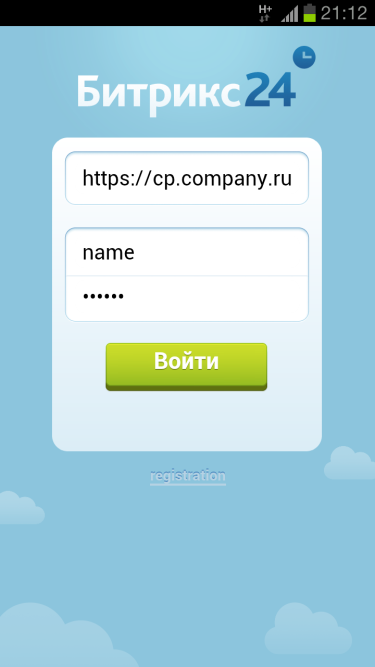 Живая лента
Управление задачами
Работа с файлами
Мгновенные сообщения
Контакты сотрудников
Рабочие группы
Push-уведомления
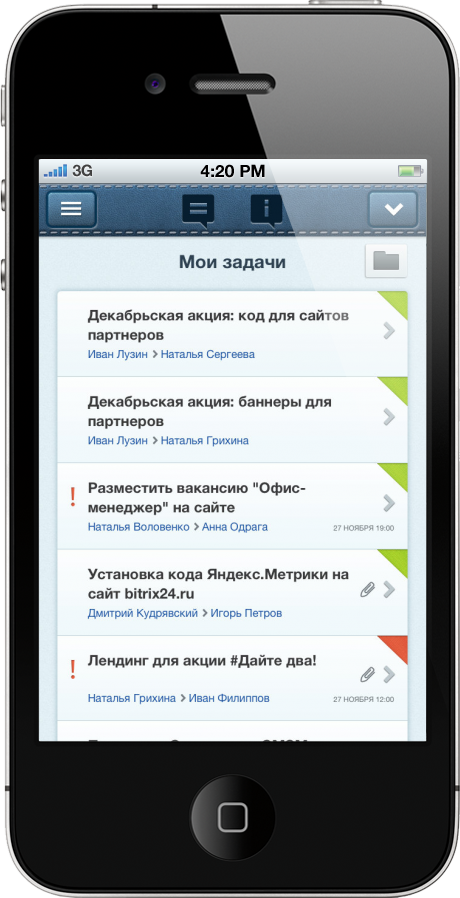 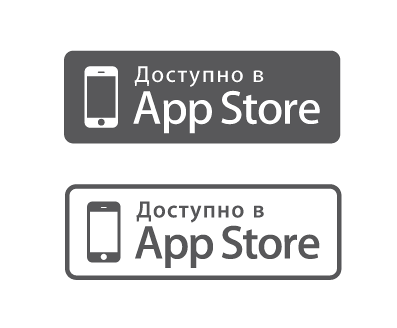 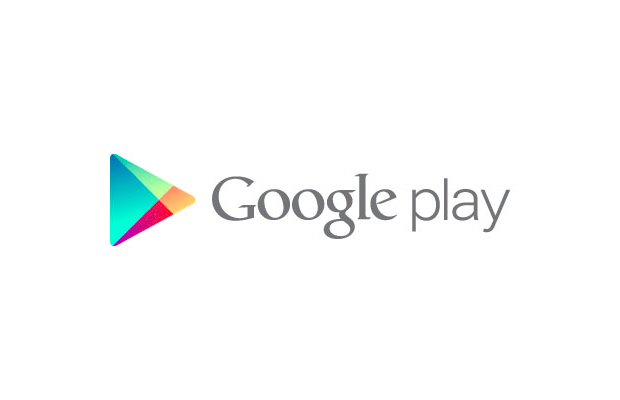 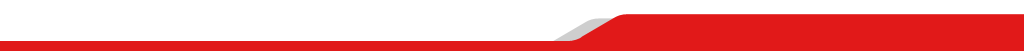 Десктопное приложение
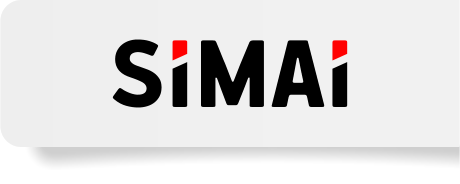 корпоративный бизнес-мессенджер
мгновенные уведомления о новых сообщениях, комментариях и лайках
список сотрудников
индикатор, кто в онлайне
запоминает логин пароль
сохраняет историю переписки
в будущем – корпоративный обмен файлами
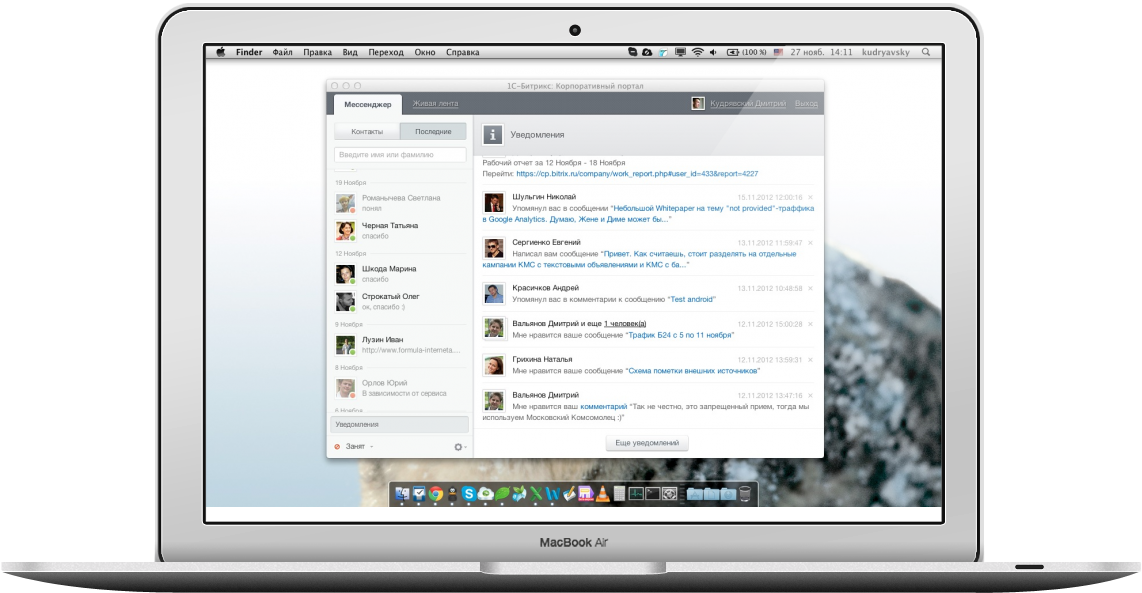 Скачать:
http://www.1c-bitrix.ru/~OSXdesktop
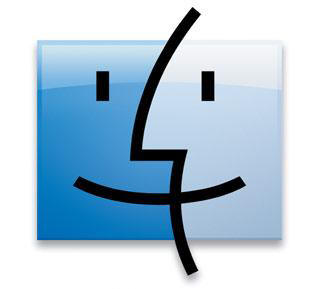 Скачать:
http://www.1c-bitrix.ru/~WinDesktop
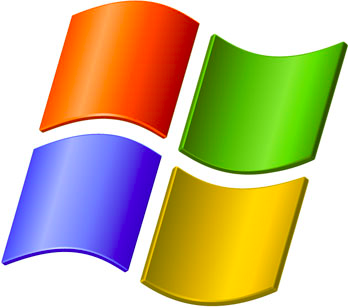 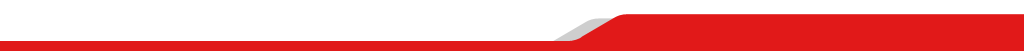 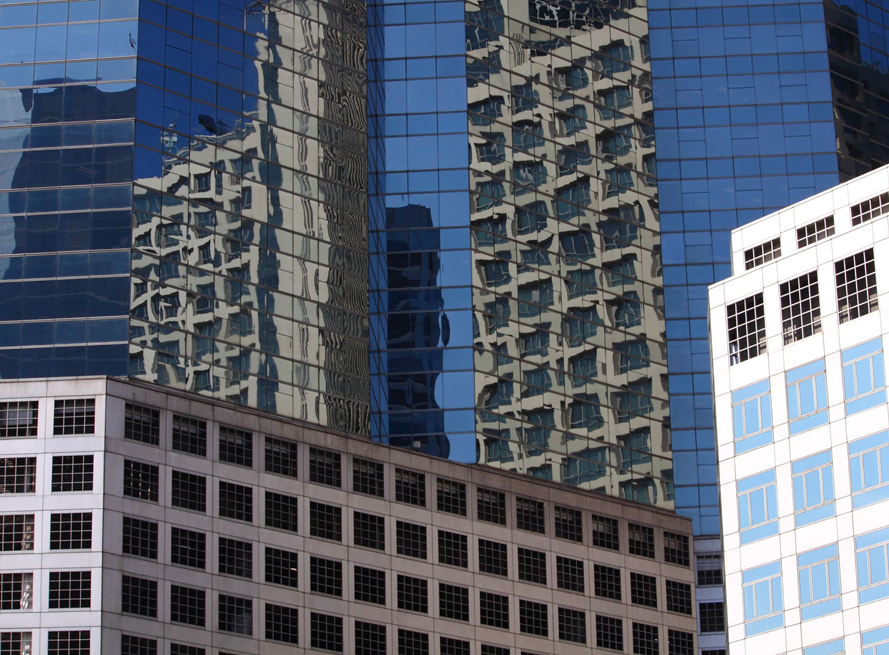 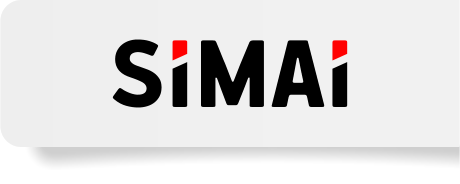 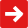 Многодепартаментность
Многодепартаментность
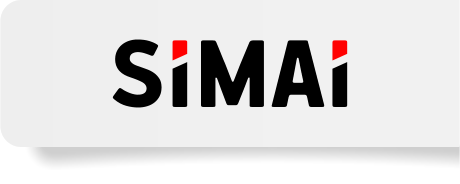 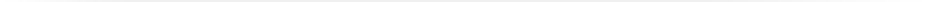 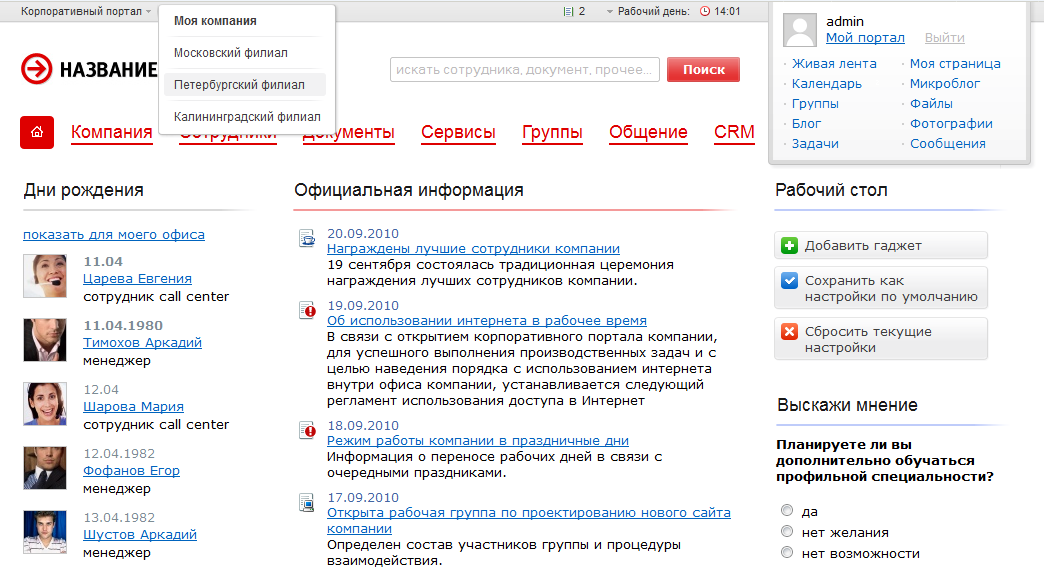 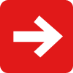 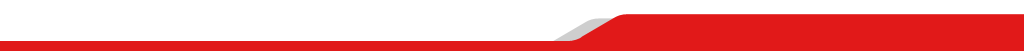 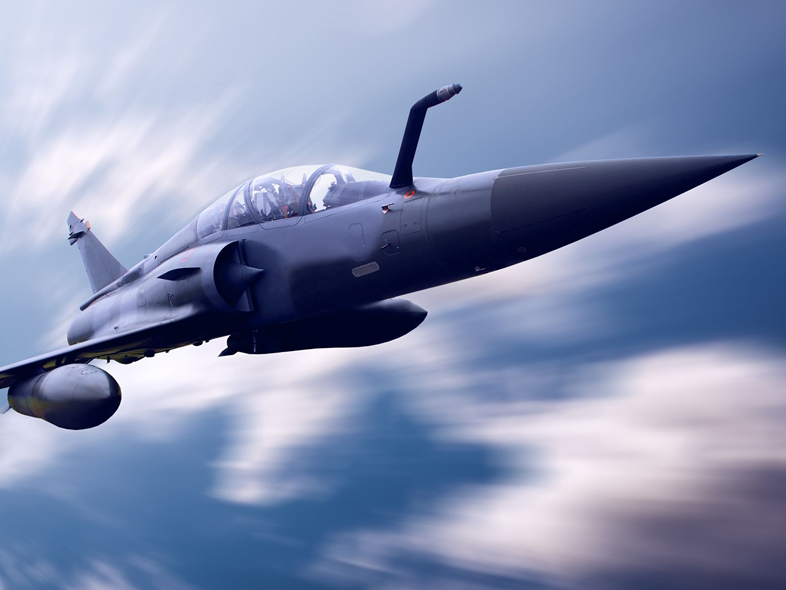 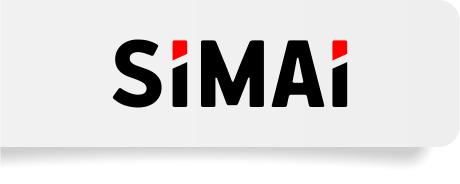 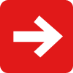 Производительность
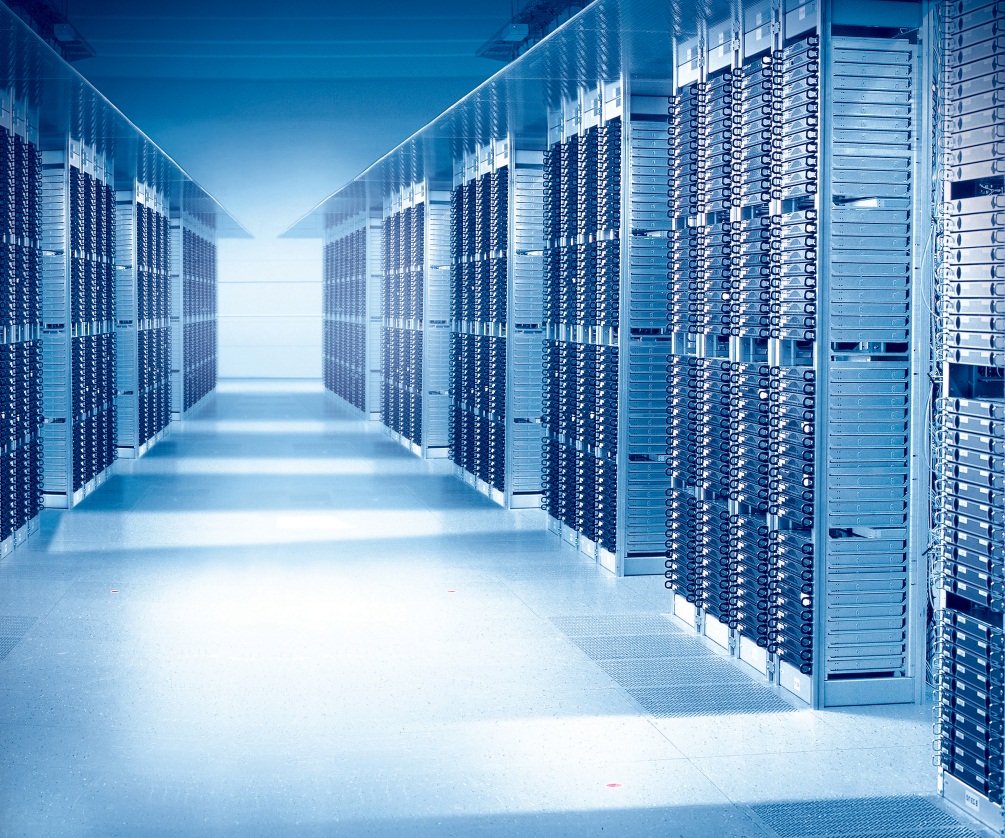 Веб-кластер
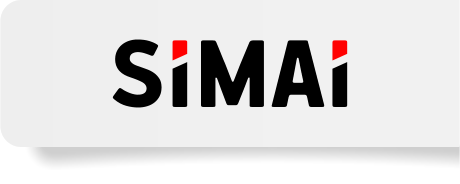 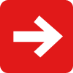 Основные задачи, которые решает веб-кластер:

Обеспечение высокой доступности сервиса (так называемые HA - High Availability или Failover кластеры)
Масштабирование веб-проекта в условиях возрастающей нагрузки (HP - High Performance кластеры)
Балансирование нагрузки, трафика, данных между несколькими серверами.
Создание целостной резервной копии данных для MySQL.
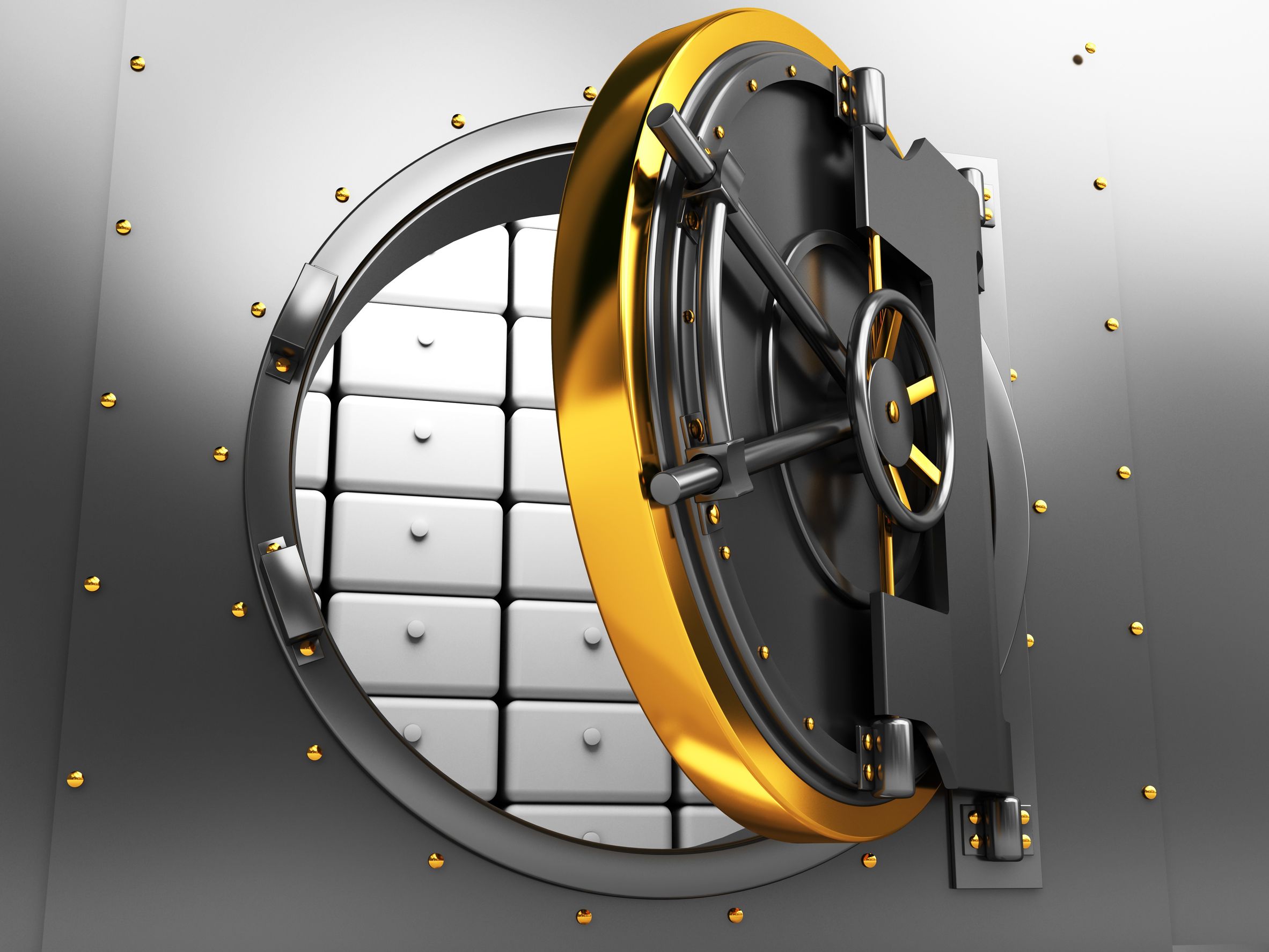 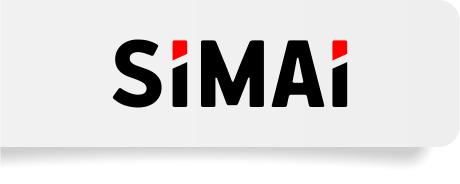 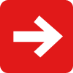 Безопасность
«Панель безопасности»
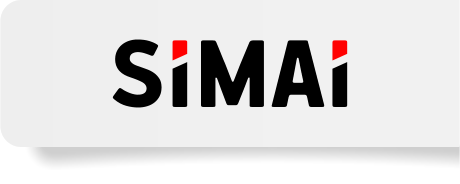 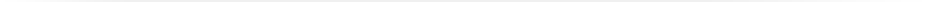 Оценка уровней безопасности веб-проекта
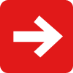 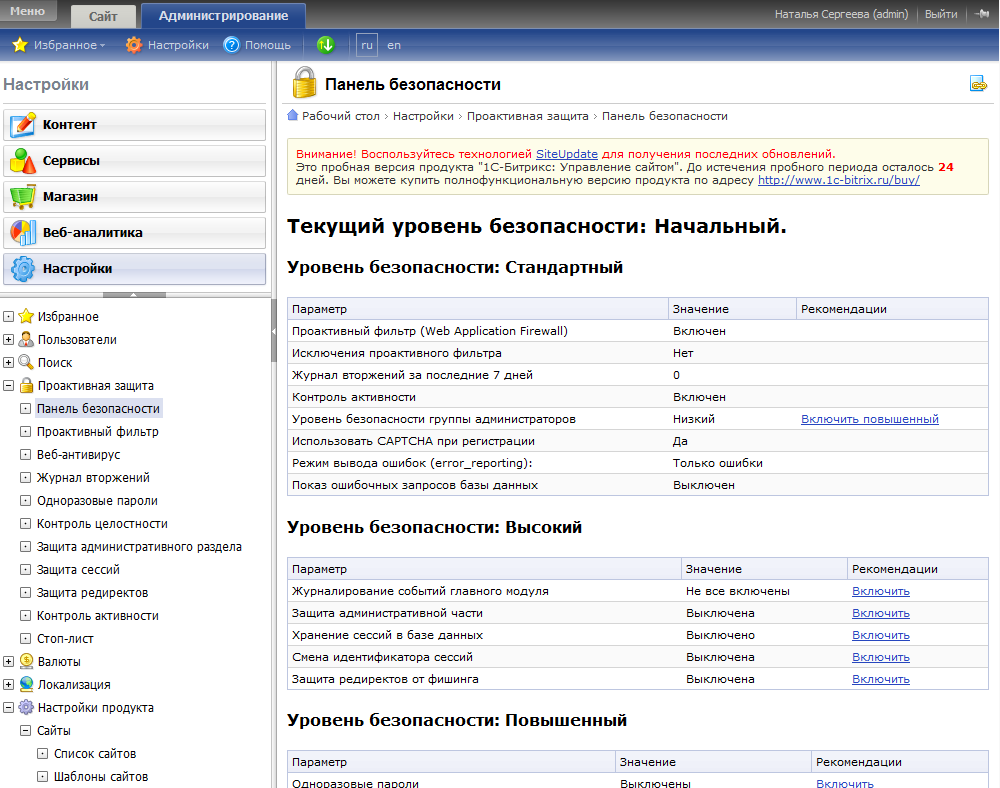 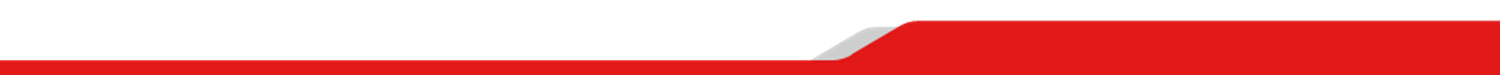 Технология одноразовых паролей
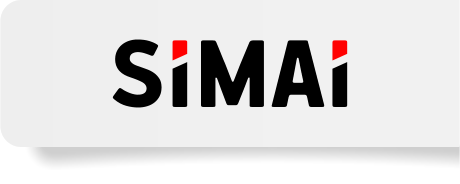 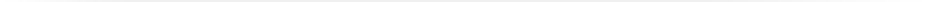 Ваши сотрудники авторизуются на портале, используя свой логин, пароль и цифровой ключ со своего персонального брелка. Ключ используется только один раз и для каждой авторизации пользователя генерится новый набор цифр.


Технология одноразовых паролей (One Time Password - OTP) с использованием брелков Aladdin eToken PASS позволяет быть однозначно уверенным, что на портале авторизуется именно тот человек, которому выдали брелок.
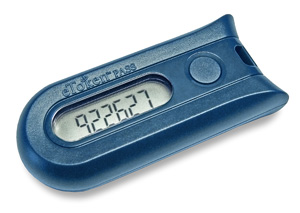 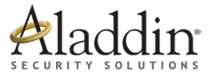 Корректность работы электронных ключей eToken PASS для системы «1С-Битрикс: Корпоративный портал» подтверждается соответствующим сертификатом компании Aladdin, выданным на основании серии испытаний.
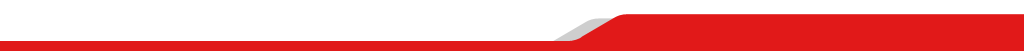 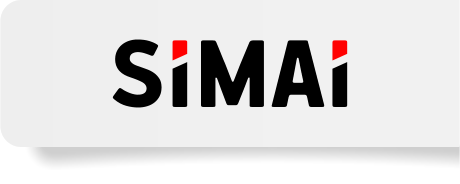 Веб-приложение для генерацииодноразовых паролей (OTP)
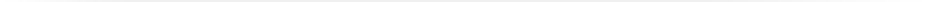 Готовое мобильное веб-приложение BitrixOTP, которое включено в модуль «Проактивной защиты», можно скачать бесплатно.

BitrixOTP опубликовано в Apple App Store и Android Market.
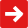 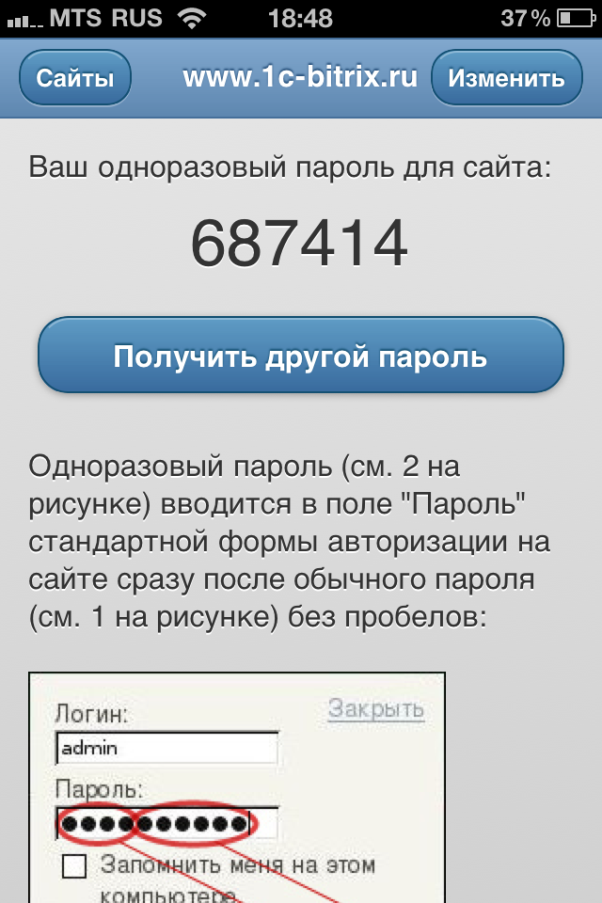 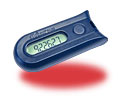 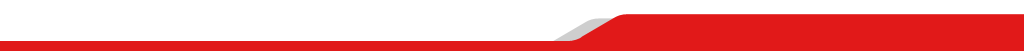 Сертификация ФСТЭК
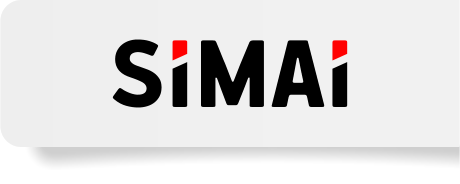 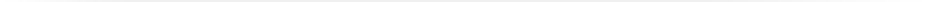 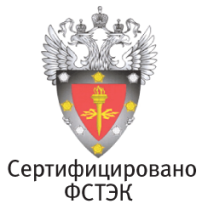 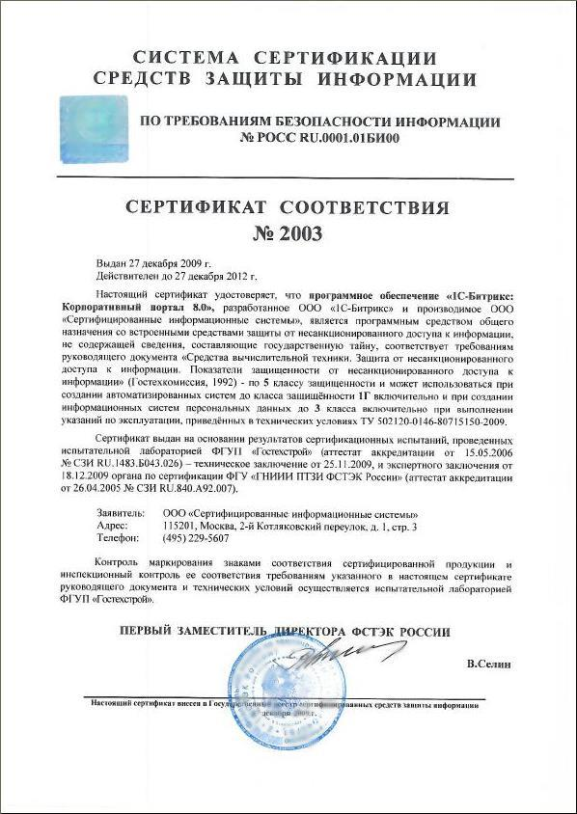 ФСТЭК (России) - Федеральная служба по техническому и экспортному контролю.
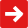 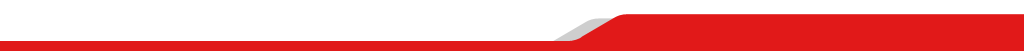 «Облачный бэкап»
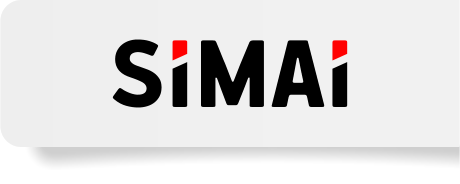 Каждому лицензионному ключу бесплатно будет выделено место в облаке (в зависимости от редакции).
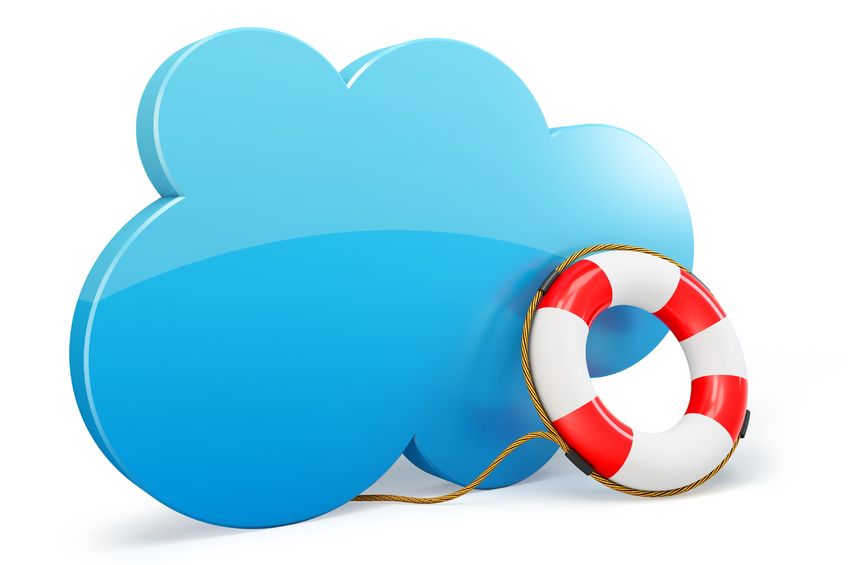 Хранение бэкапа в облаке «1С-Битрикс» полностью безопасно. У нас нет доступа к этим данным.
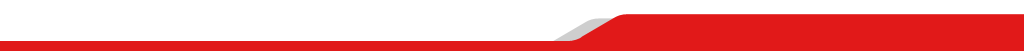 Стоимость редакций
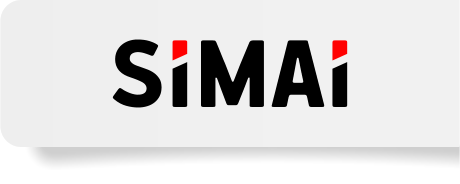 Совместная работа
	59 500 руб.	25 пользователей
	дополнительные по 700 руб.
Бизнес-процессы
	99 500 руб.	25 пользователей
	дополнительные по 700 руб.
Холдинг
	249 000 руб. 	25 пользователей
	дополнительные по 700 руб.
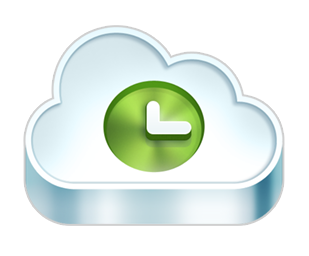 Мобильные приложения доступны бесплатно в App Store и Google Play. Десктопные приложения можно бесплатно скачать с сайта.
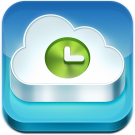 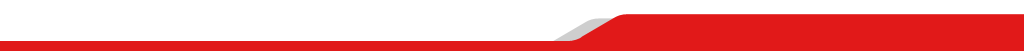 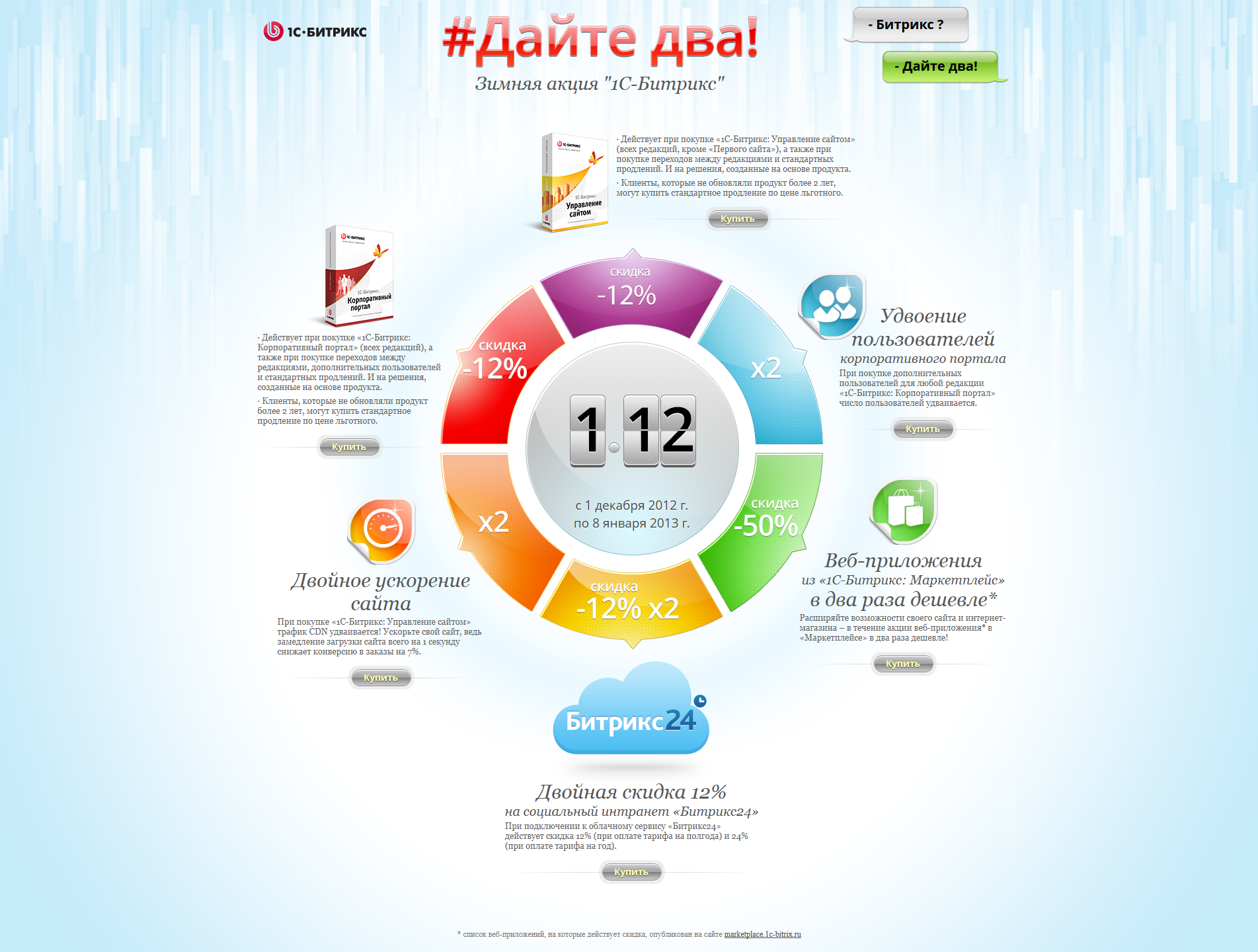 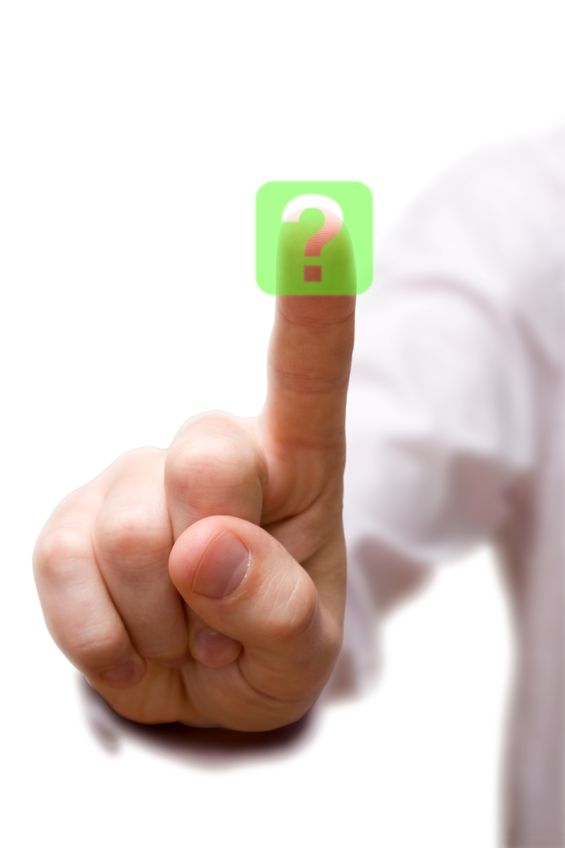 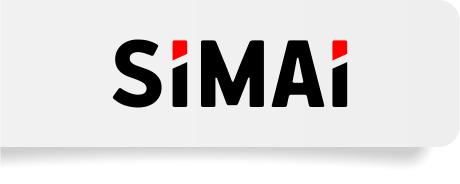 Спасибо за внимание!
Вопросы?
Забаров Рим,
+7 927 236-85-00
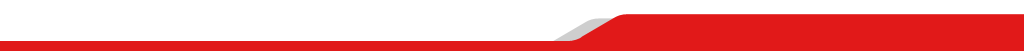